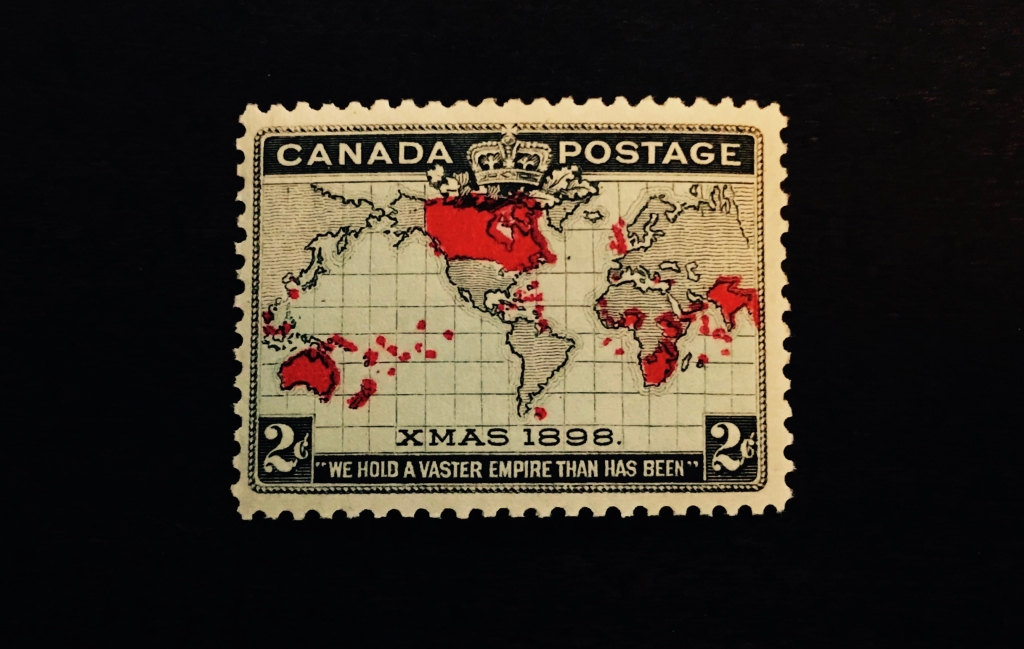 An Empire of Time and Tide
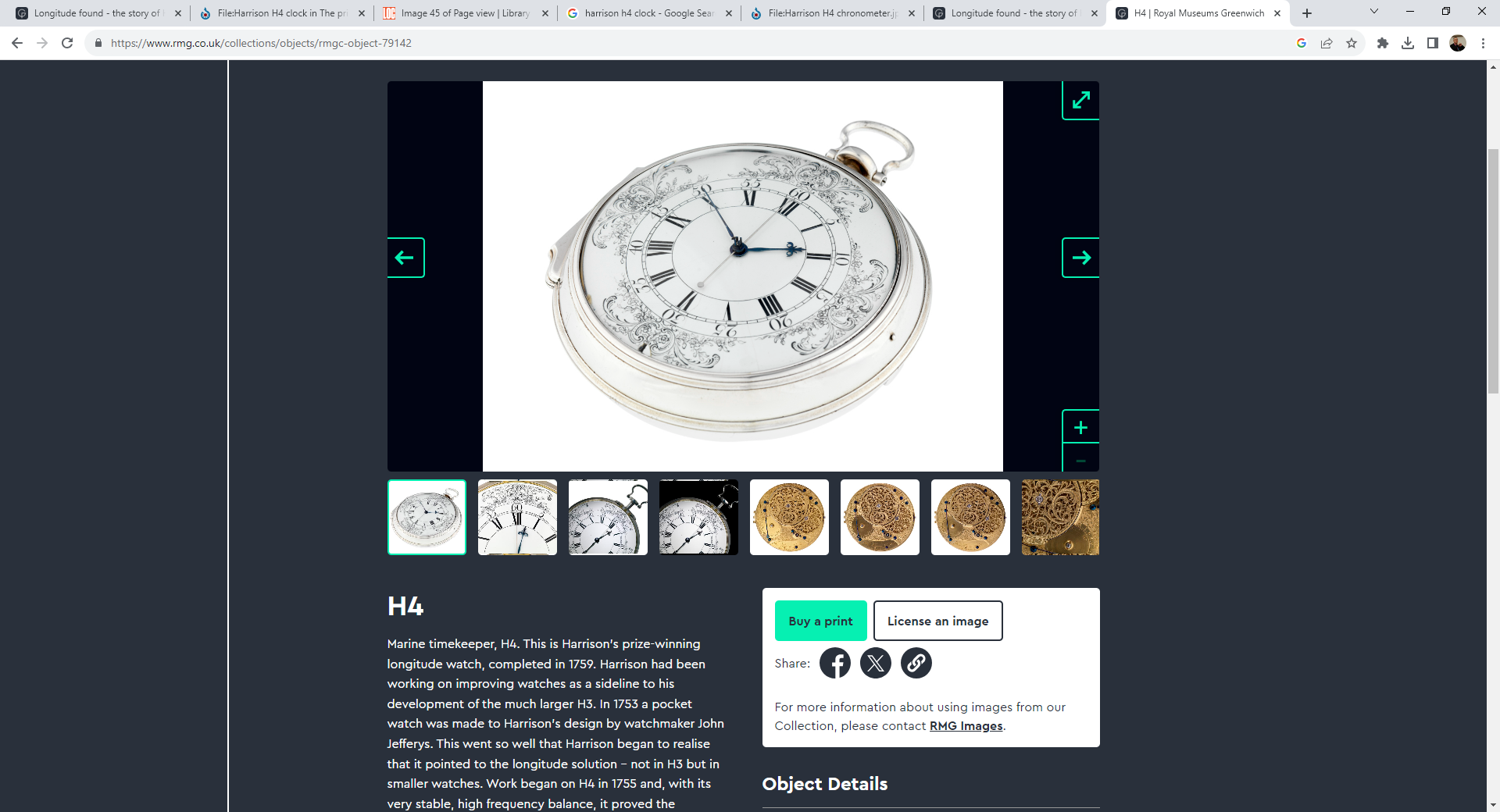 Royal Greenwich Observatory
Harrison H4 Watch  (1759)

A precision portable time standard makes possible the determination of local longitude, e.g. by comparing time of local sunrise to known time of sunrise in London.
1
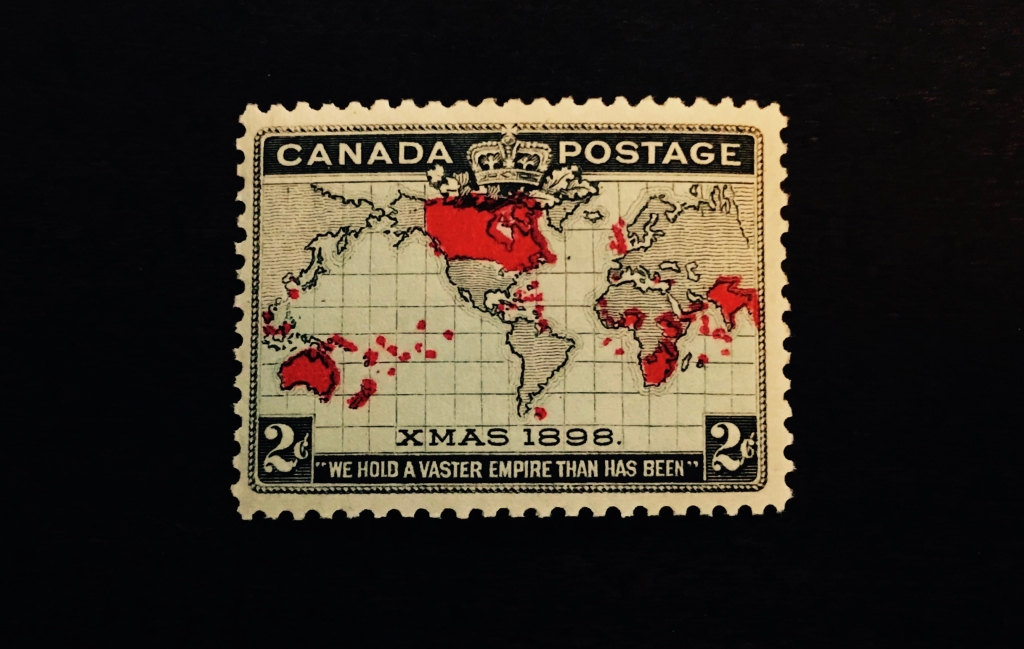 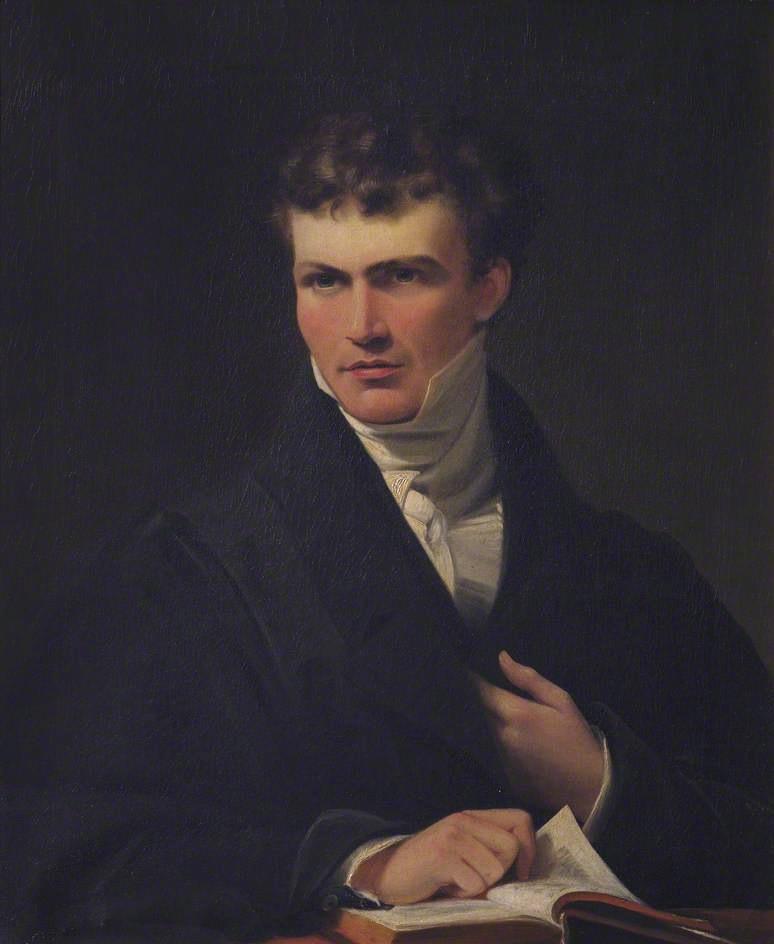 William Whewell FRS
1794-1866
Master of Trinity, Cambridge
“King of the One-Liners”
Anode, astigmatism, cathode, diamagnetic, dielectric, electrode, ion, nebular hypothesis, paramagnetic, philosophy of science, physicist, scientist
2
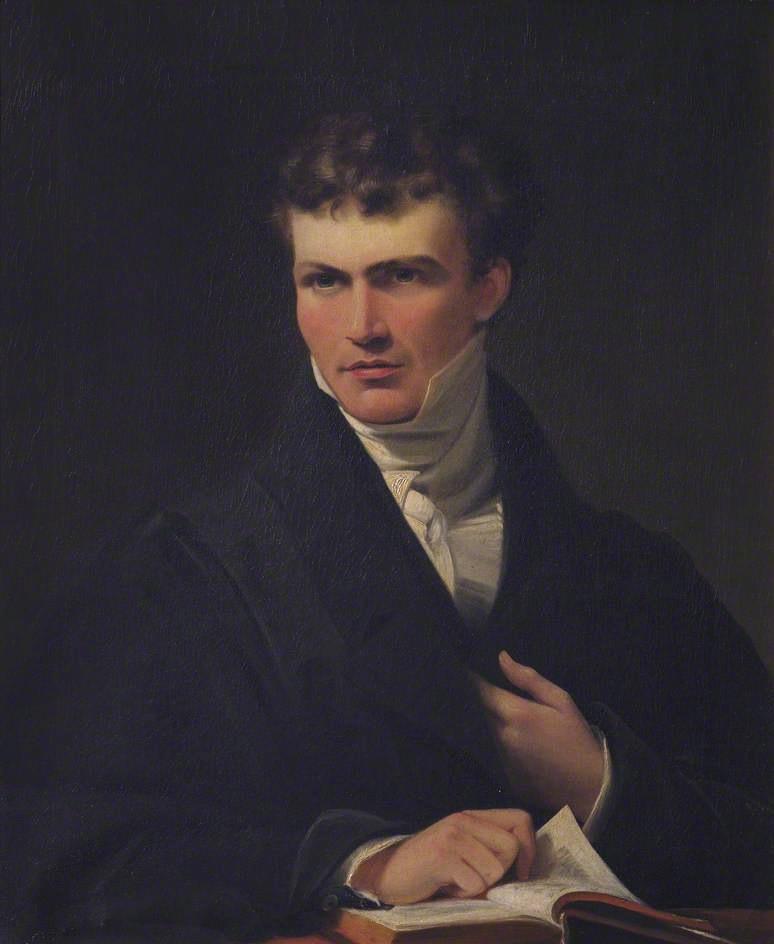 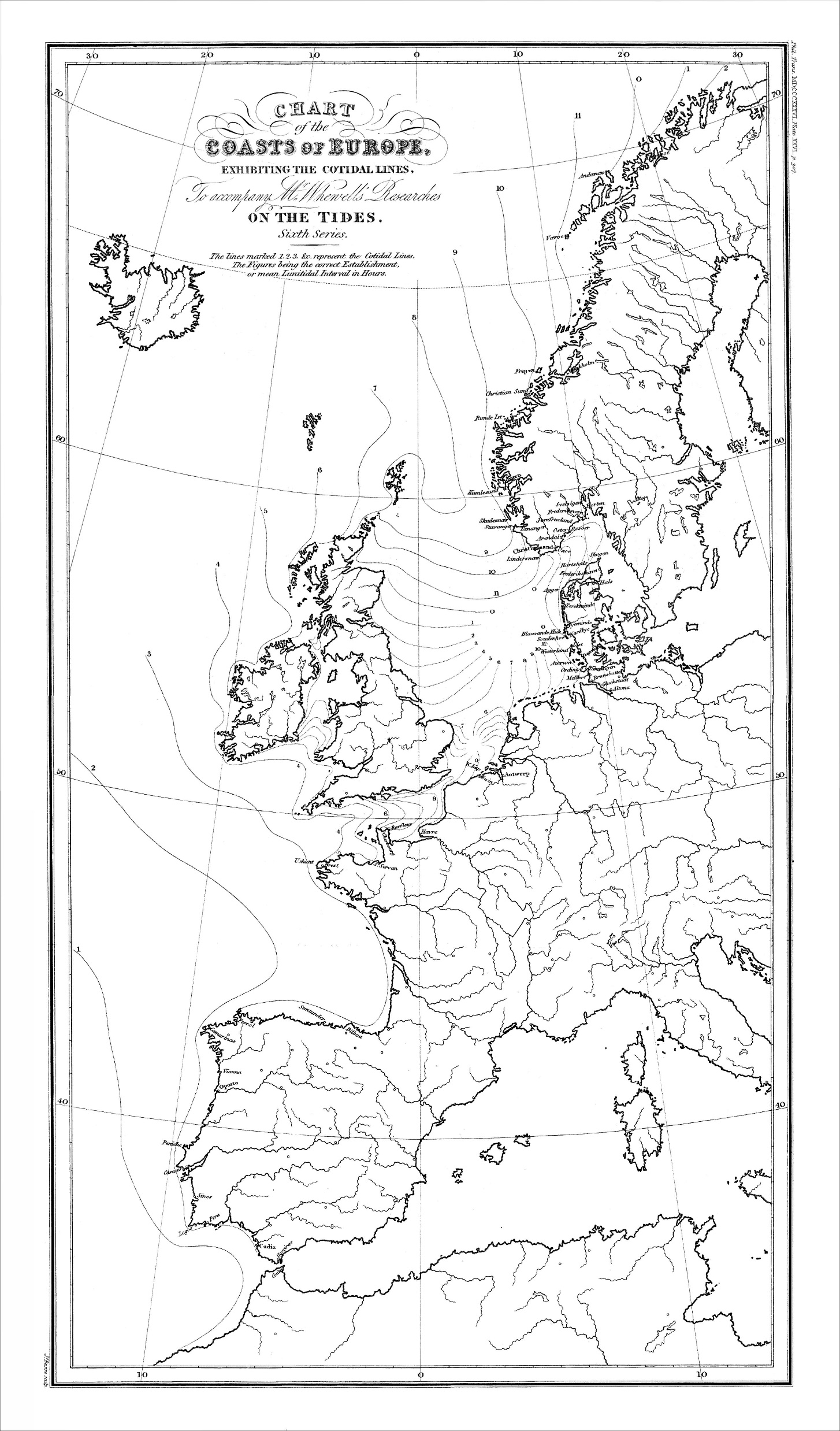 cotidal lines
The German Ocean
Irish Sea
William Whewell FRS
1794-1866
Master of Trinity, Cambridge
Pioneer of Scientific Crowdsourcing
His Great Tide Experiment of 1835 engaged 650 volunteers in 9 nations to measure tides every 15 minutes during a two-week period in June, 1835, yielding charts of cotidal lines and amphidromic points
3
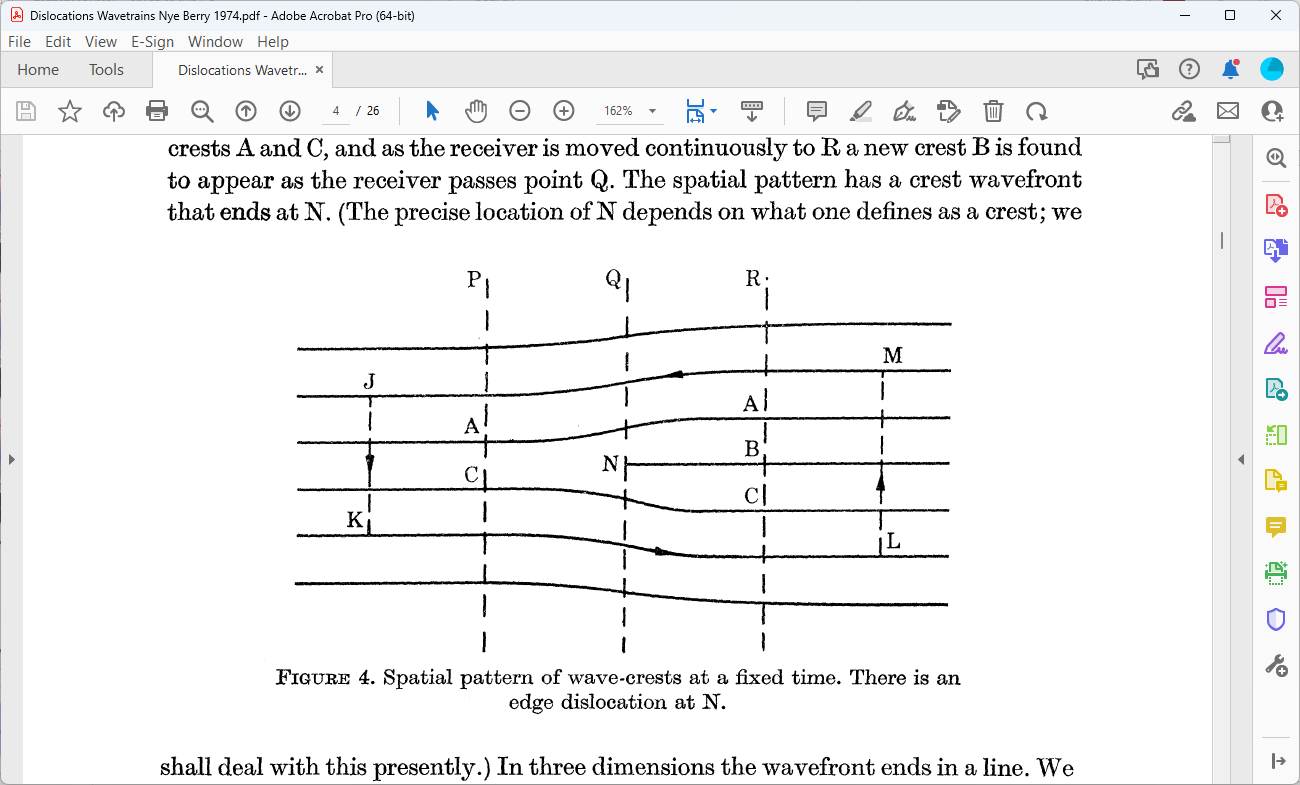 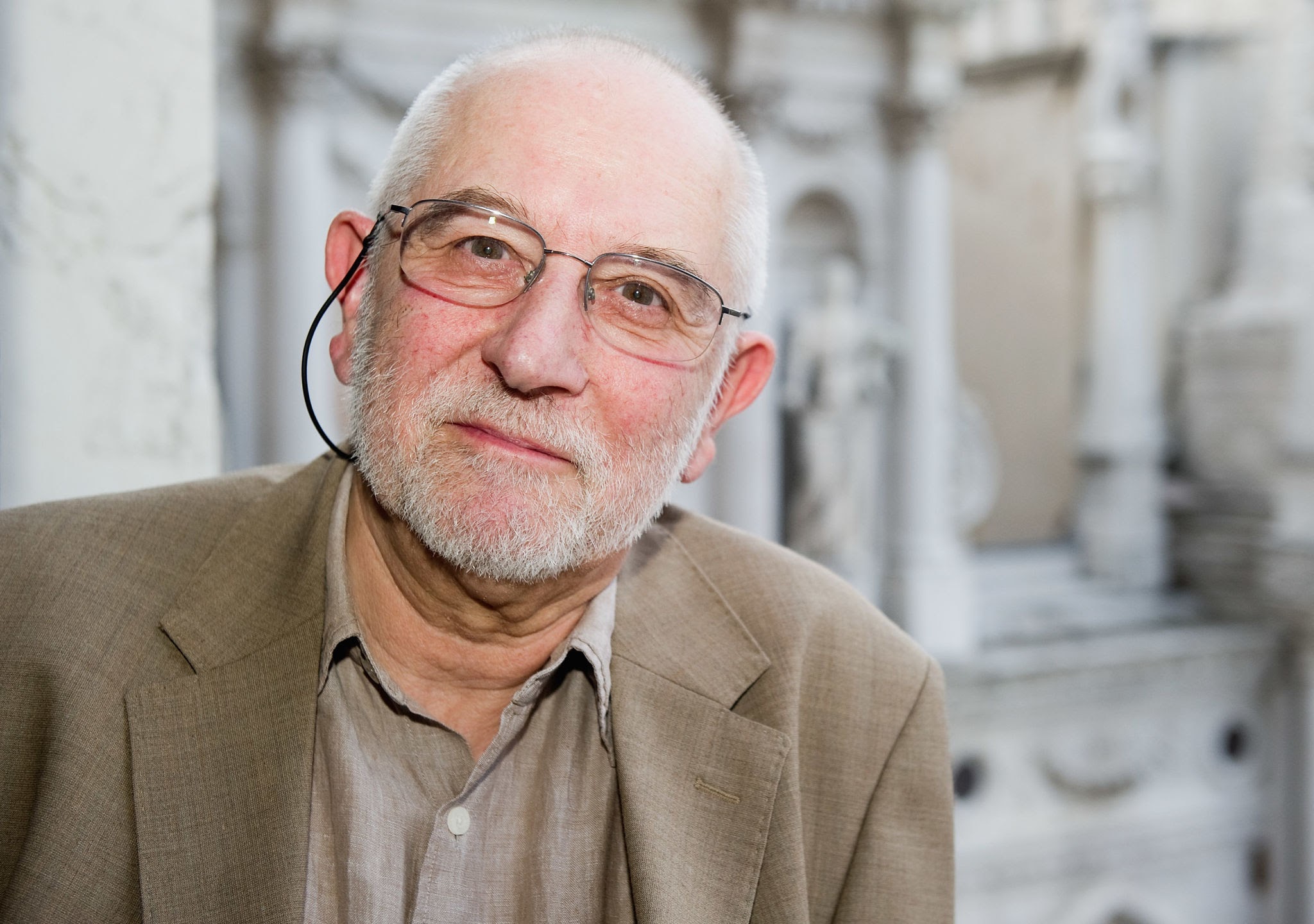 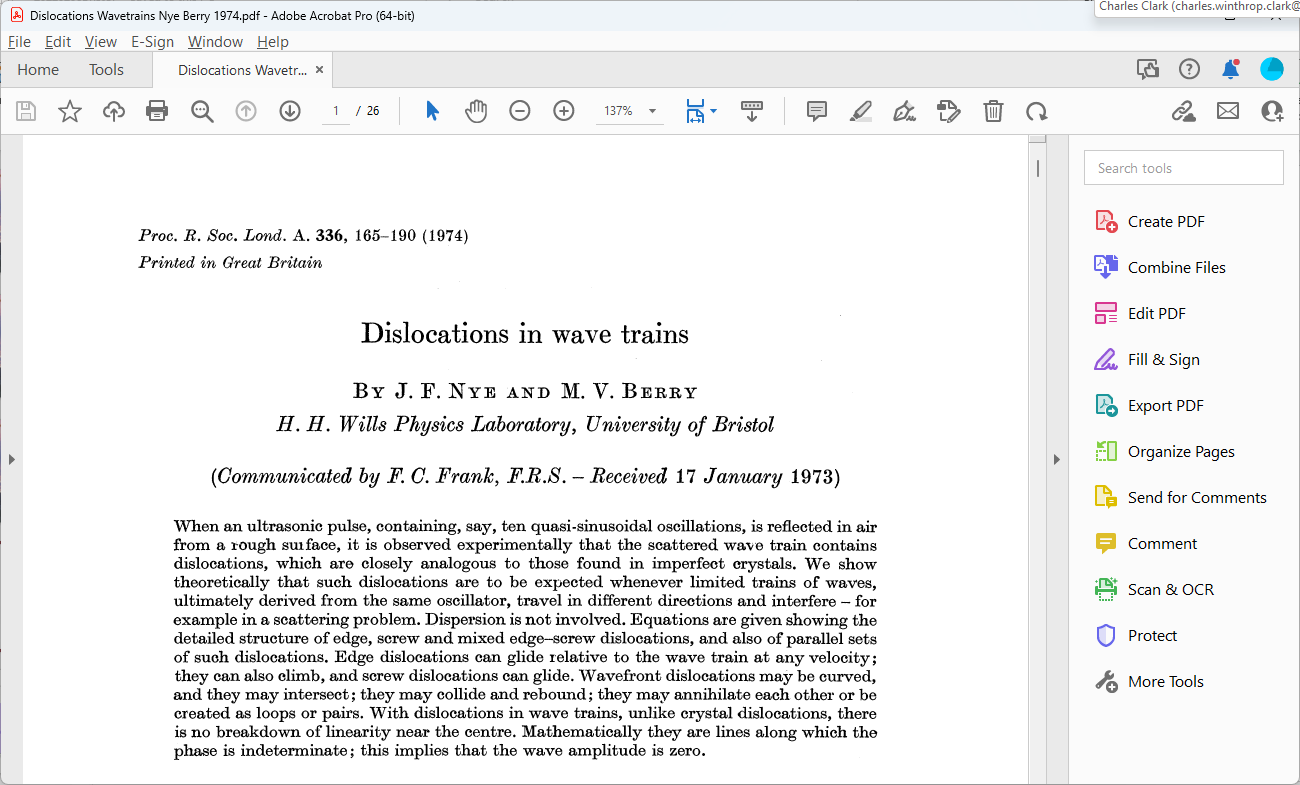 Prof. Sir Michael Berry FRS
Shih-I Pai Lecturer, 2012
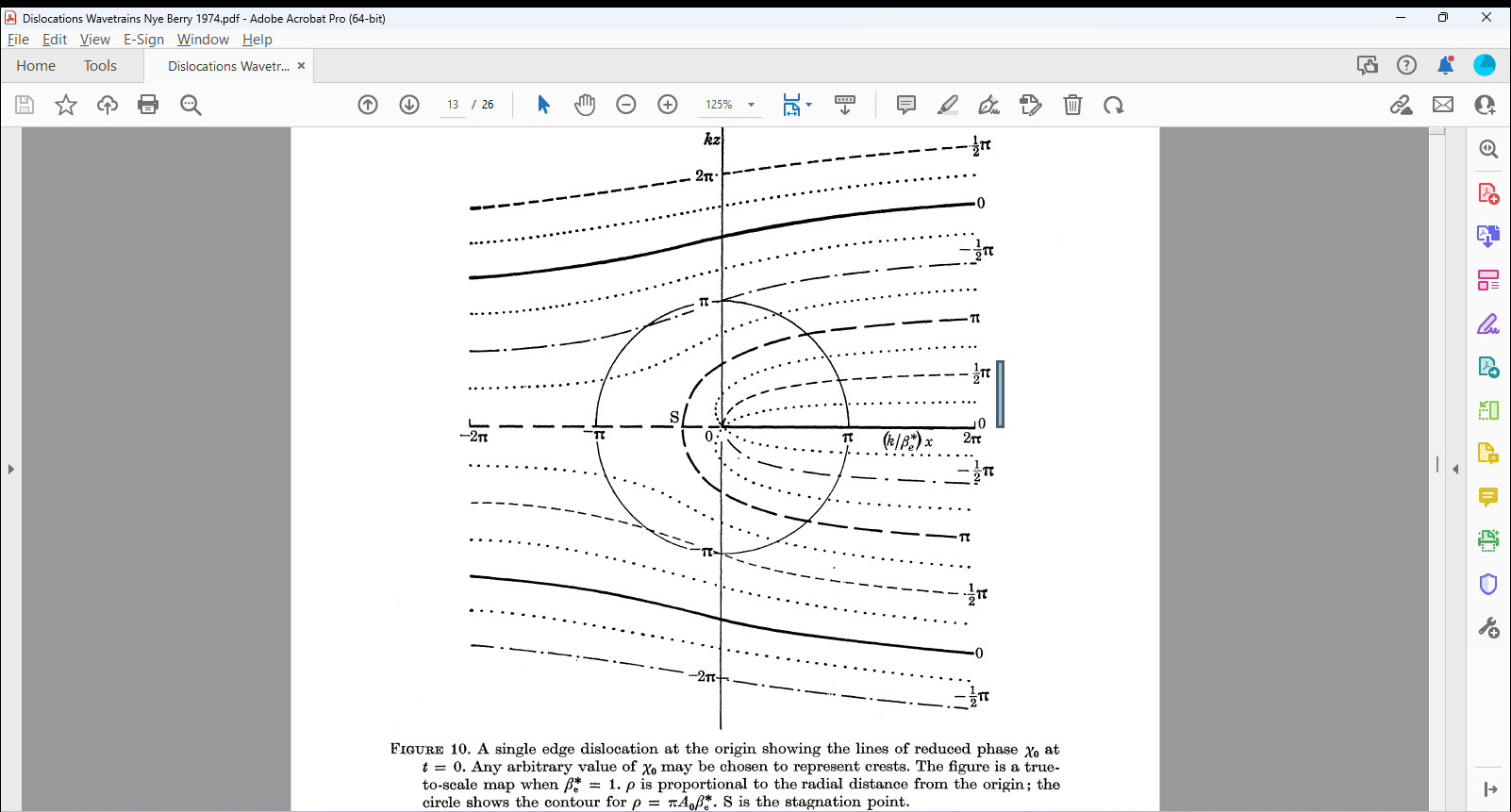 4
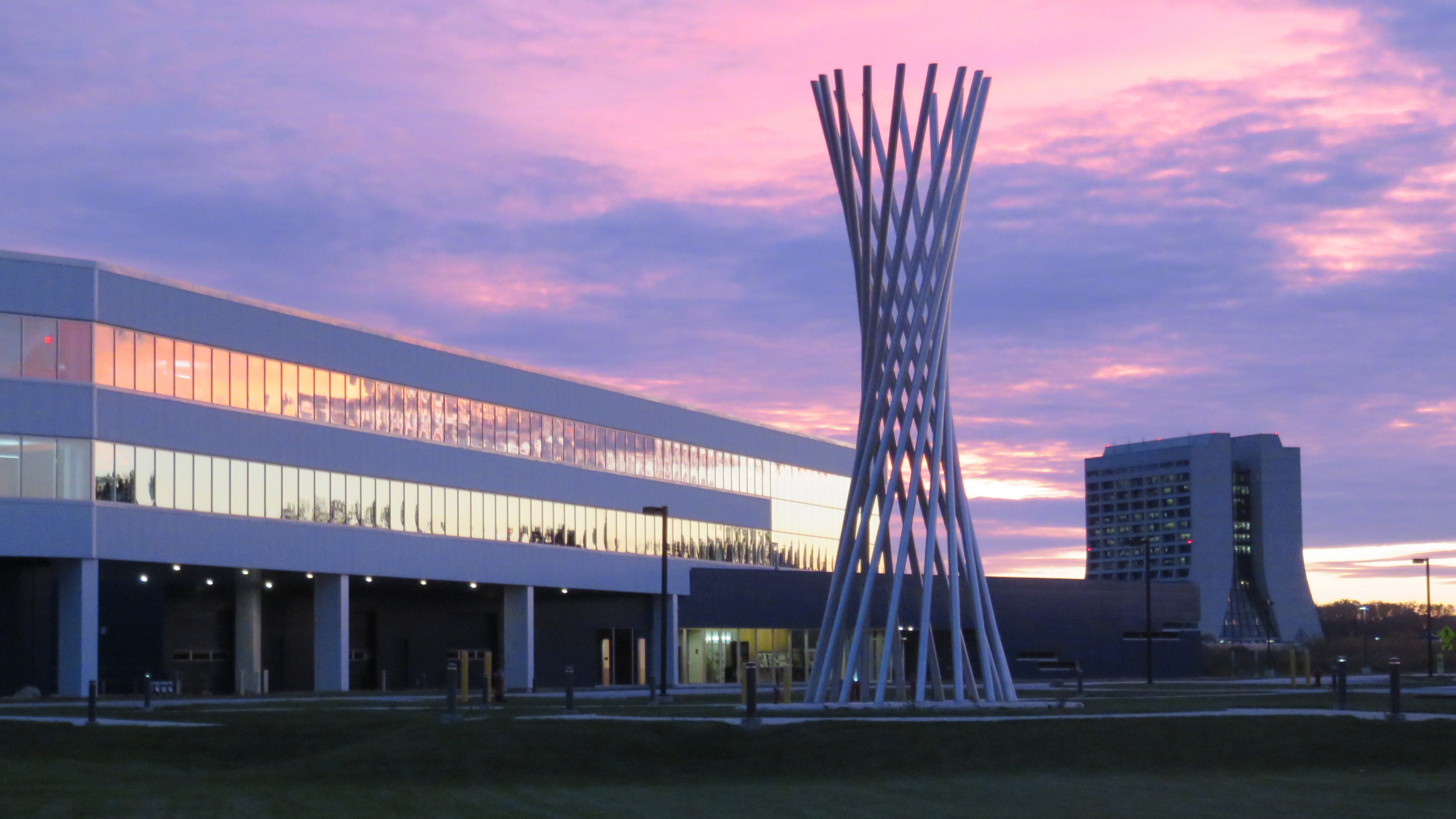 Generation, Detection and Application of Twisted Waves of Light and Neutrons
Dusan Sarenac1	Melissa E. Henderson1    
       Huseyin Ekinci1   Charles W. Clark2,3	 
     Chandra B. Shahi2      David Cory1
         Lisa DeBeer-Schmitt4   Michael G. Huber2    
                Connor L. Kapahi1      Dmitry Pushin1
1Institute for Quantum Computing,
      University of Waterloo
2National Institute of Standards
       and Technology
3Joint Quantum Institute
4Oak Ridge National Laboratory
Tractricious
R. R. Wilson, 1988
FermiLab
5
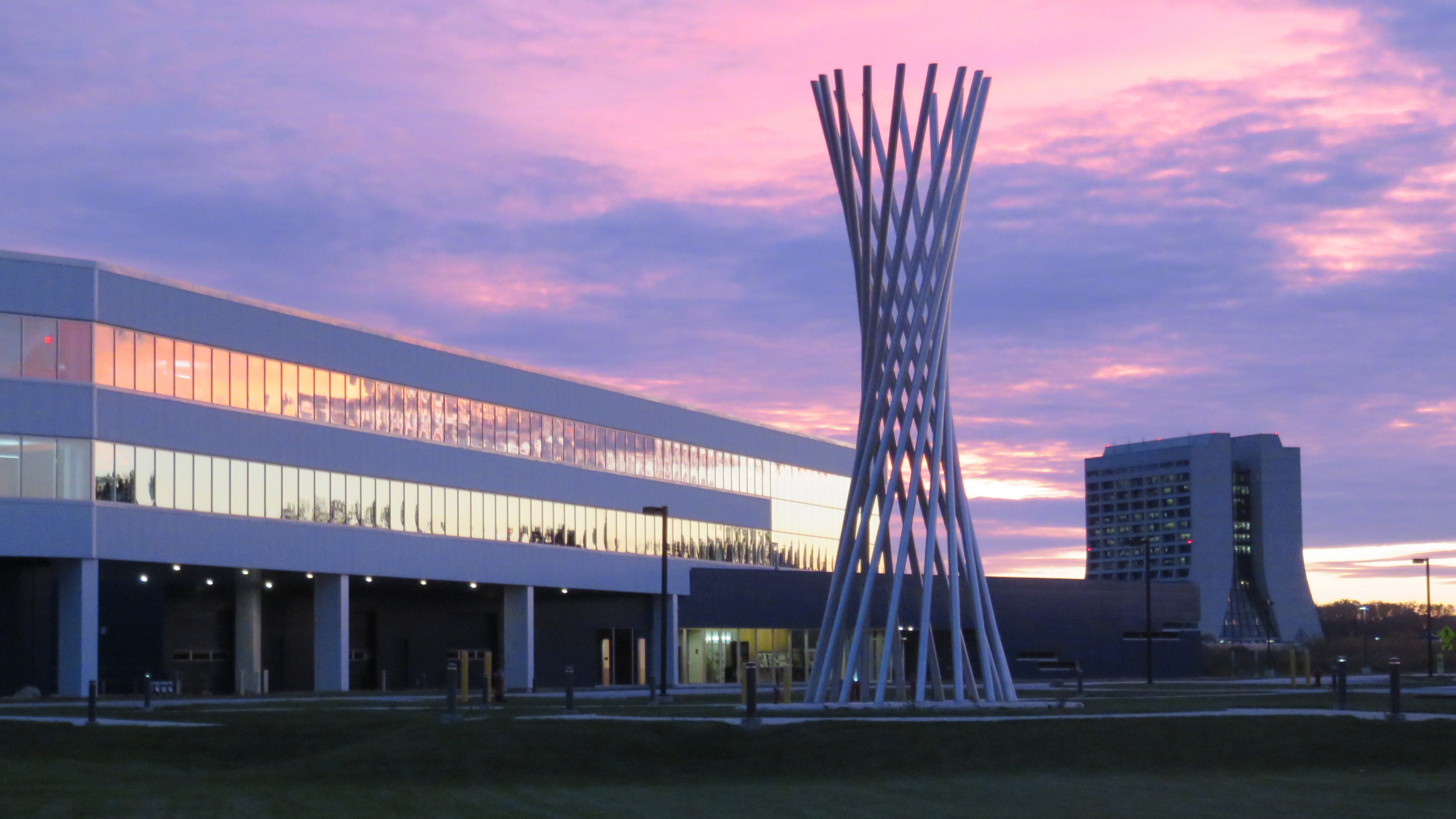 Generation, Detection and Application of Twisted Waves of Light and Neutrons
Dusan Sarenac1	Melissa E. Henderson1    
       Huseyin Ekinci1   Charles W. Clark2,3	 
     Chandra B. Shahi2      David Cory1
         Lisa DeBeer-Schmitt4   Michael G. Huber2    
                Connor L. Kapahi1      Dmitry Pushin1
1Institute for Quantum Computing,
      University of Waterloo
2National Institute of Standards
       and Technology
3Joint Quantum Institute
4Oak Ridge National Laboratory
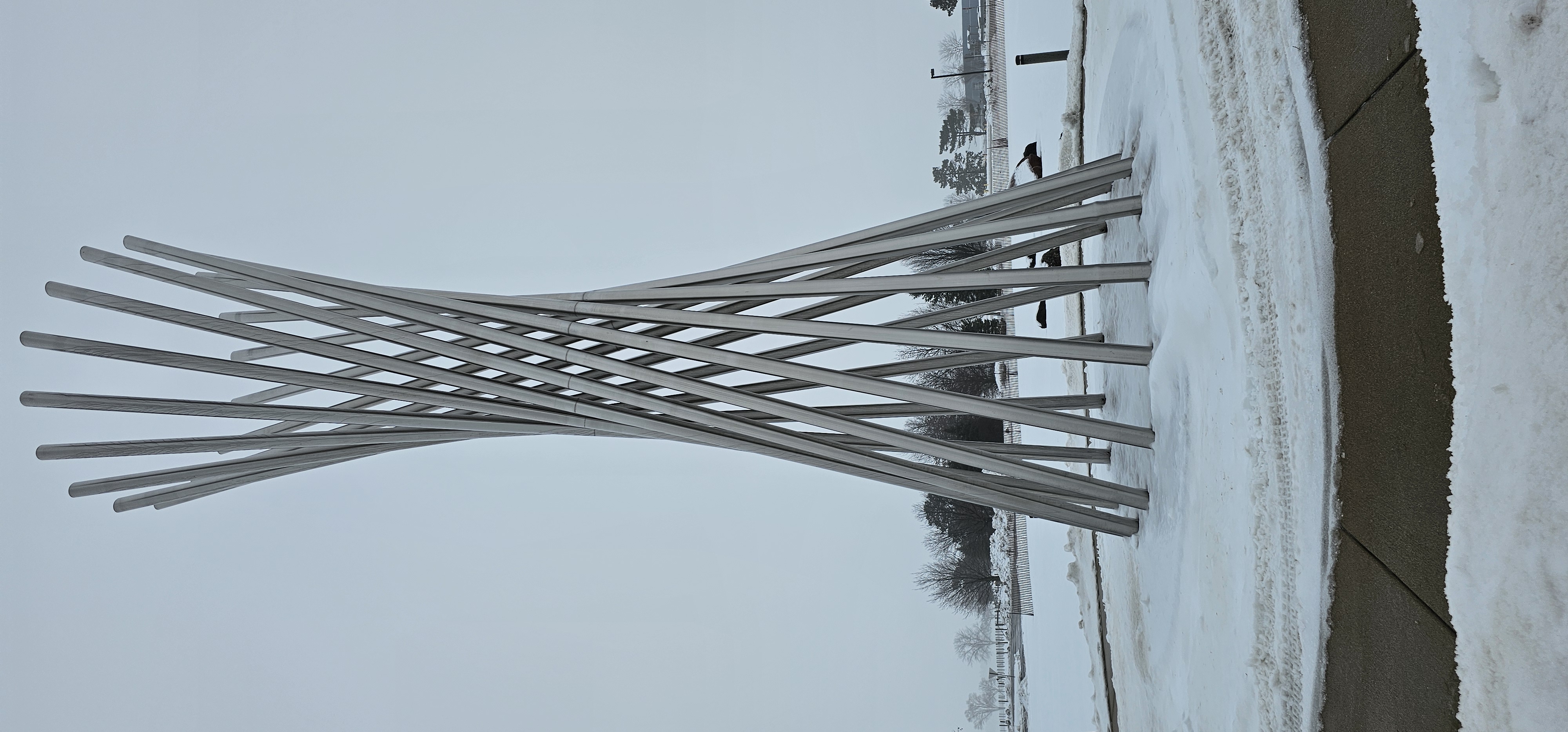 Tractricious
R. R. Wilson, 1988
FermiLab
6
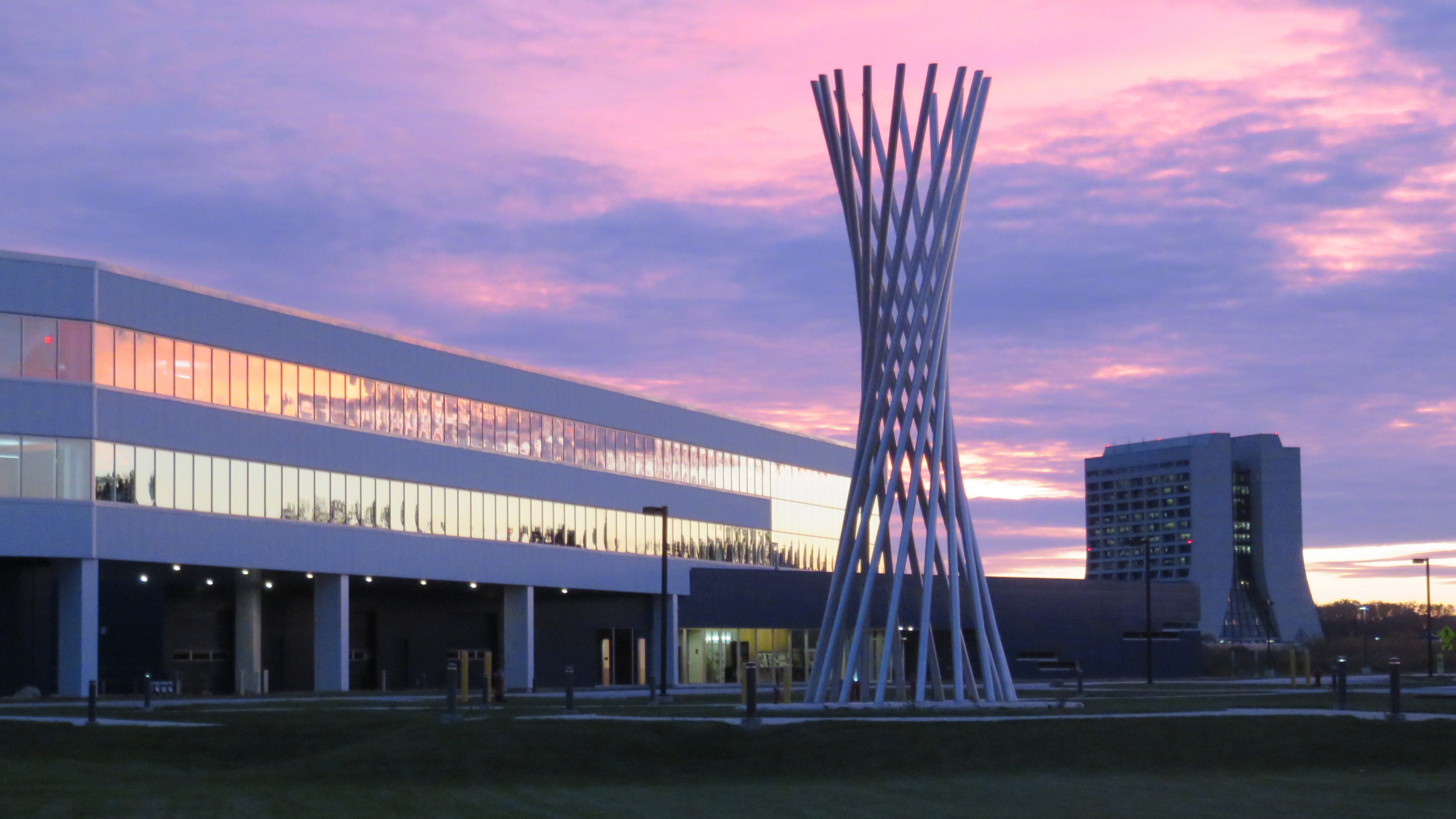 Generation and Detection of Twisted Waves of Neutrons and Light
A golden jubilee

A new twist

Waves 101

Neutron as particle

Neutron as wave

The latest twist
Tractricious
R. R. Wilson, 1988
FermiLab
7
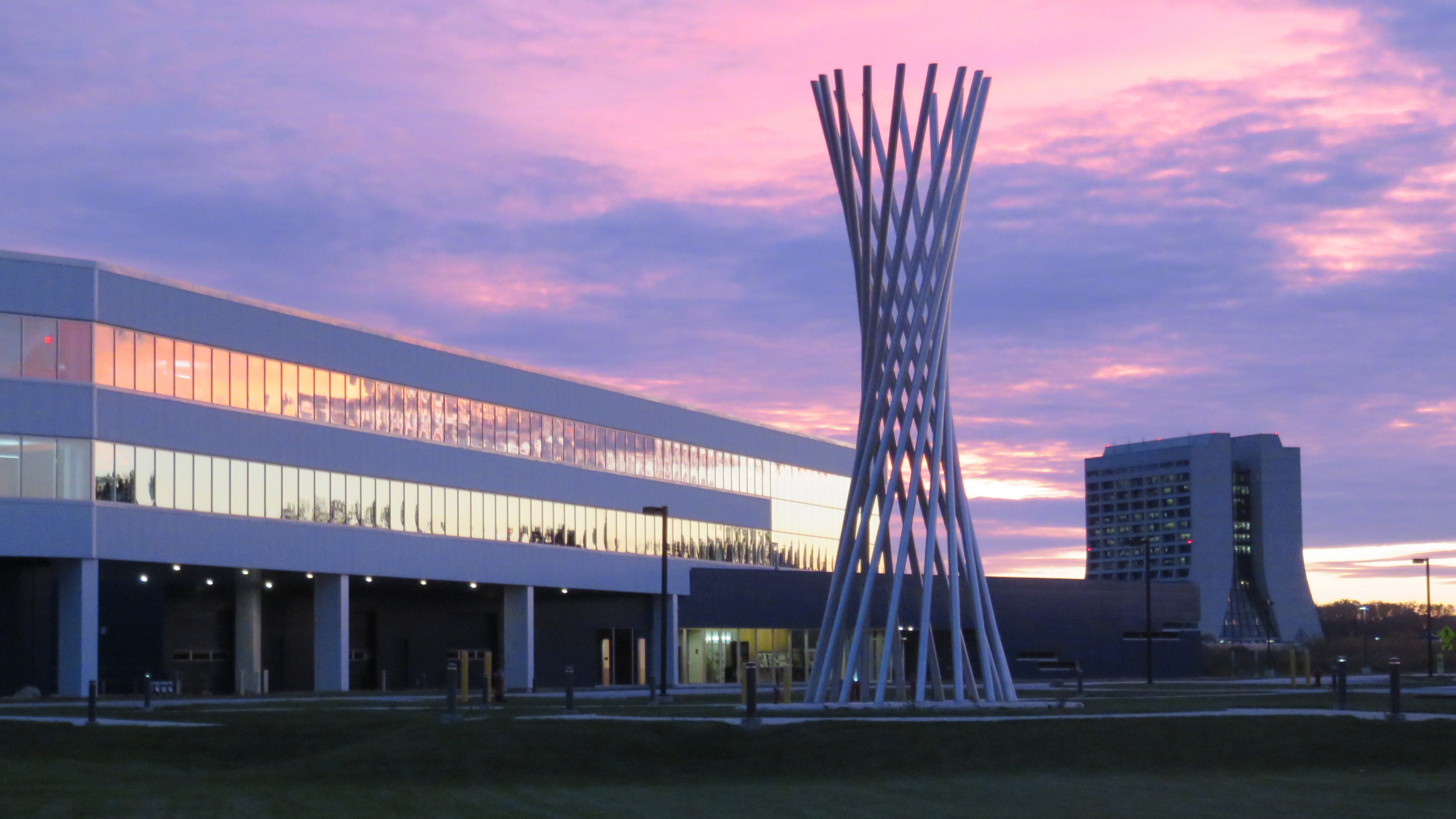 Generation and Detection of Twisted Waves of Neutrons and Light
A golden jubilee

A new twist

Waves 101

Neutron as particle

Neutron as wave

The latest twist
Tractricious
R. R. Wilson, 1988
FermiLab
8
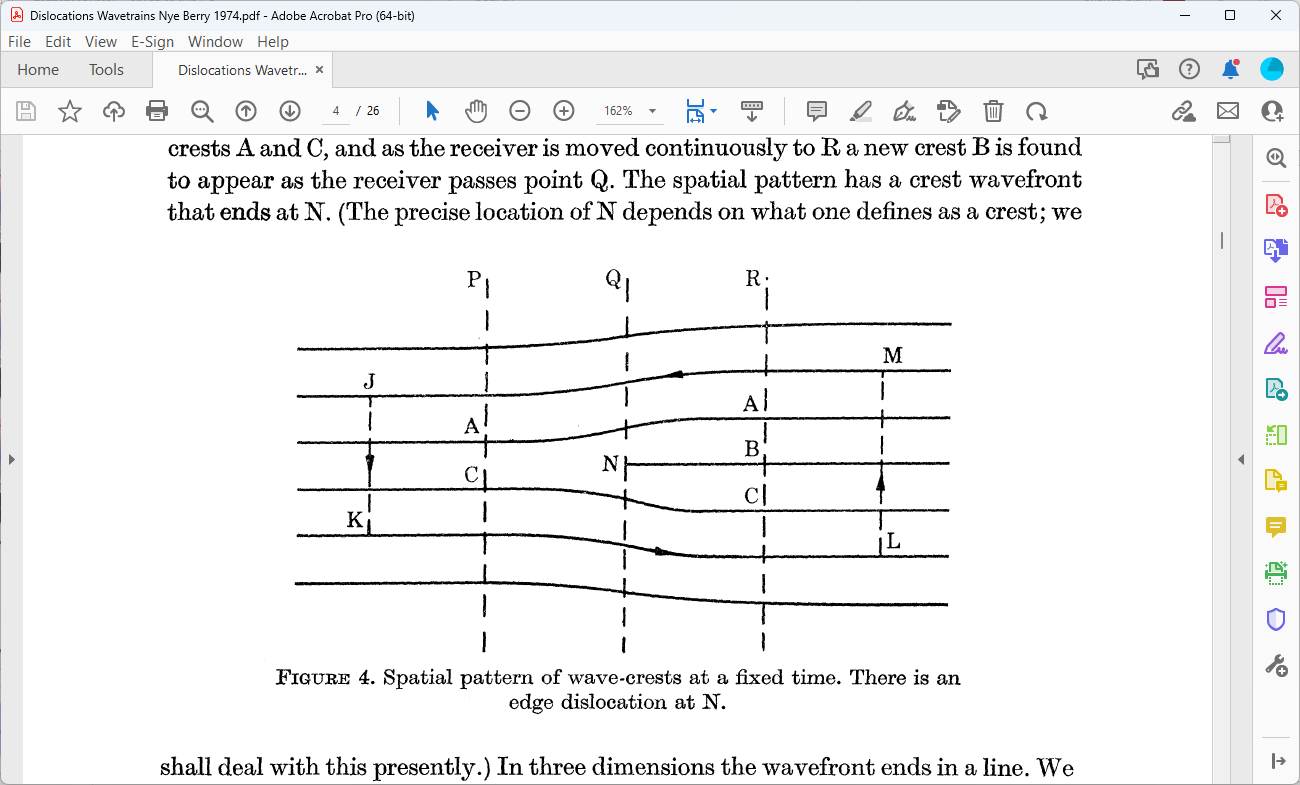 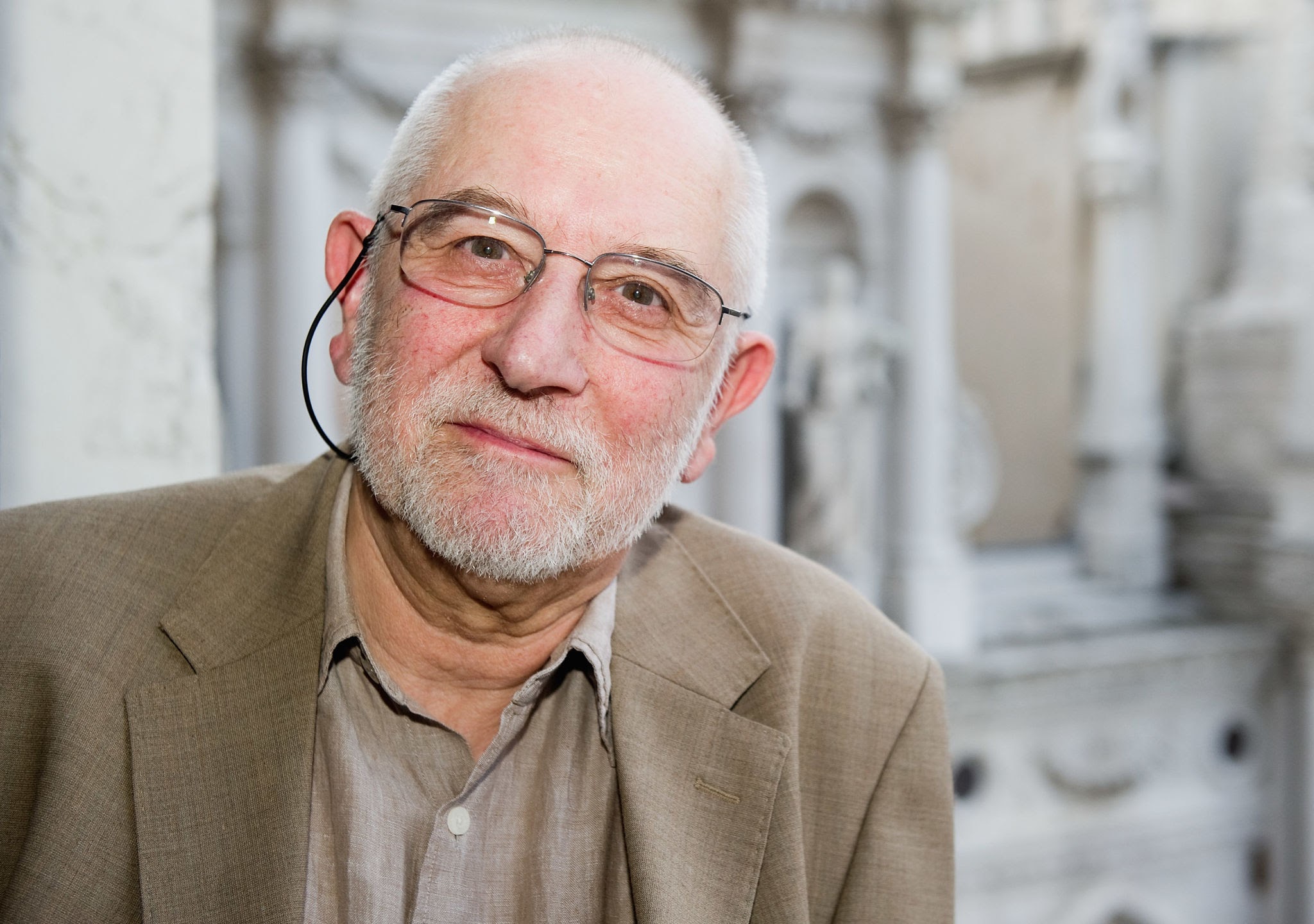 A golden jubilee!
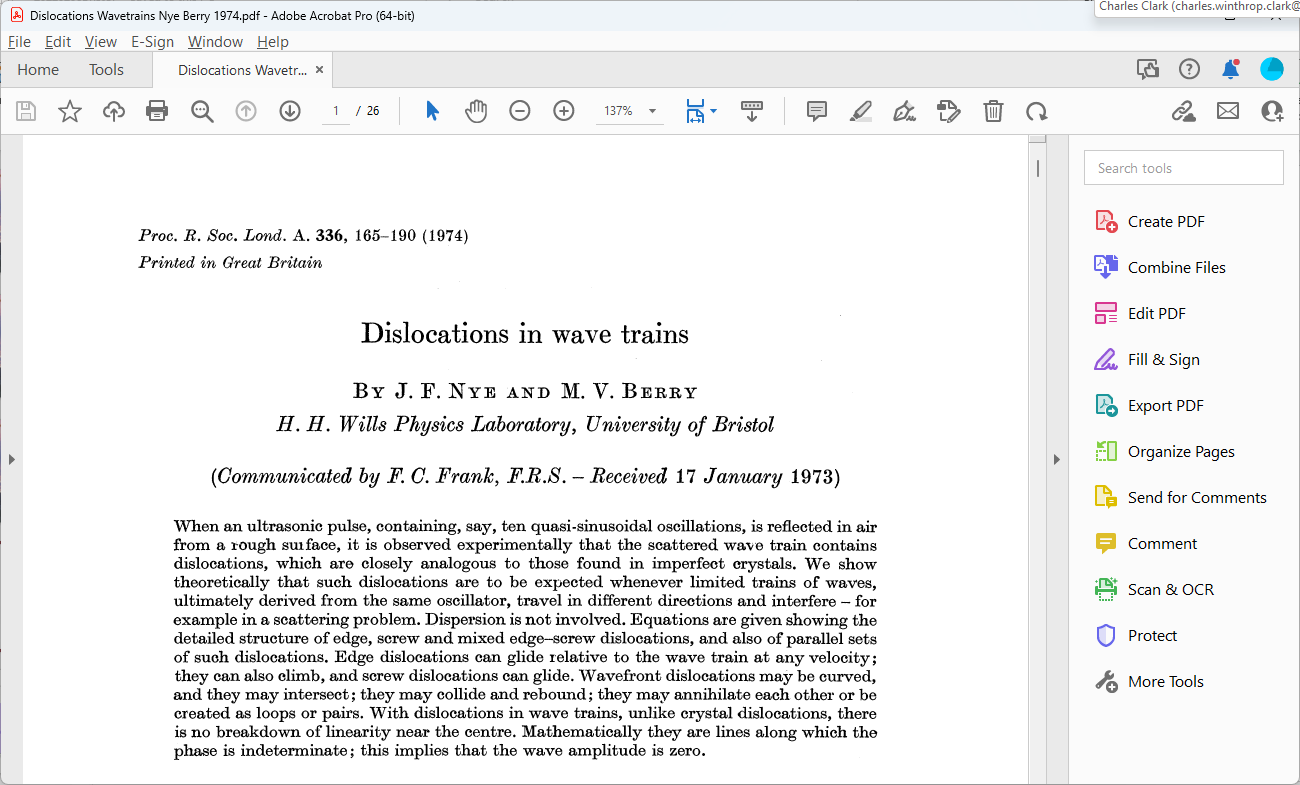 Prof. Sir Michael Berry FRS
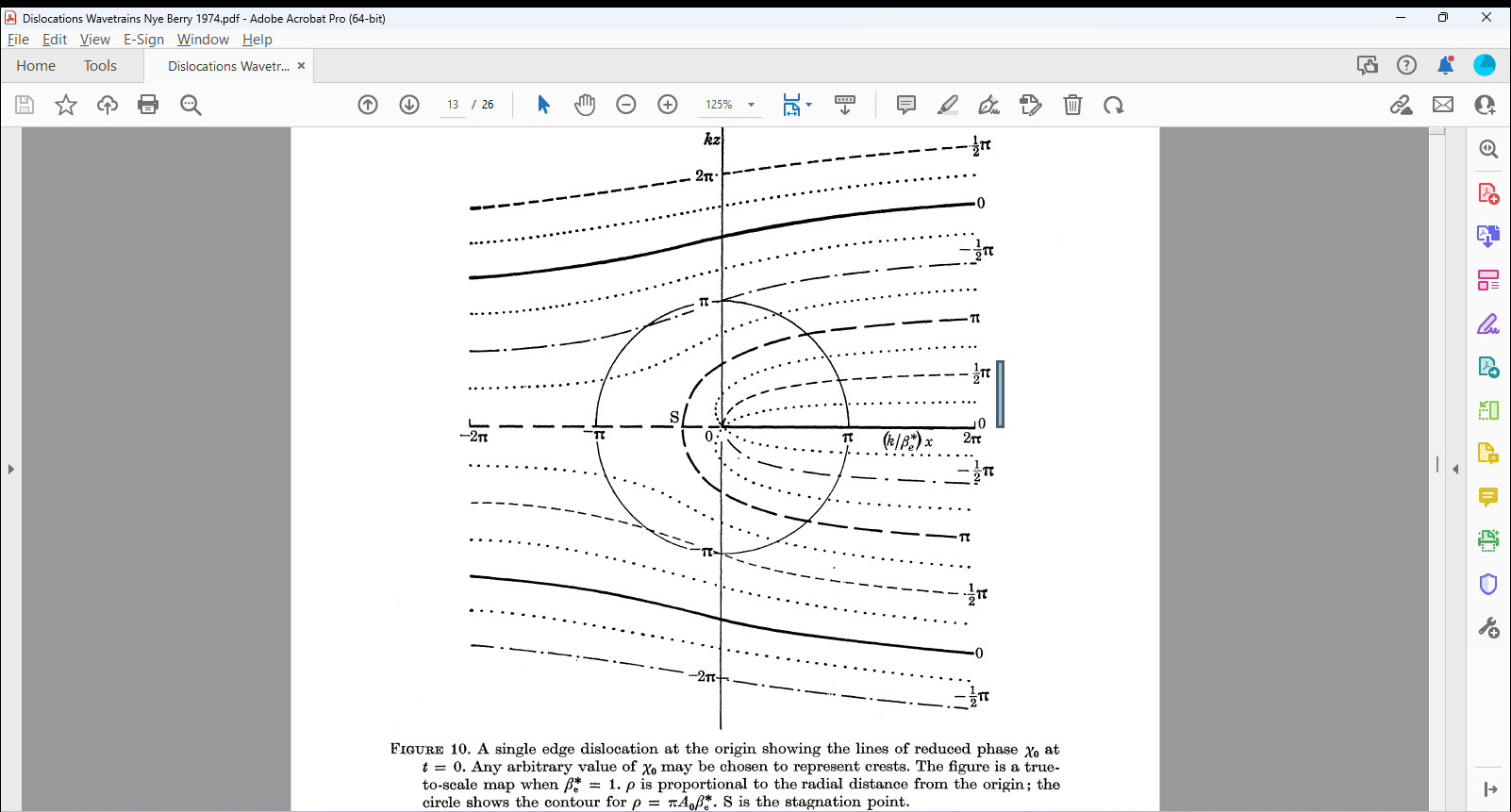 9
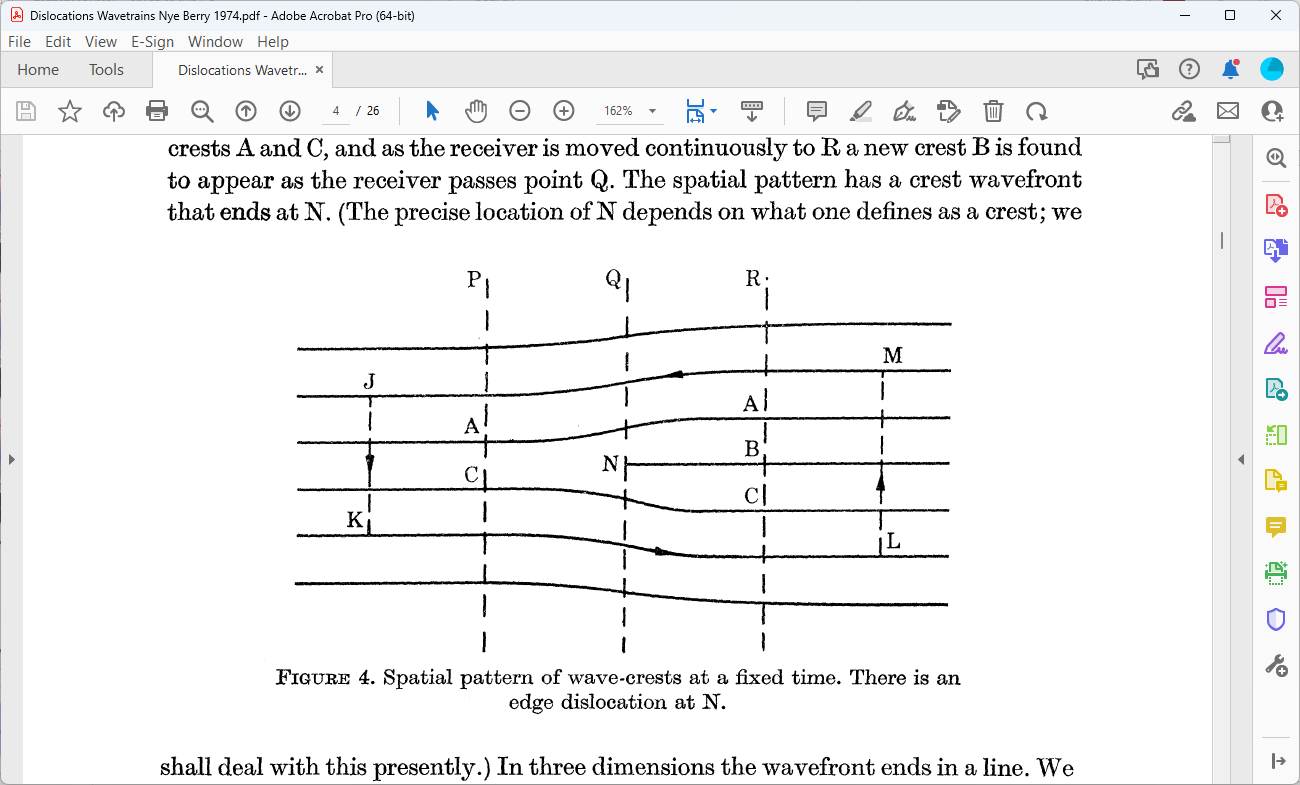 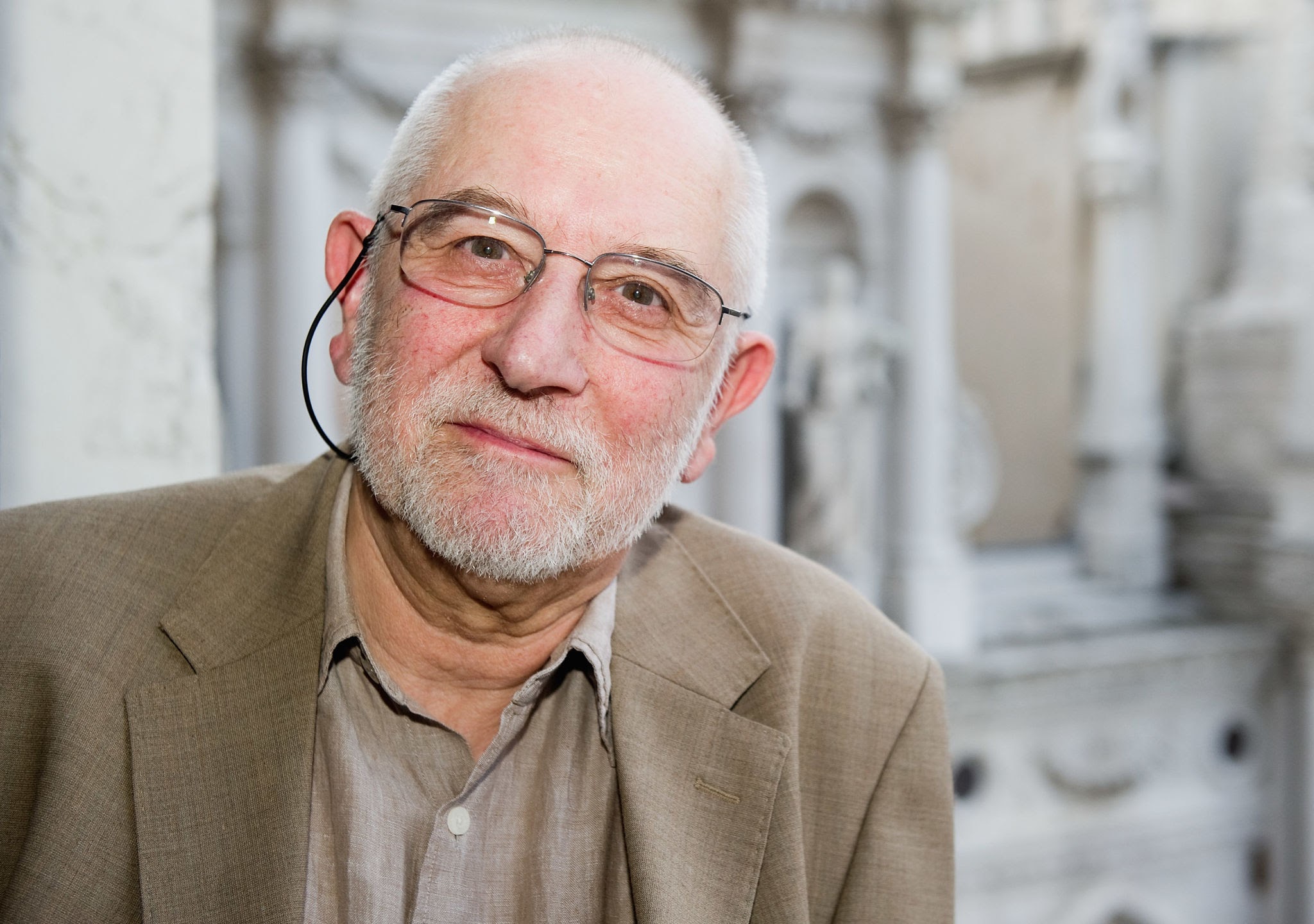 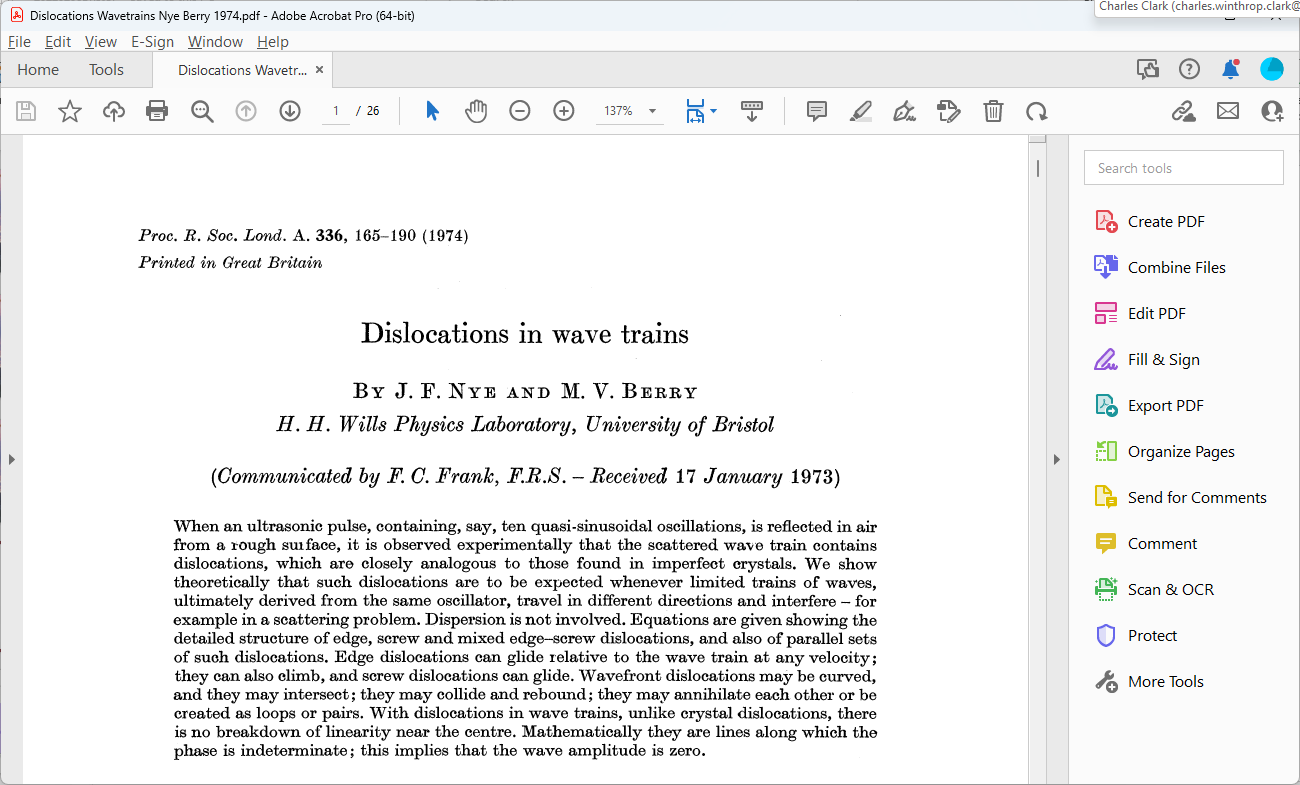 Prof. Sir Michael Berry FRS
Shih-I Pai Lecturer, 2012
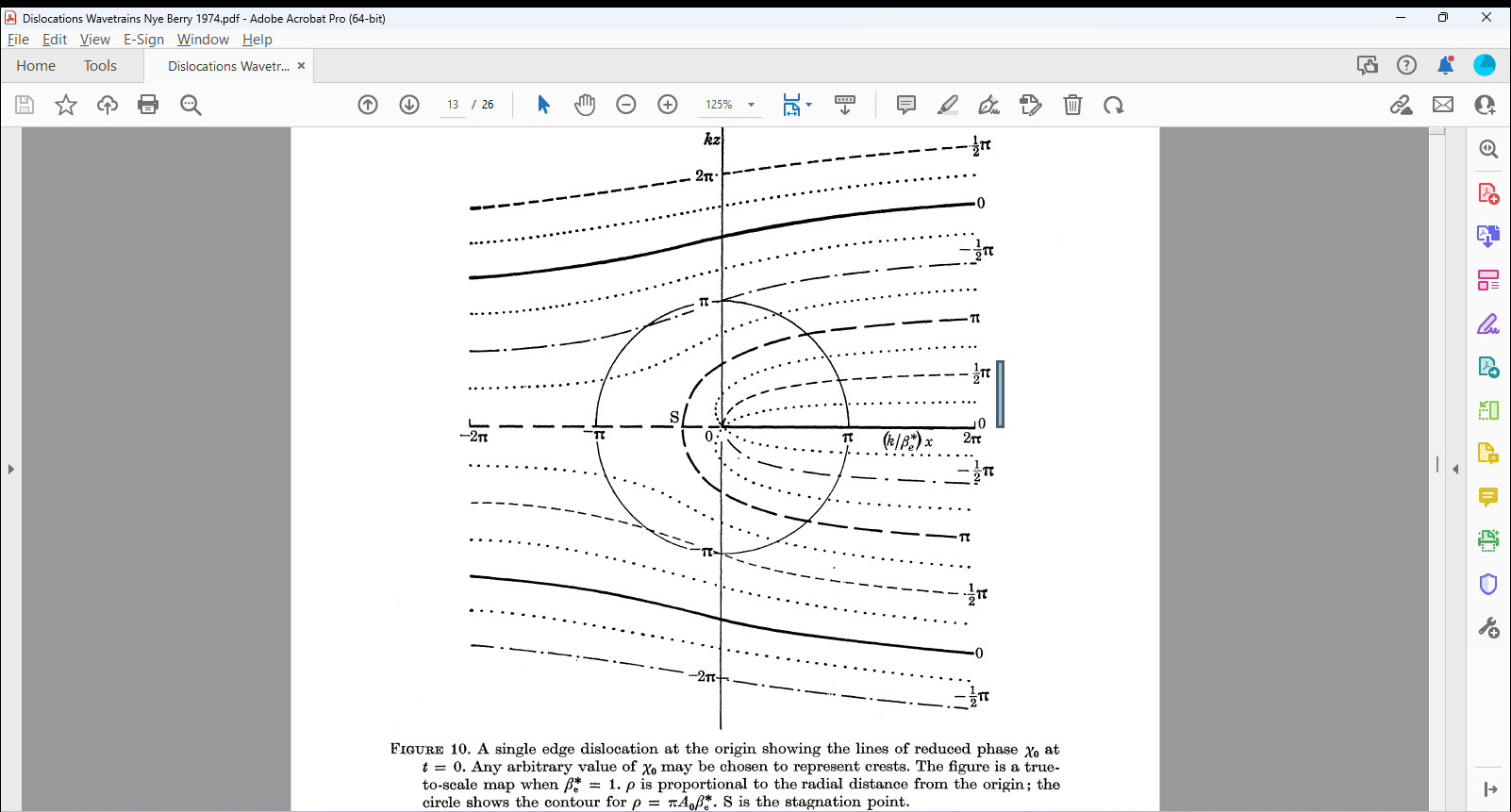 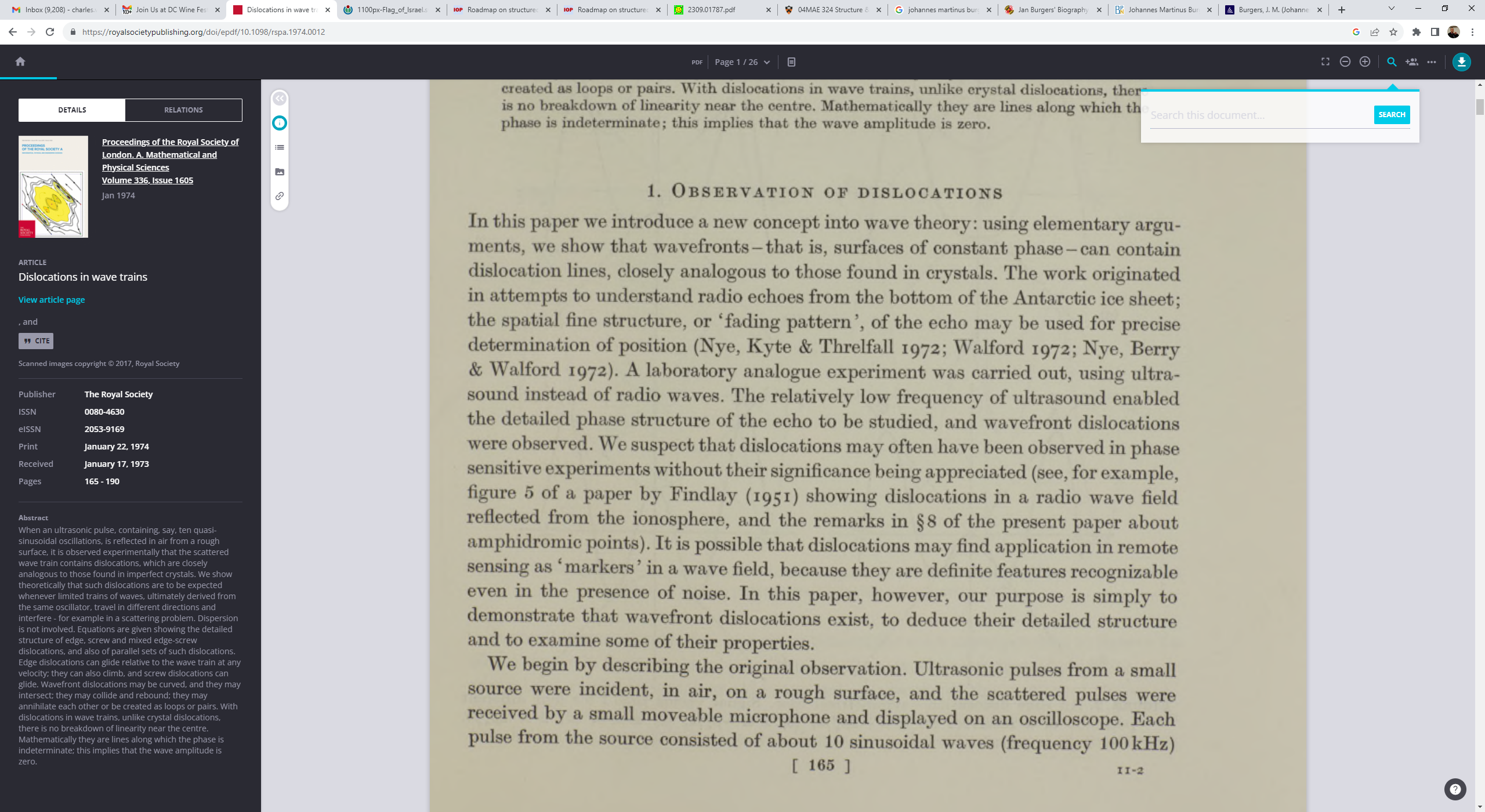 10
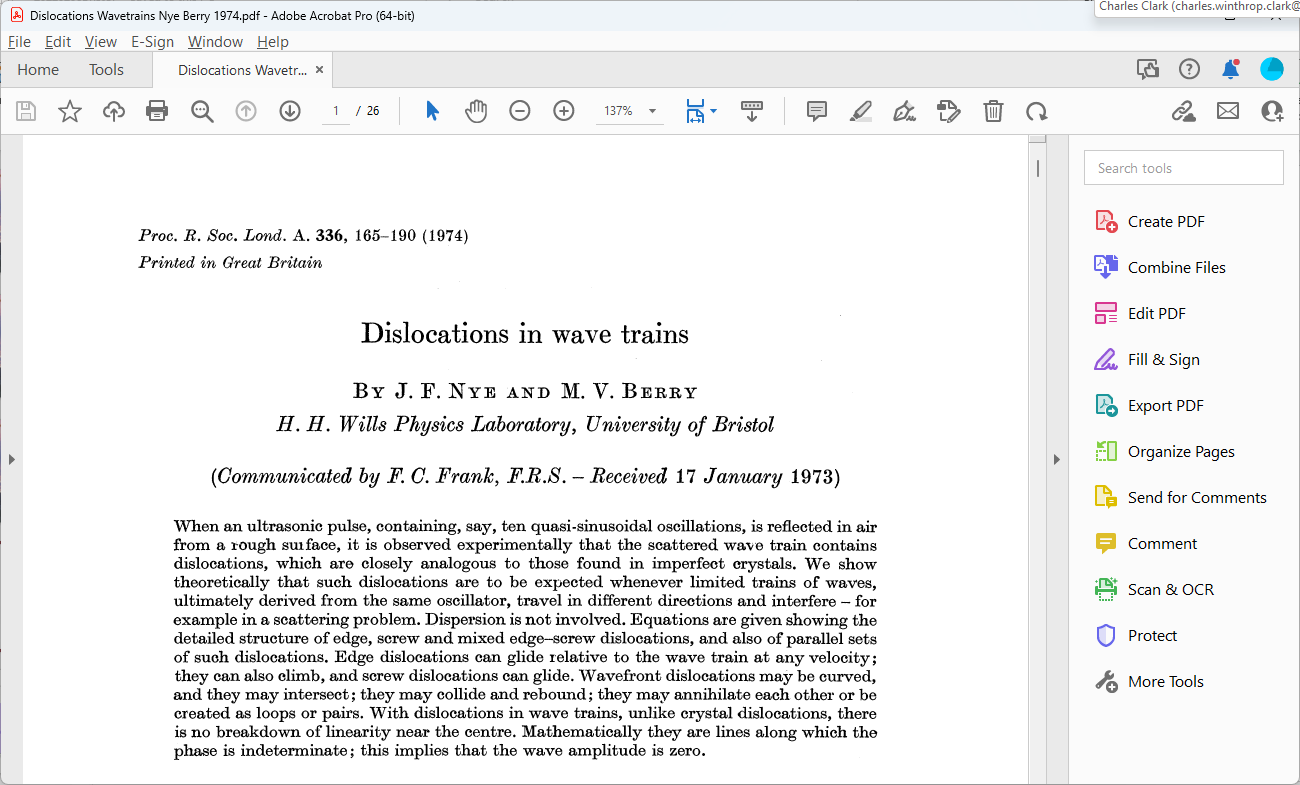 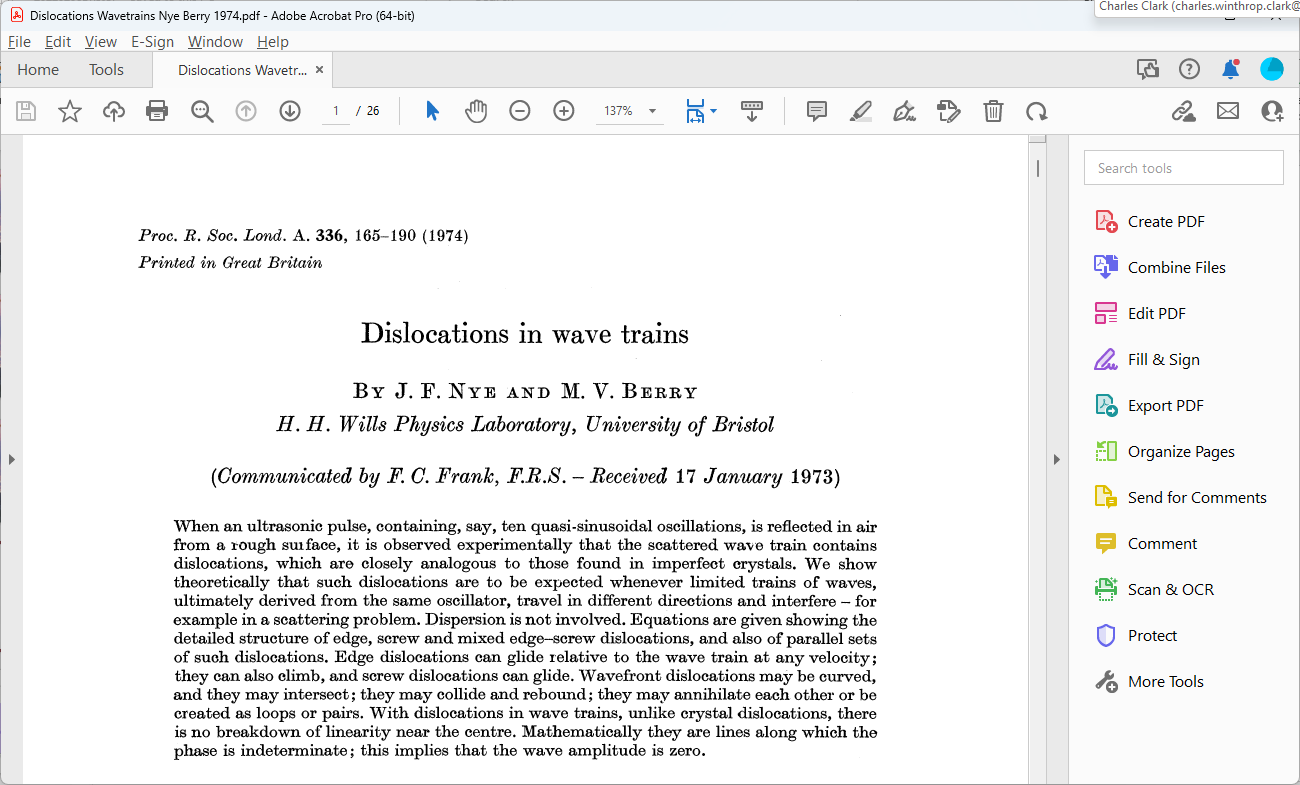 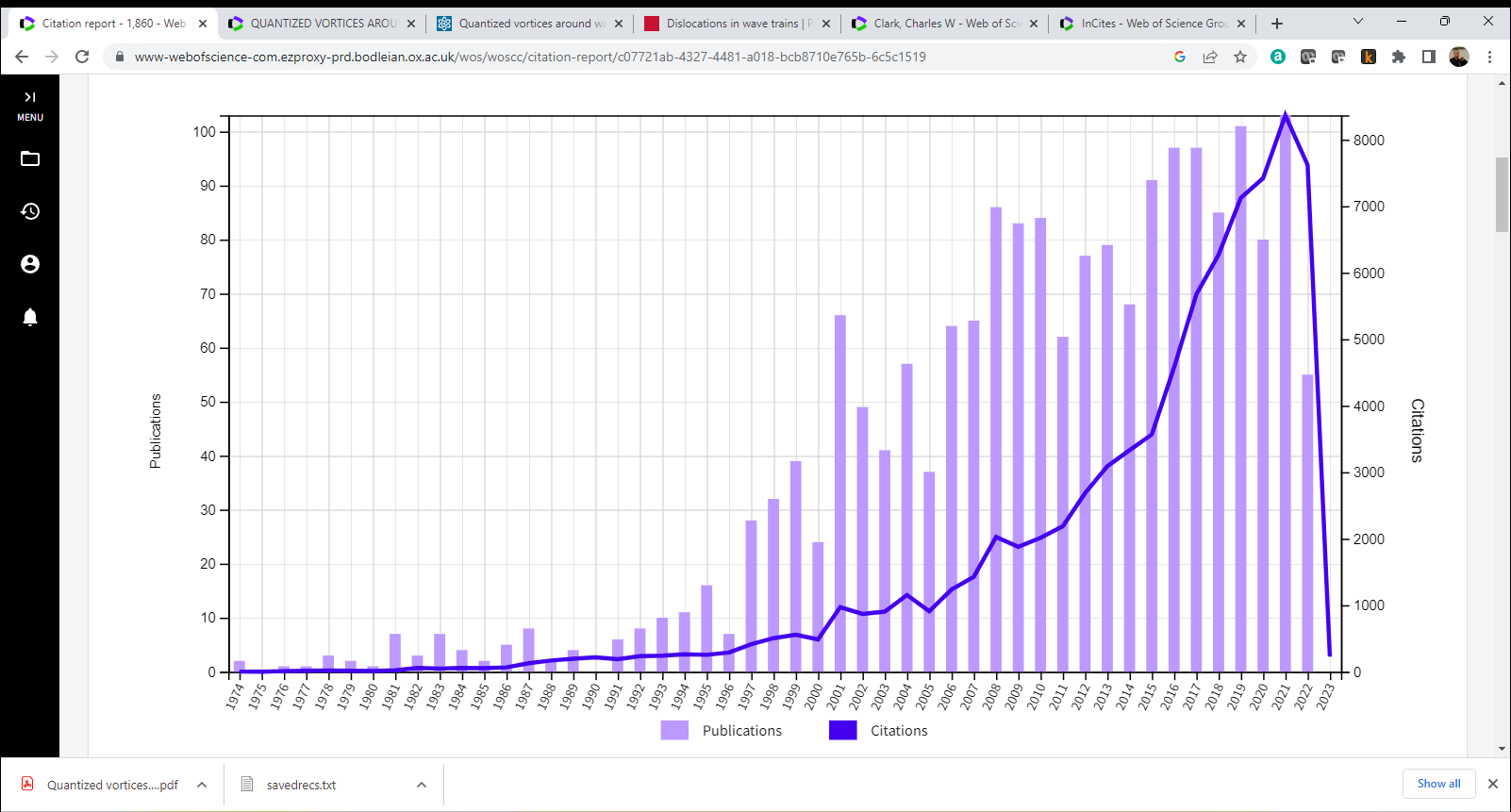 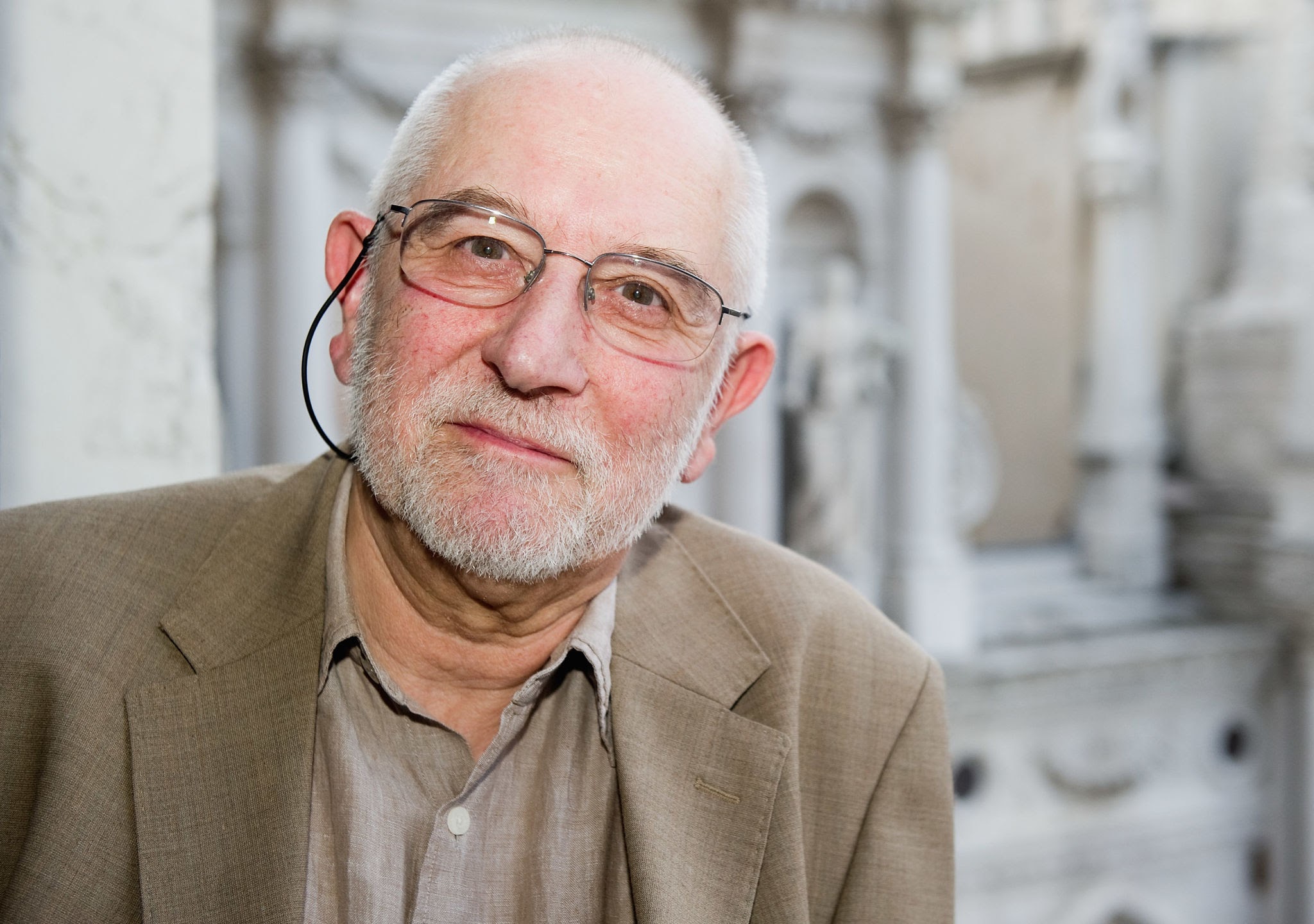 Citations by year, per Web of Science
Prof. Sir Michael Berry FRS
11
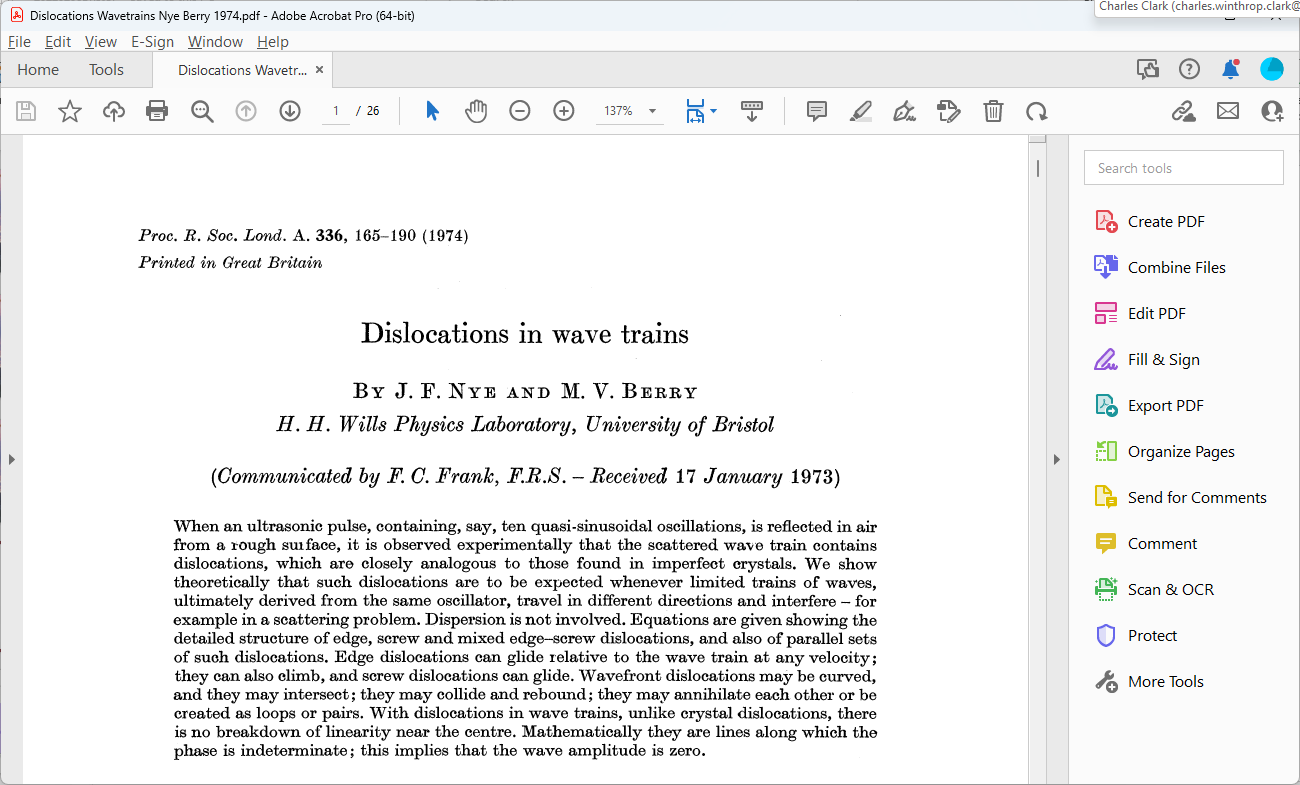 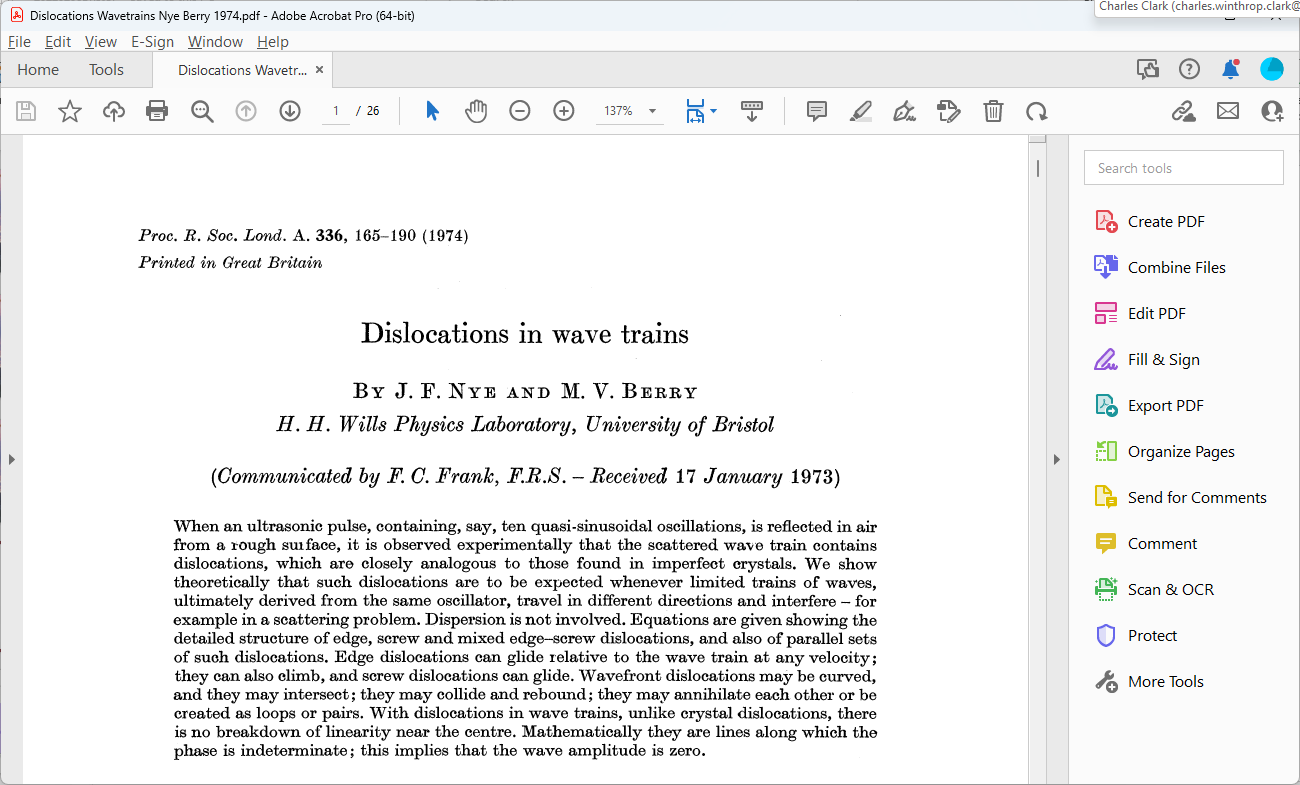 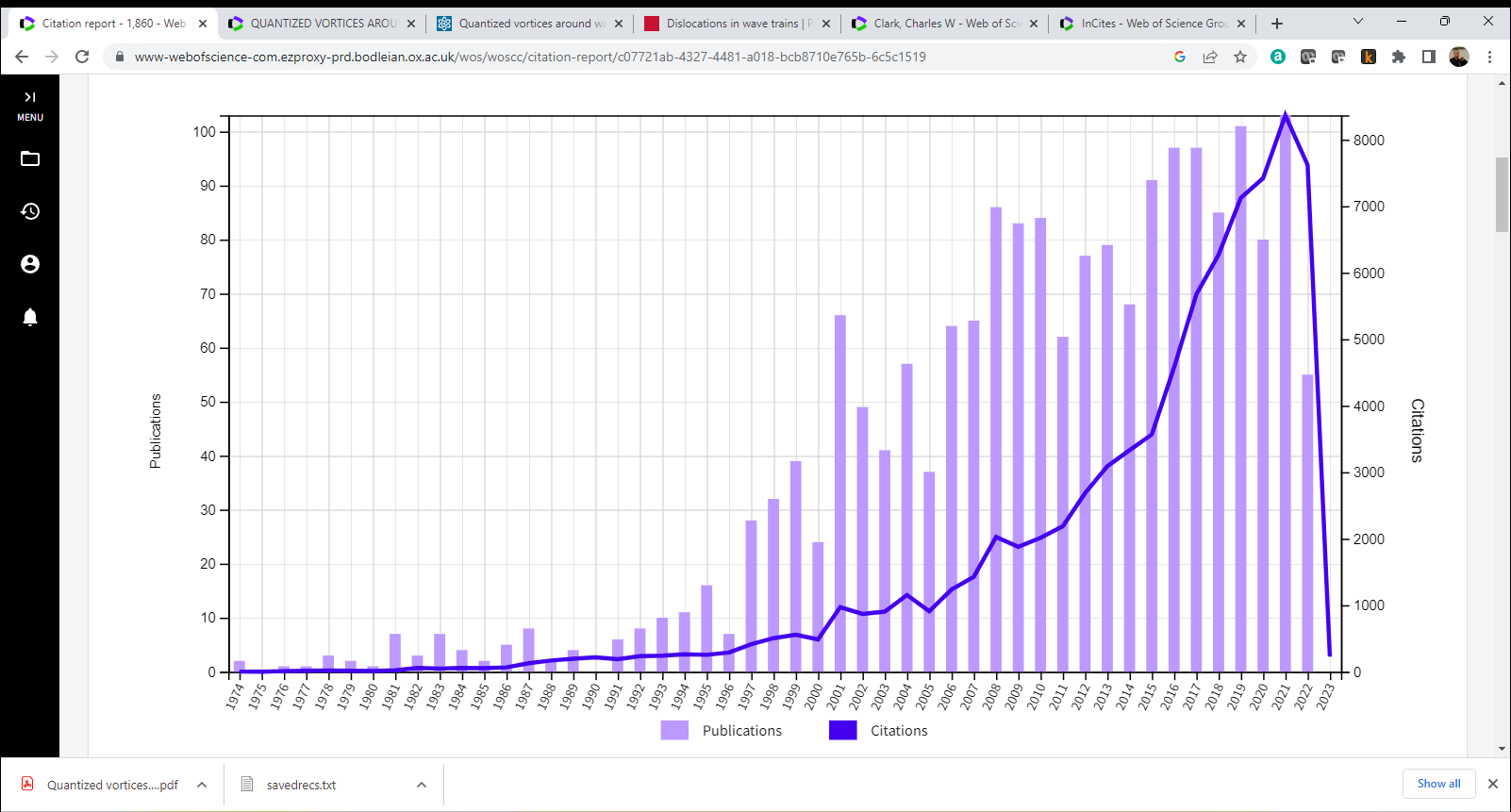 CE
Citations by year, per Web of Science
BCE
Year
12
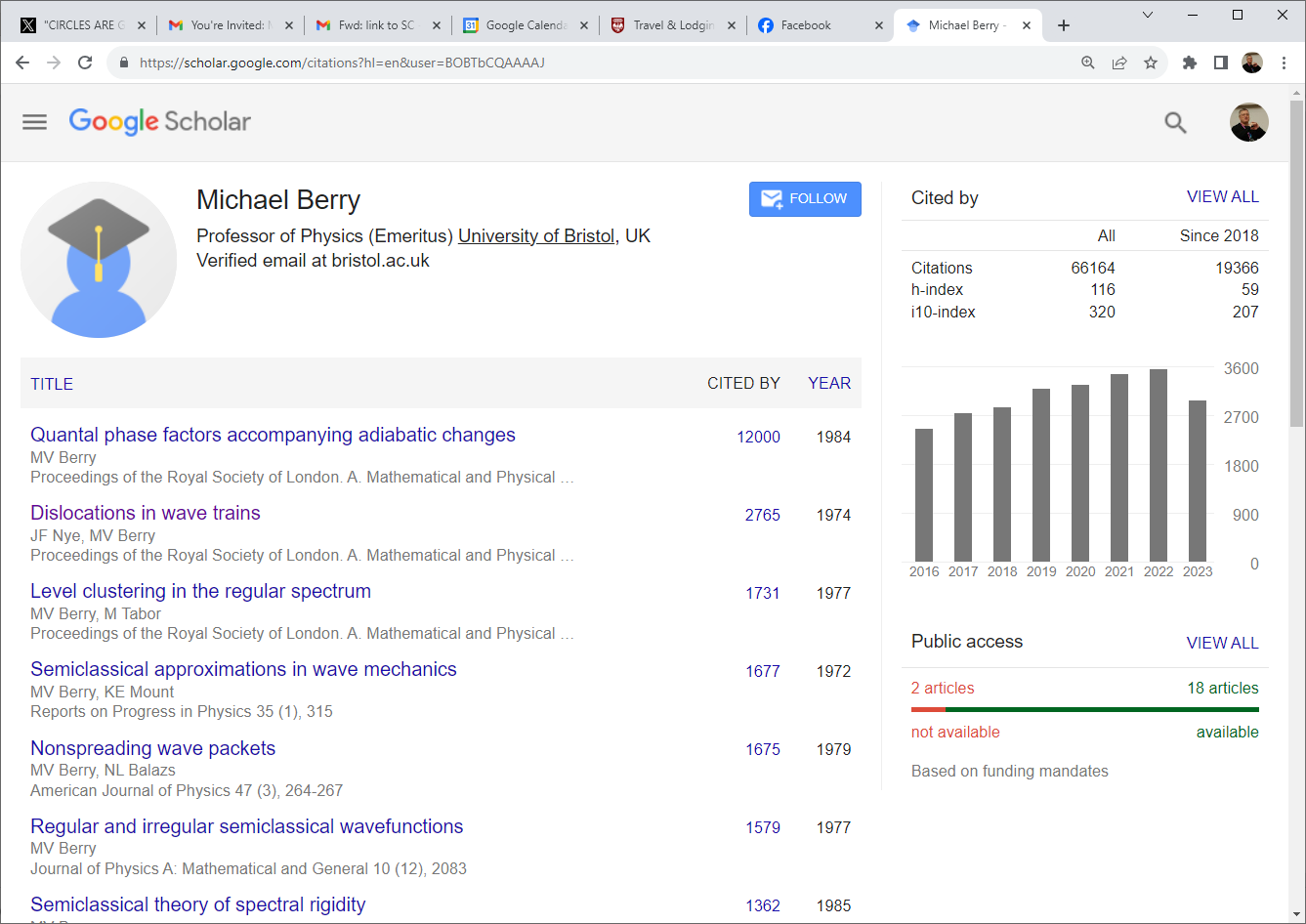 13
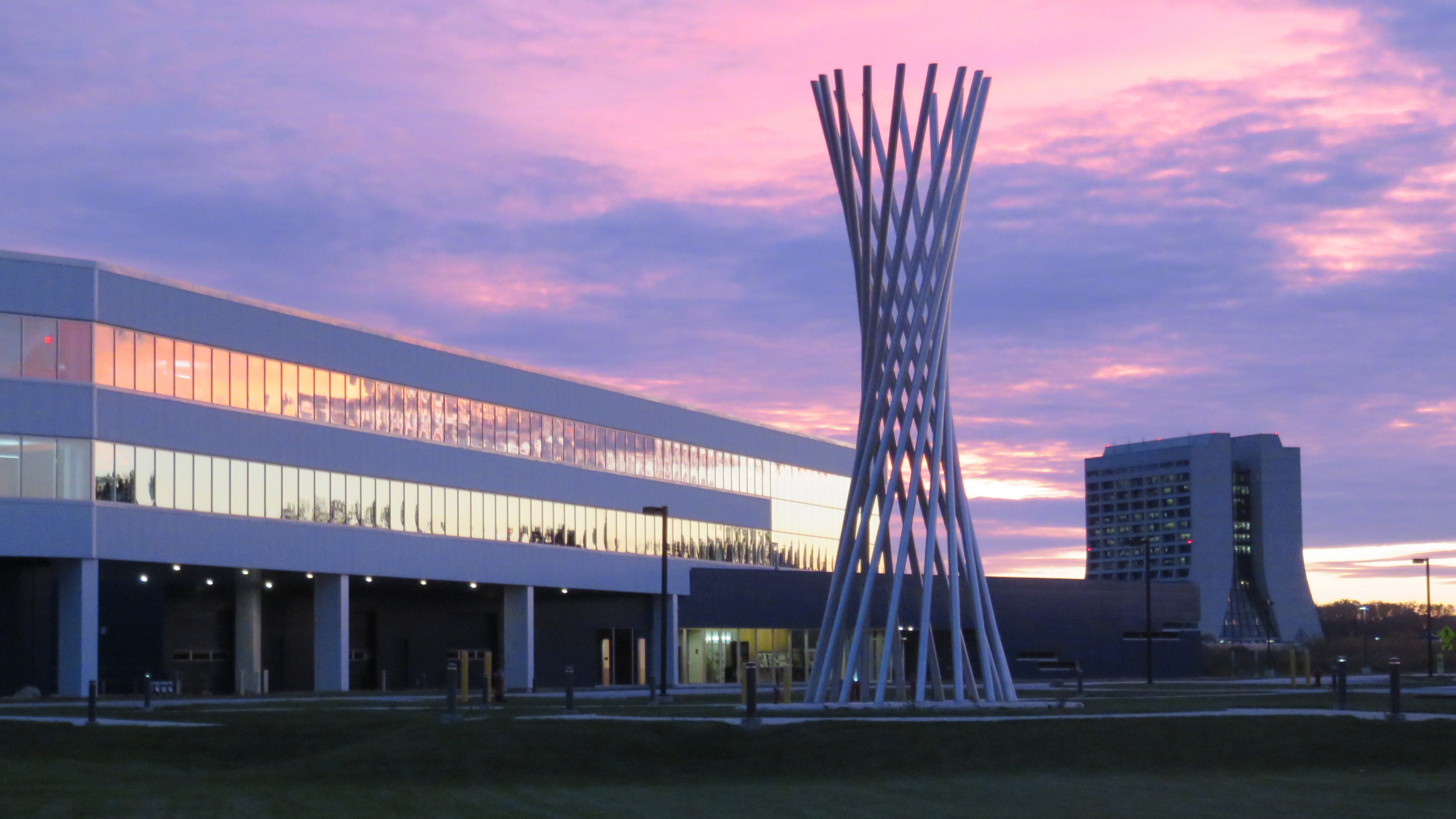 Generation and Detection of Twisted Waves of Neutrons and Light
A golden jubilee

A new twist

Waves 101

Neutron as particle

Neutron as wave

The latest twist
Tractricious
R. R. Wilson, 1988
FermiLab
14
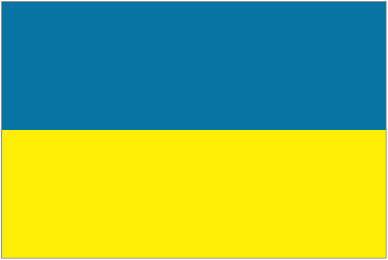 Laser beams with screw dislocations in their wavefronts
V. Yu. Bazhenov, M. V. Vasnetsov, and M. S. Soskin
Institute of Physics, Academy of Sciences of the Ukrainian SSR
(Submitted 28 August 1990)
Pis’ma Zh. Eksp. Teor. Fiz 52, No. 8, 1037-1039 (25 October 1990)
flags.net
15
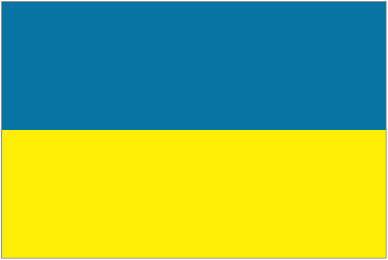 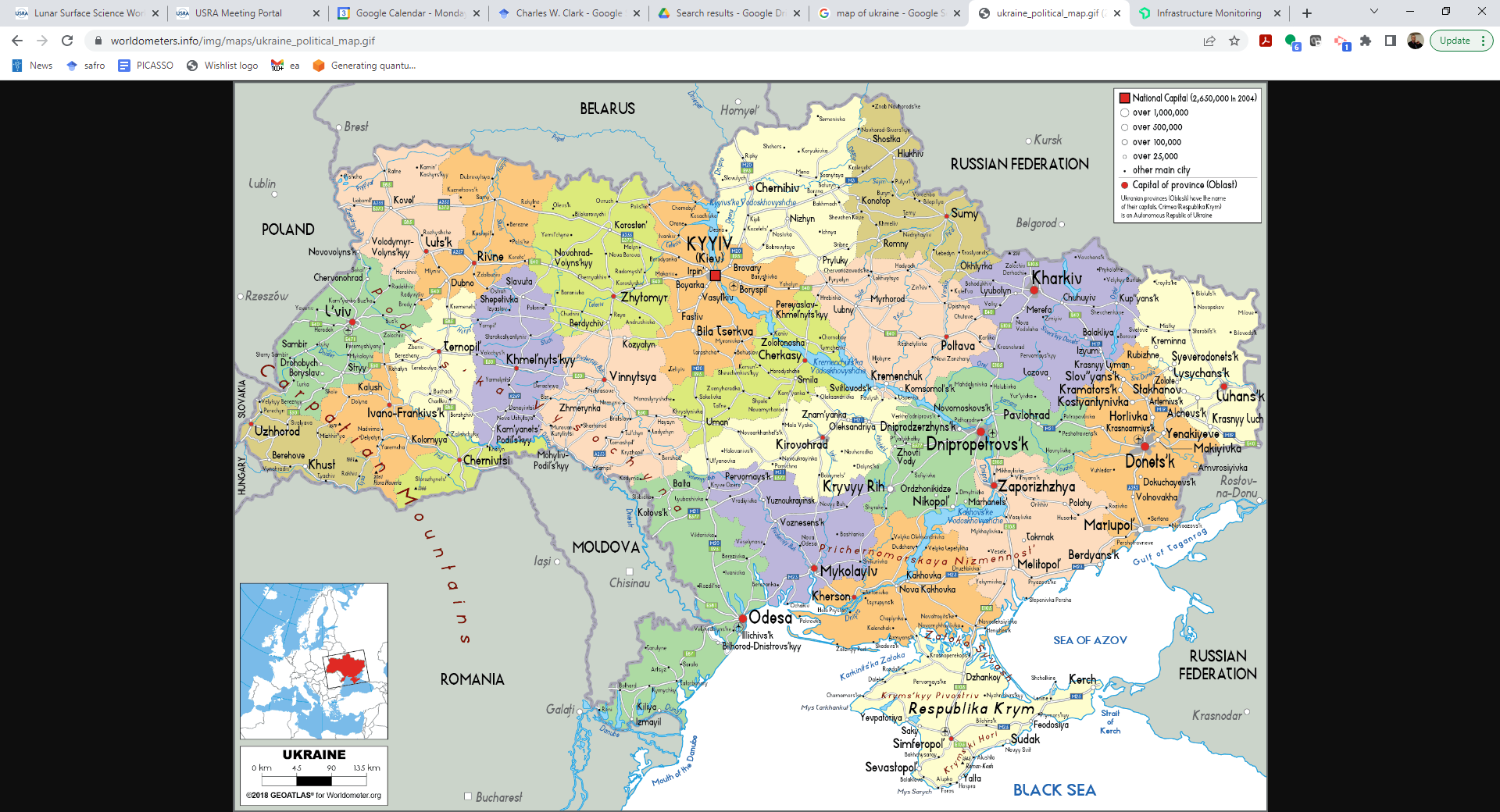 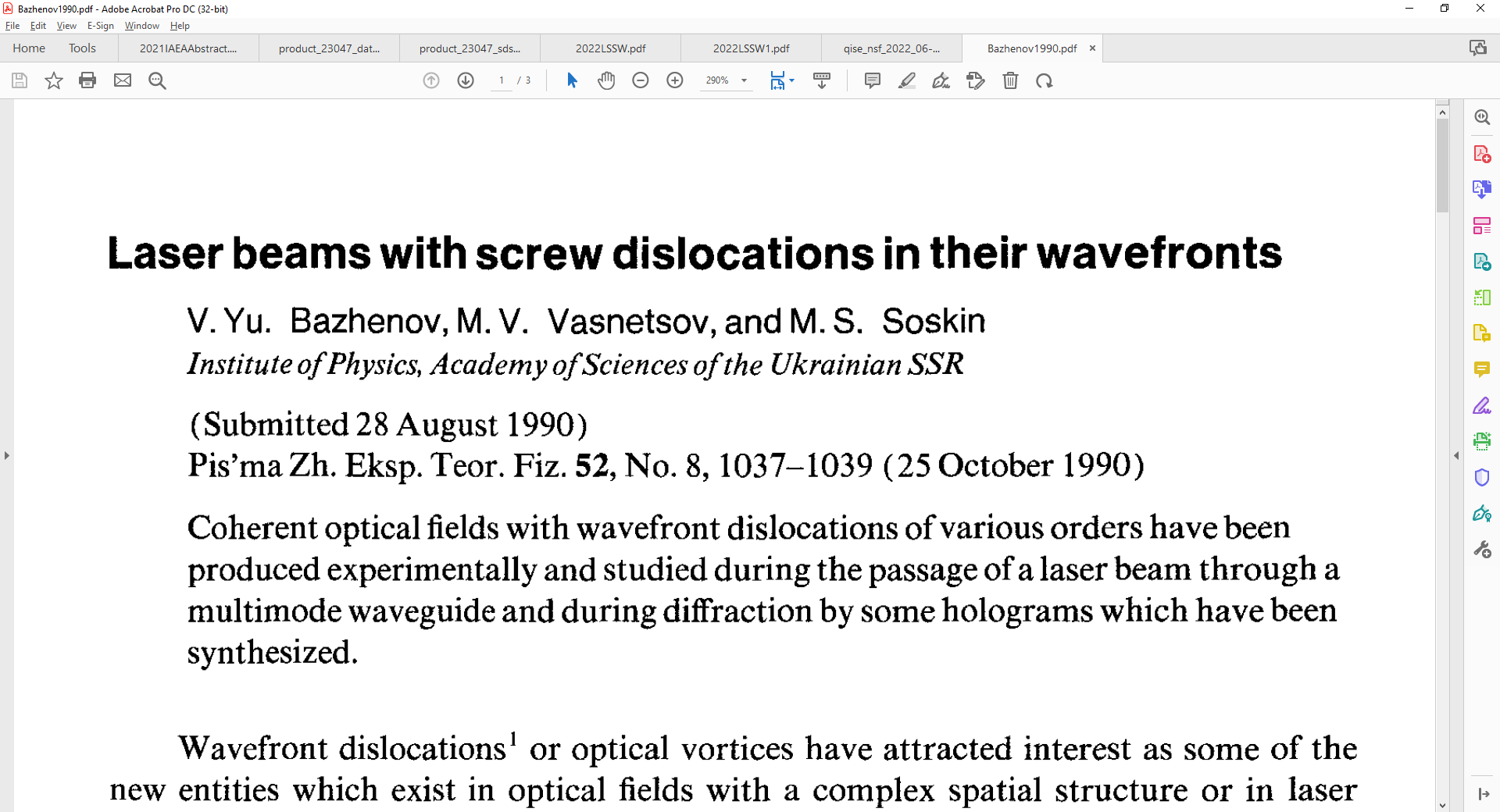 worldometers.info
16
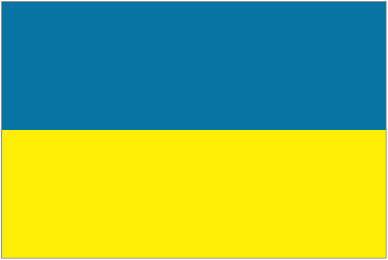 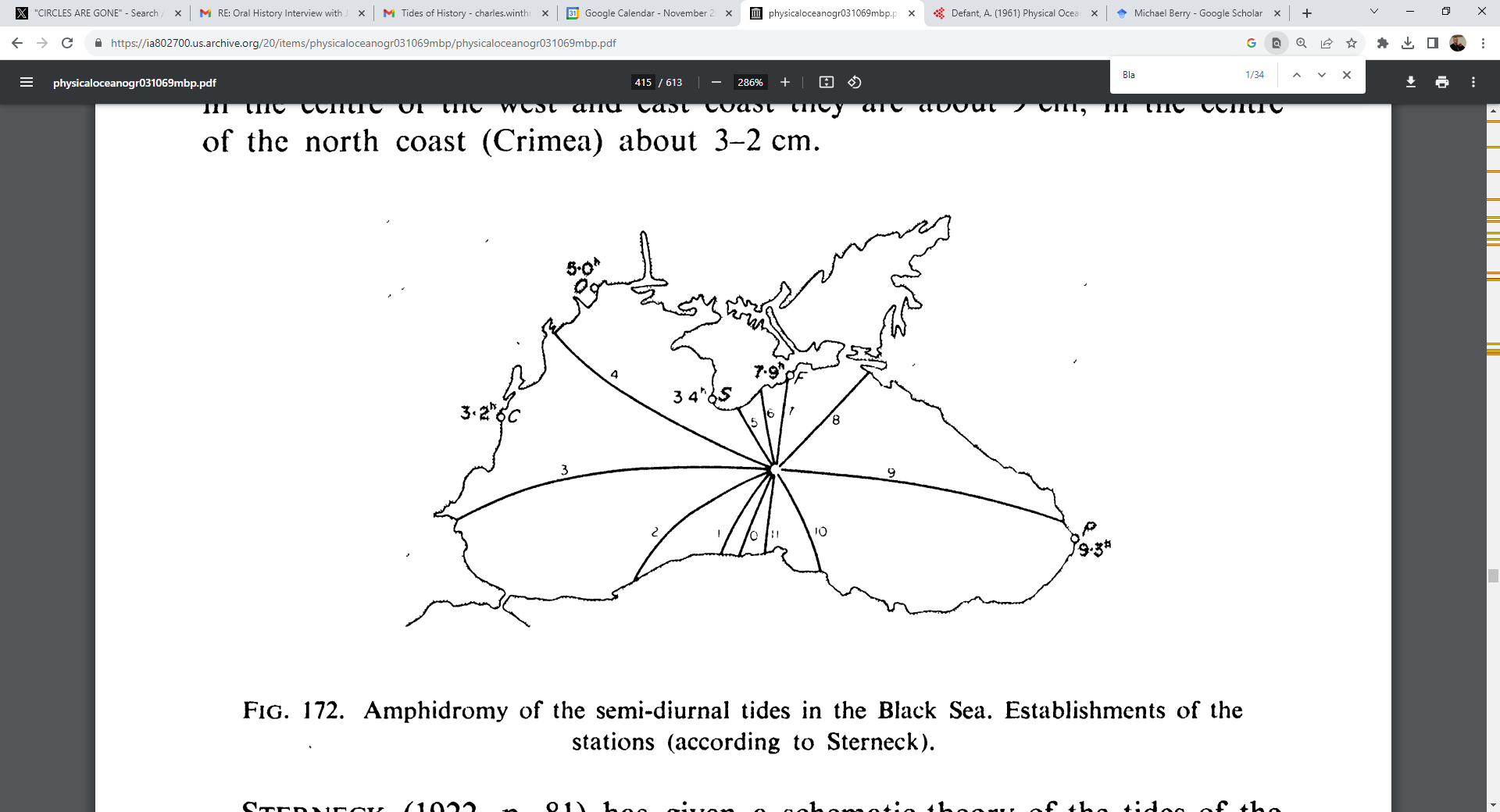 Fig. 172. Amphidromy of the semi-diurnal tides in the Black Sea. Establishlisments of the stations (according to Sterneck [1922]).

Physical Oceanography, Vol. II, A. Defant (Pergamon Press, Oxford, 1960.
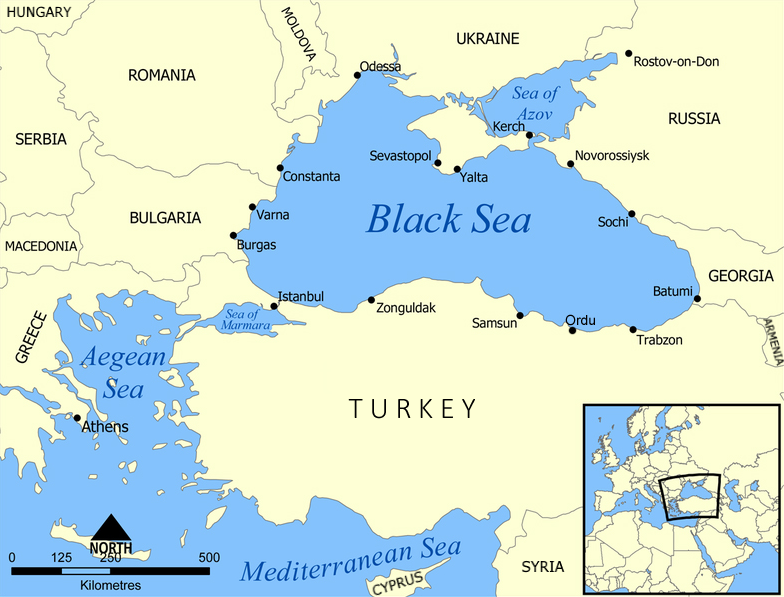 Contemporary geographical map, same scale (Norman Einstein, Wikipedia, 2005)
17
Norman Einstein, Wikipedia
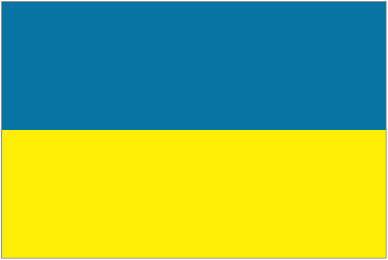 If the Reference Beam is a spherical wave and the Object Beam is a plane wave, then the hologram is the familiar Newton ring pattern.
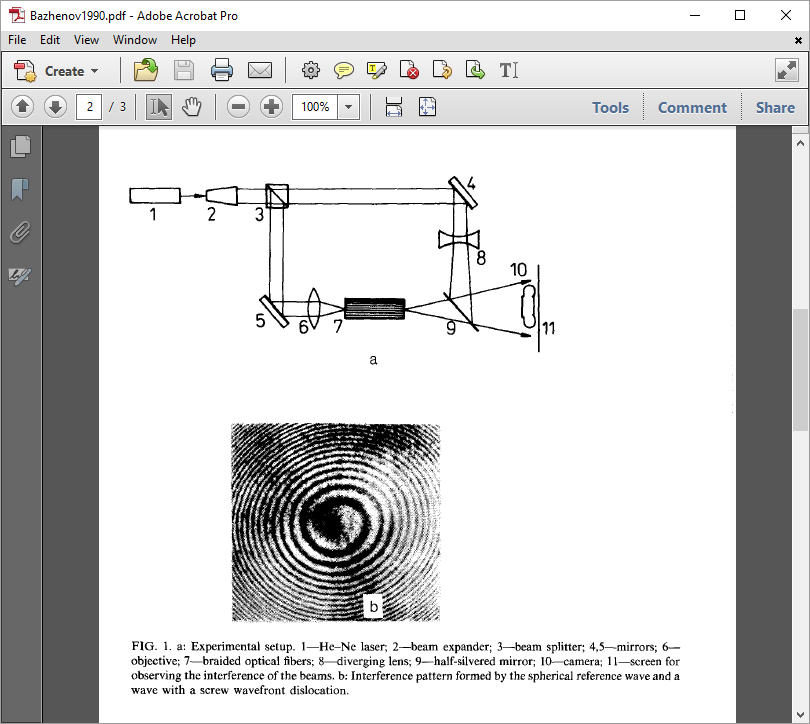 ReferenceBeam
Object Beam
Fiber
Braid
The 1990 holograms of Bazhenov, Vasnetsov and Soskin
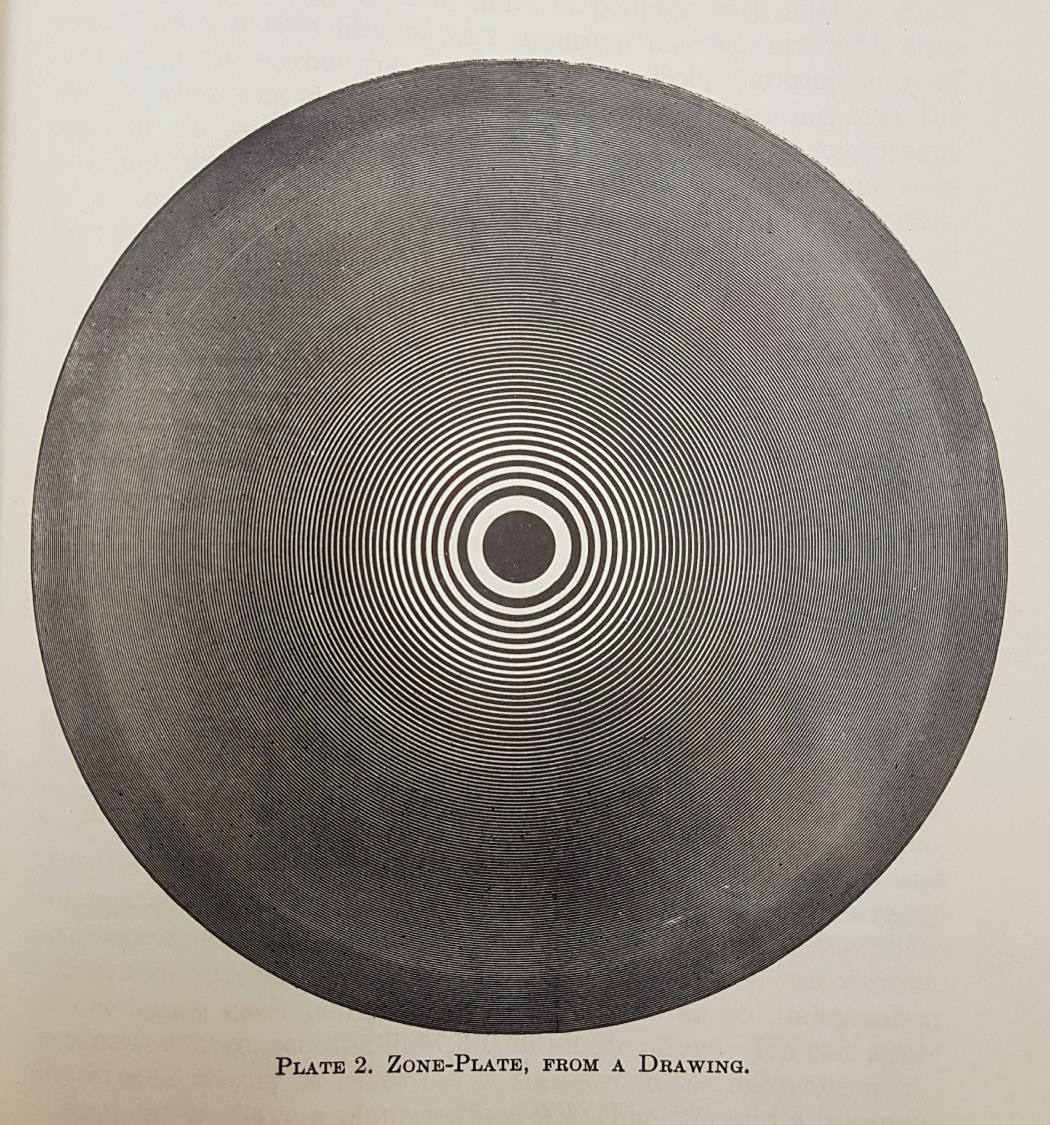 R. W. Wood, 
Physical Optics
18
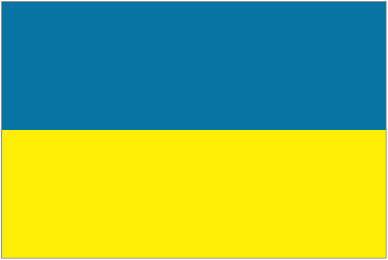 If the Reference Beam is a spherical wave and the Object Beam is a plane wave, then the hologram is the familiar Newton ring pattern.
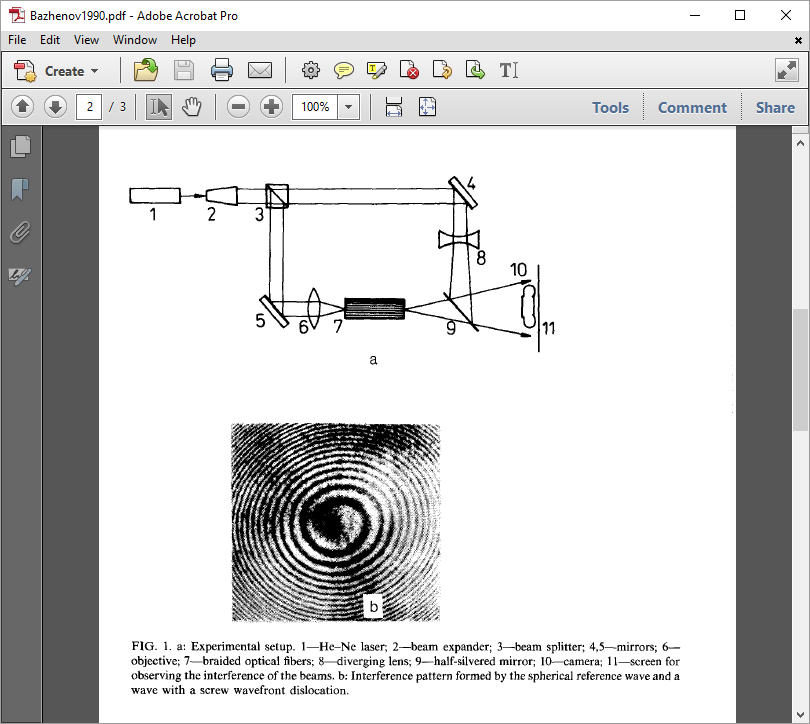 ReferenceBeam
Object Beam
Fiber
Braid
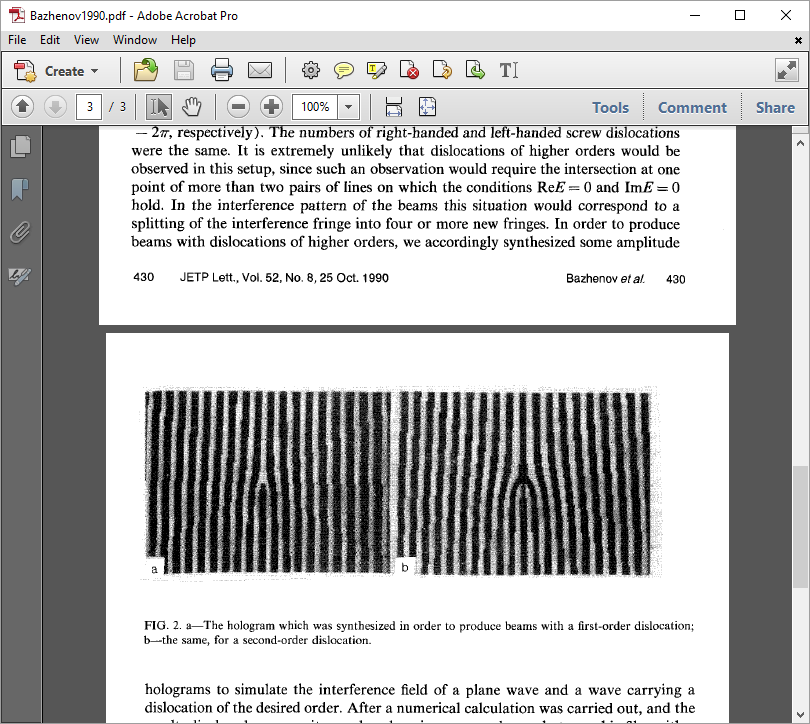 The 1990 holograms of Bazhenov, Vasnetsov and Soskin
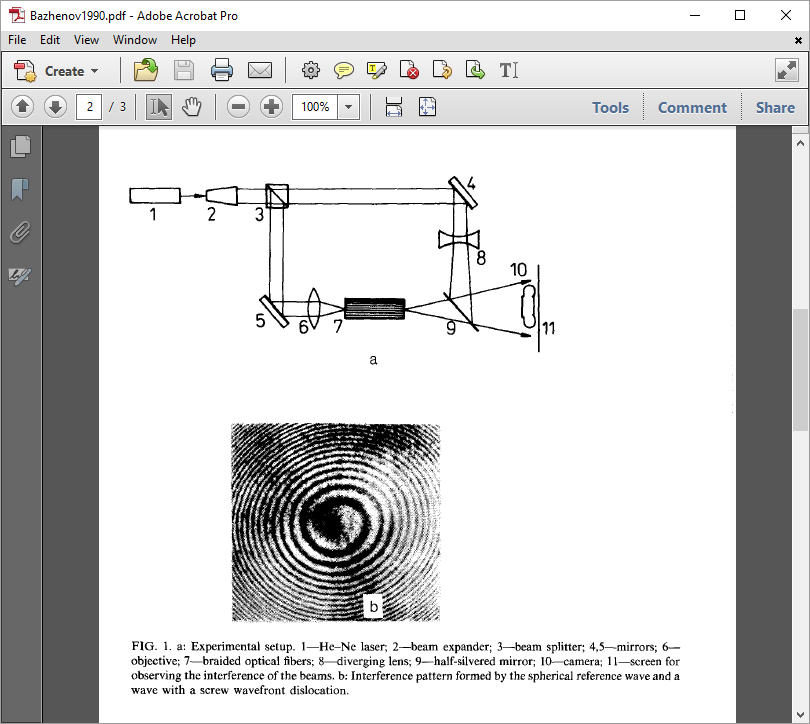 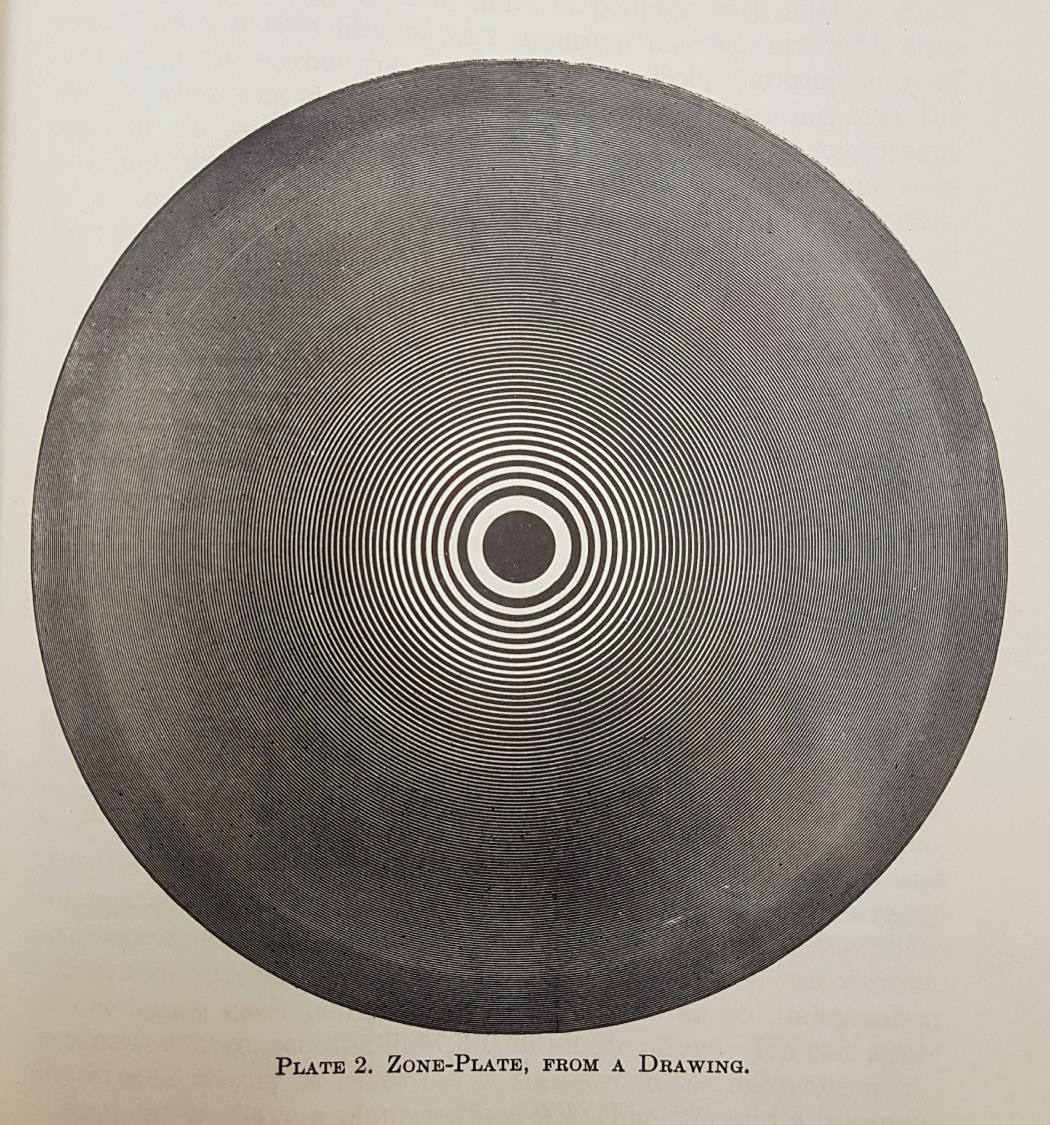 R. W. Wood, 
Physical Optics
Synthetic holograms using plane-wave reference beam: forked dislocation gratings with l = 1 and l = 2
Twist the braid and you unwrap Newton’s rings!
Above: Mach-Zehnder interferometer of Bazhenov et al. (1990)
Below: Hologram of optical vortex  using spherical-wave reference beam
19
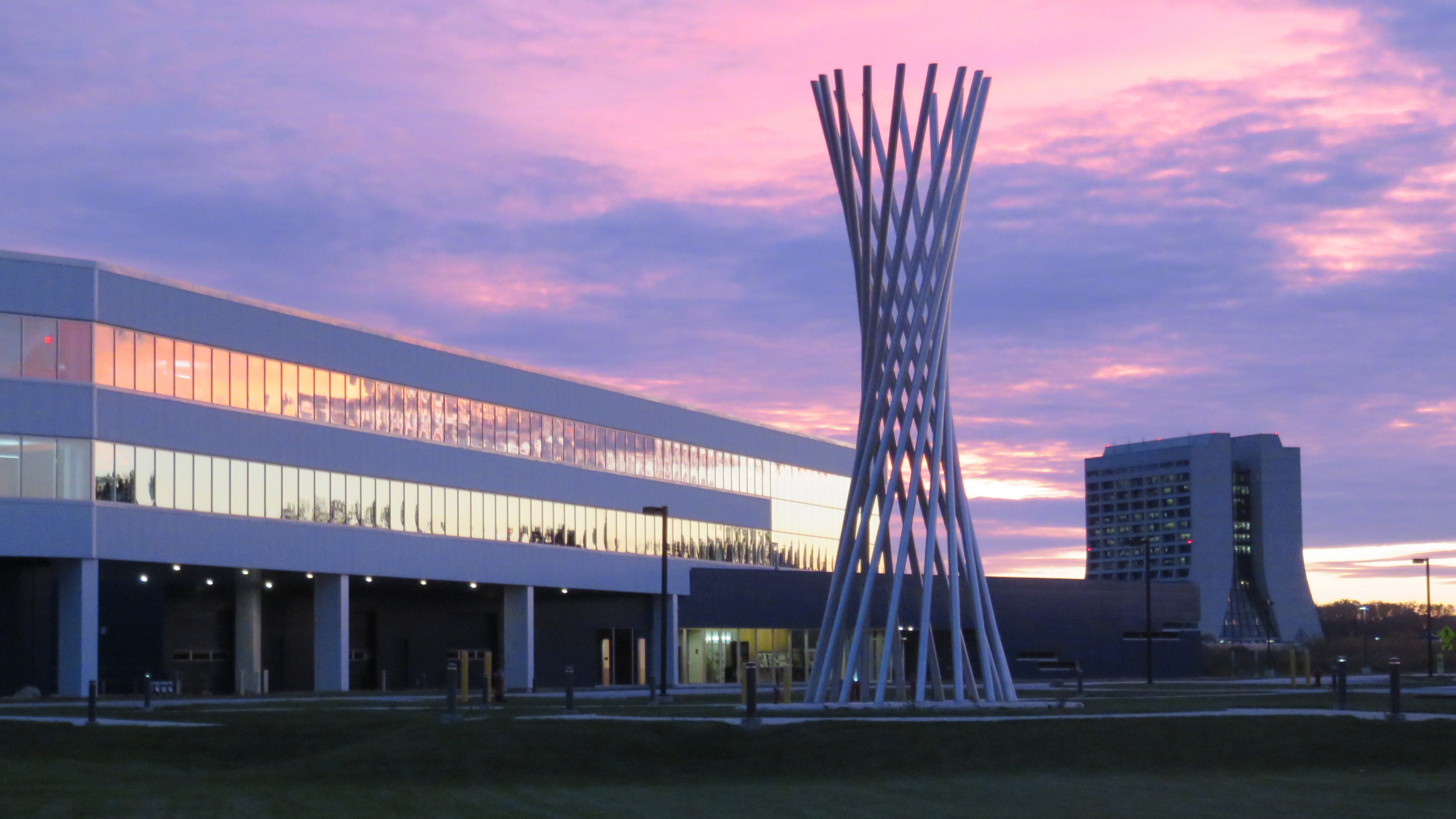 Generation and Detection of Twisted Waves of Neutrons and Light
A golden jubilee

A new twist

Waves 101

Neutron as particle

Neutron as wave

The latest twist
Tractricious
R. R. Wilson, 1988
FermiLab
20
Waves 101: orbital angular momentum (OAM)
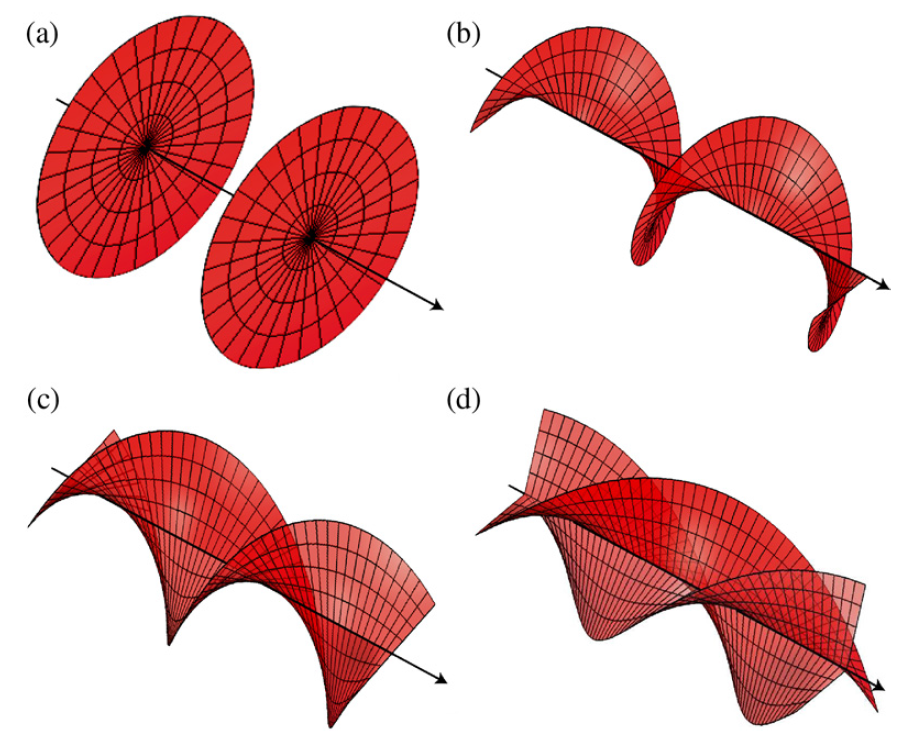 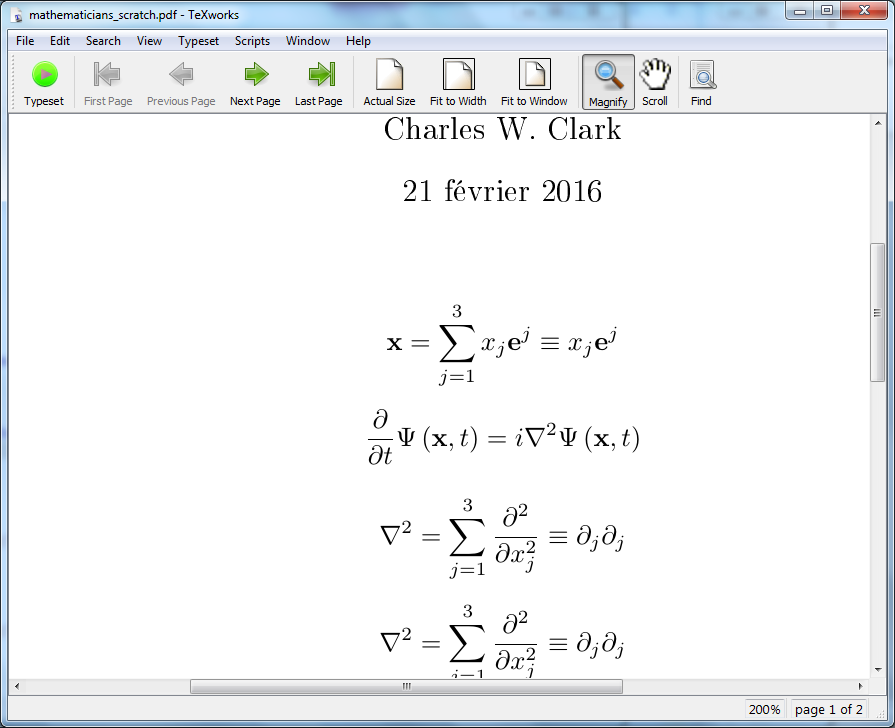 Orbital angular momentum 
(OAM) waves
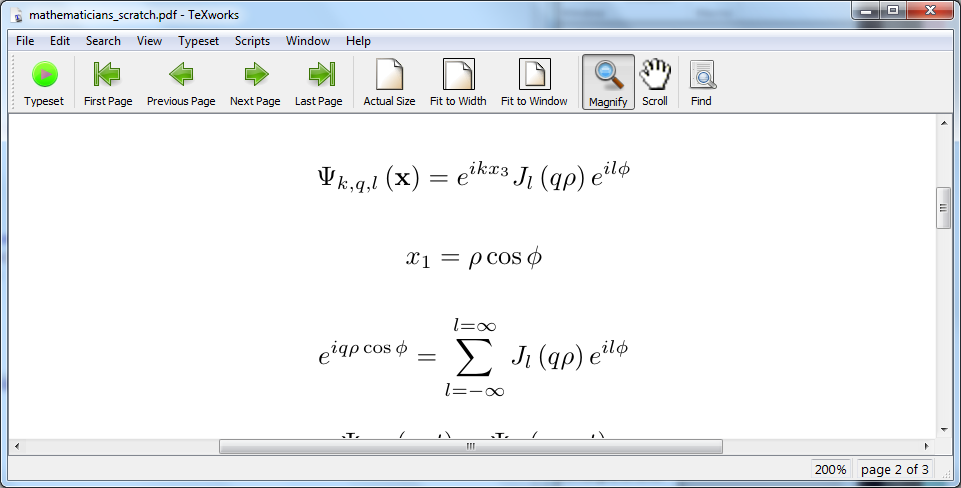 Implemented in light (1990), 
ultracold atoms (2006), 
electrons (2010), neutrons (2015), 
neutral atom beams (2021)
A. M. Yao and M. J. Padgett,  Adv. Opt. Photon. 3, 161–204 (2011)
Field amplitude carries a spiral phase exp (il) . Helical phase fronts for 
(a)  l = 0, (b) l = 1, (c) l = 2, and (d) l = 3.     l is the topological charge or the orbital angular momentum in units of the reduced Planck constant      = h/(2p)
21
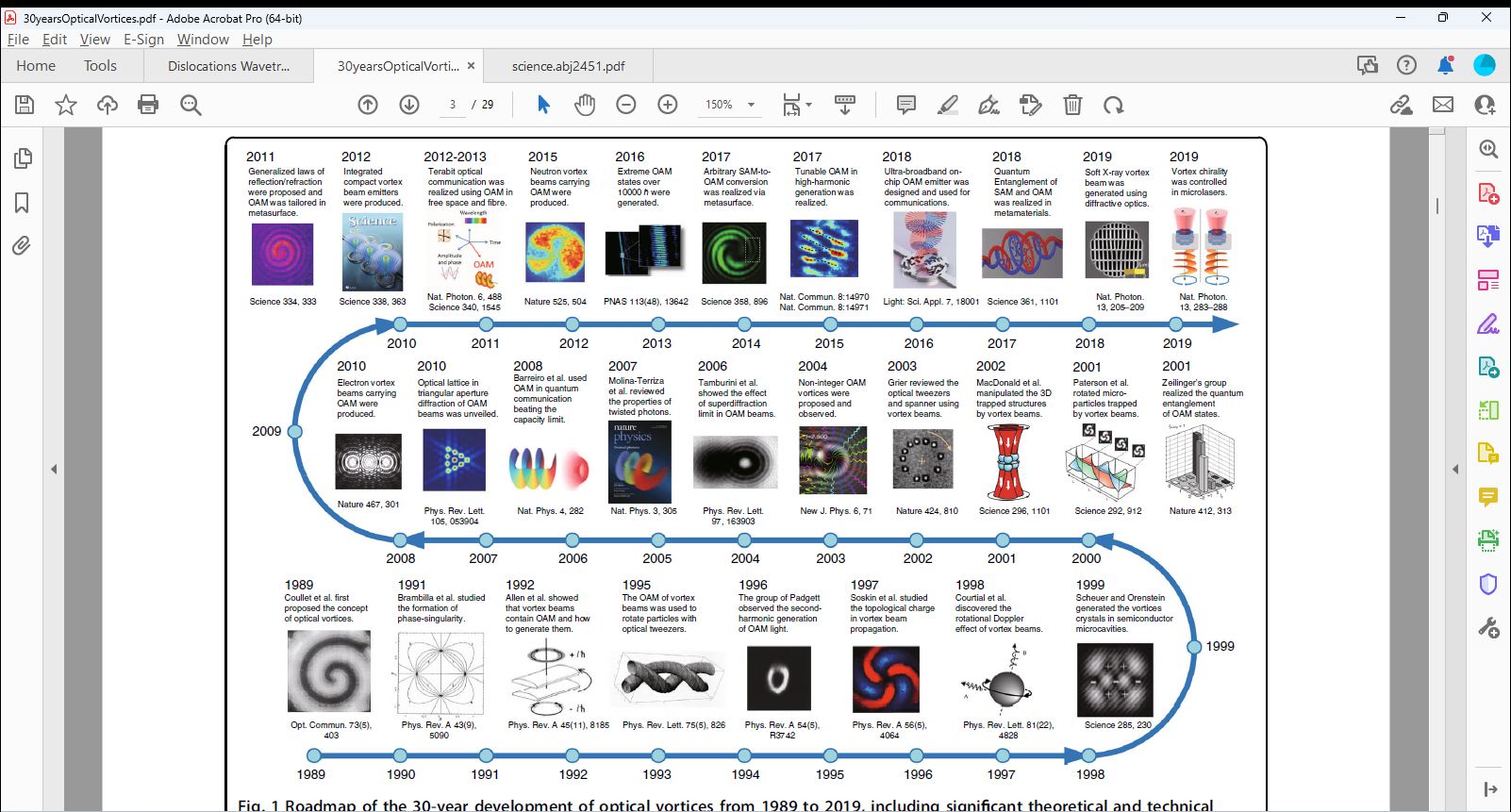 “Optical vortices 30 years on: OAM manipulation from topological charge to multiple singularities, 
Y. Shen, et al., Light Sci. App. 8,90 (2019)
22
Published 30 August 2023
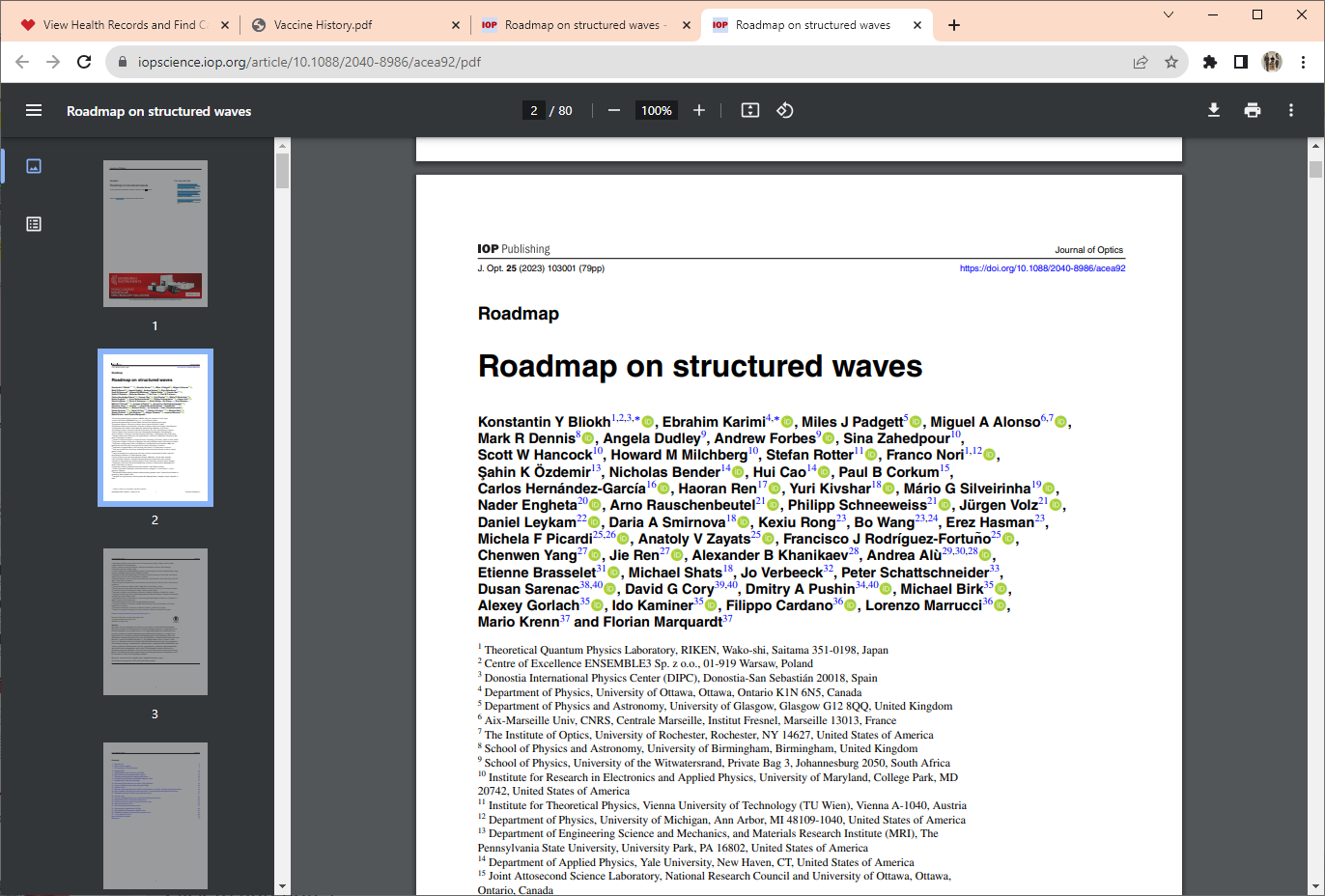 Three Amigos
23
Generate OAM with transmission spiral phase plate (SPP)
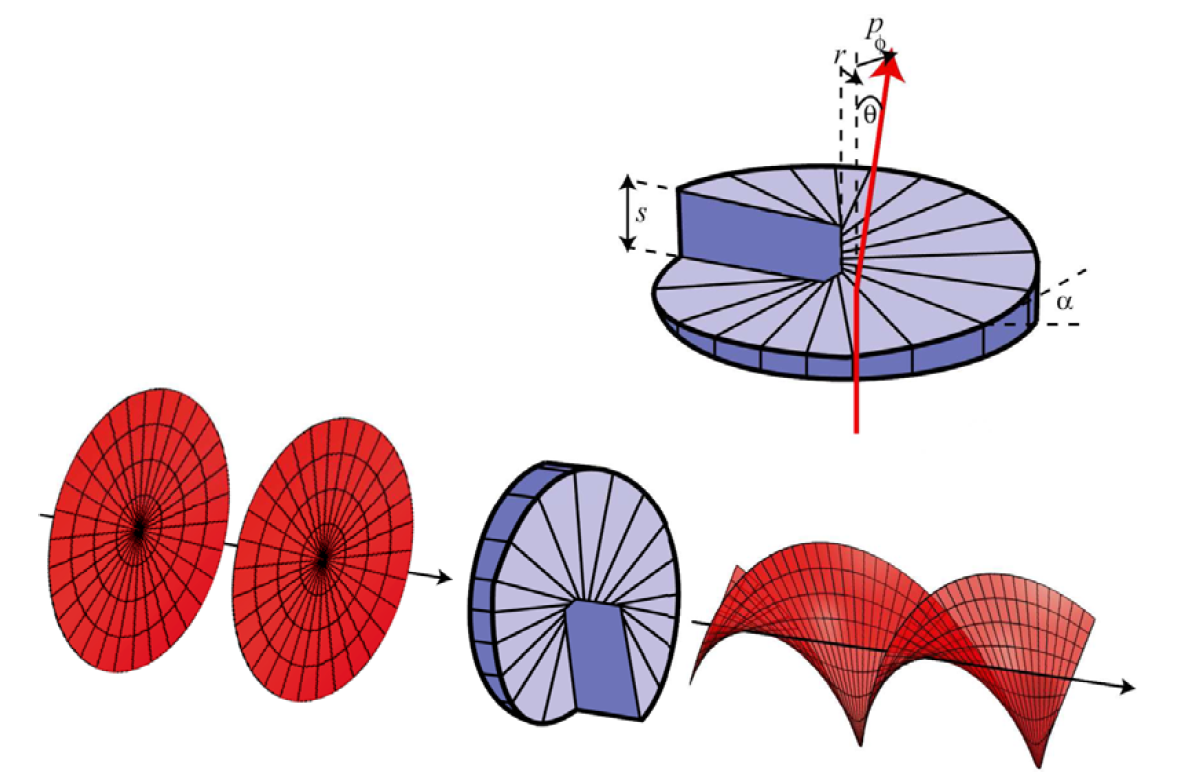 A. M. Yao and M. J. Padgett,  
Adv. Opt. Photon. 3, 161–204 (2011)
24
approximates the phase dislocation within optical figure tolerances of machining
More generally useful for OAM : nanofabricated forked-dislocation diffraction gratings
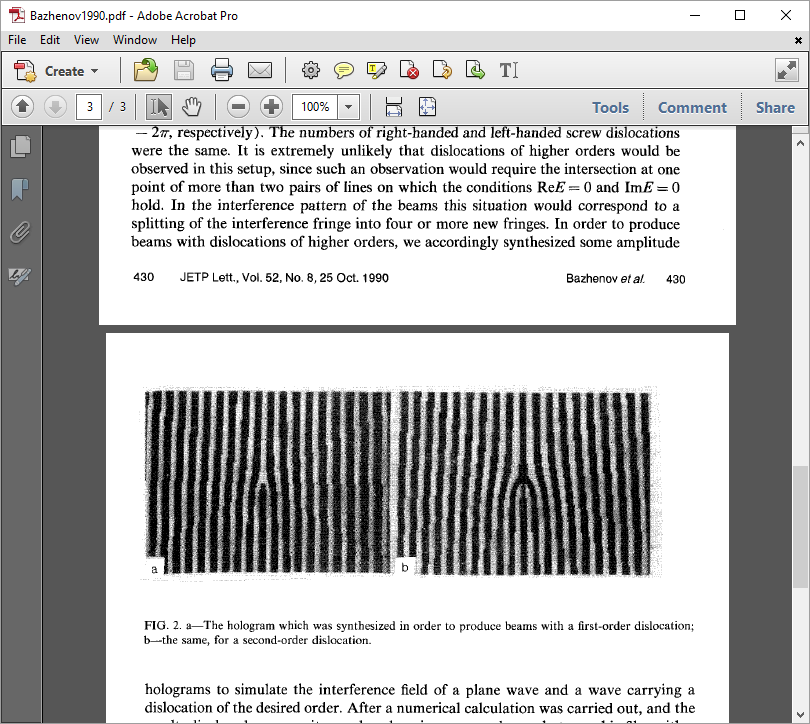 Transmission holograms on 20-nm-thick SiN nitride membranes for OAM of He, He*, He2*: A. Luski, et al., Science 373, 1105 (2021)
Soskin 
synthesis 
(1990)
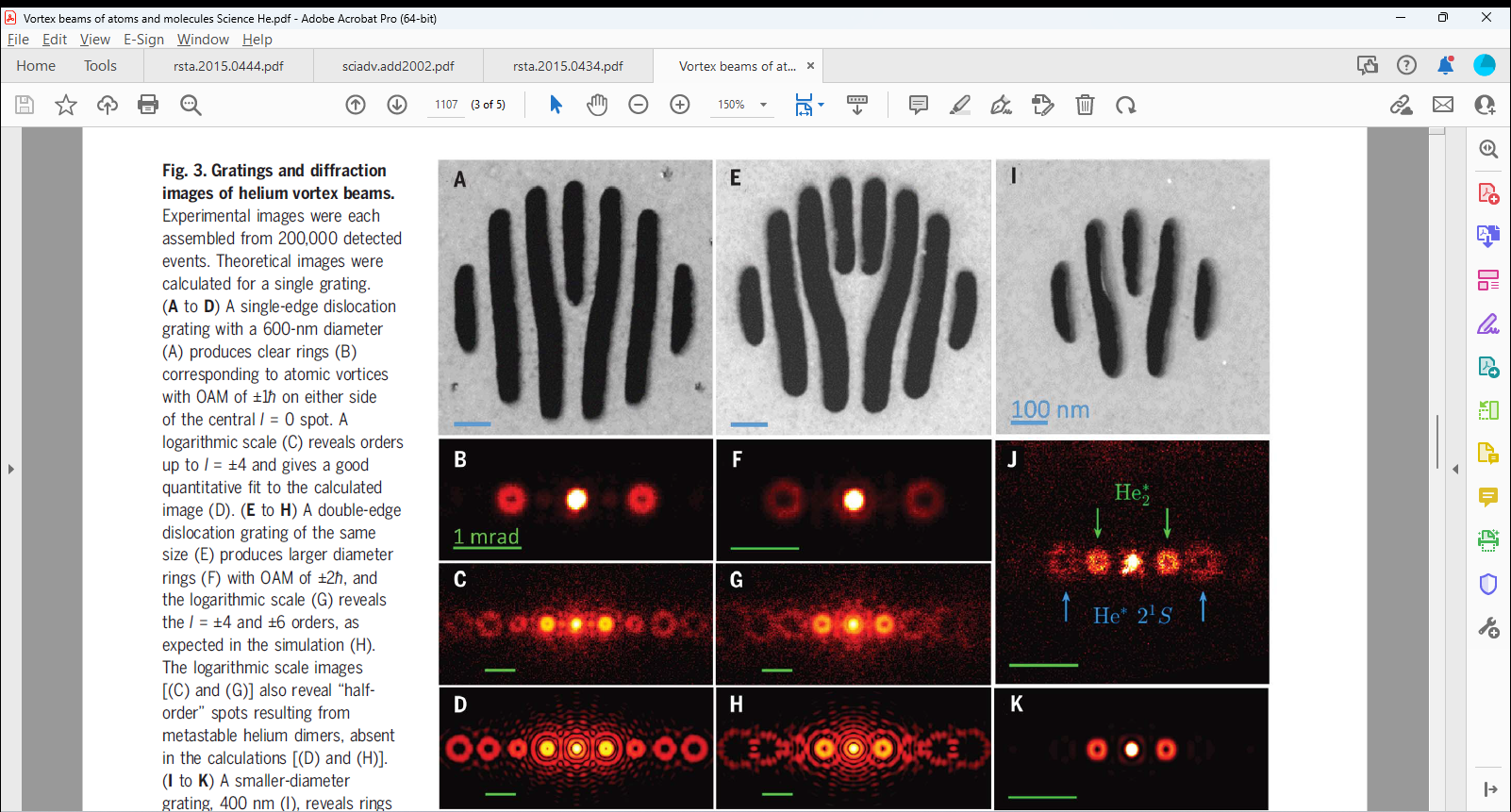 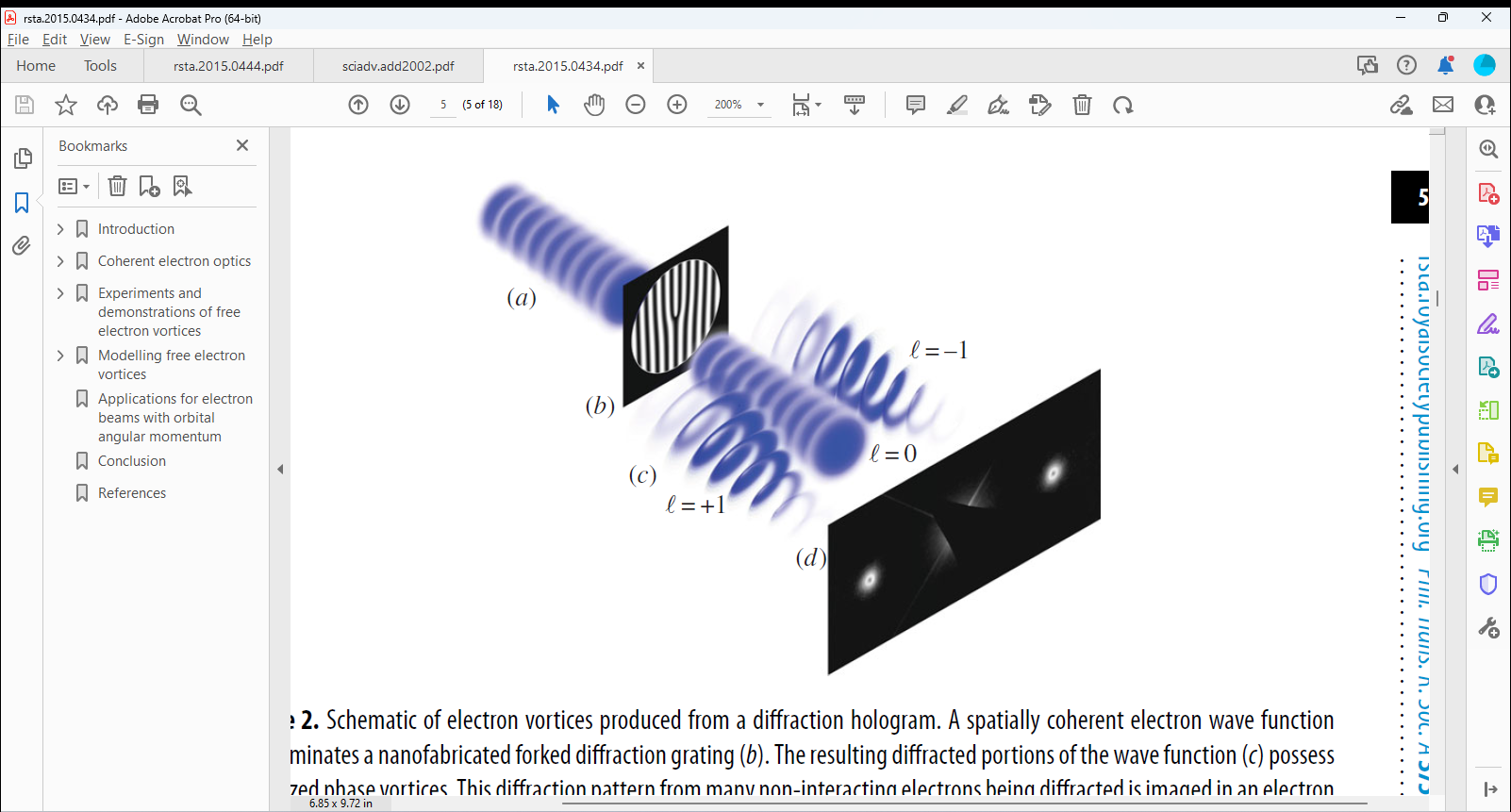 E-beam lithography:
Electron beam OAM
B. J. McMorran et al., 
Phil. Trans. Roy. Soc. A 375, 20150434 (2017)
25
25
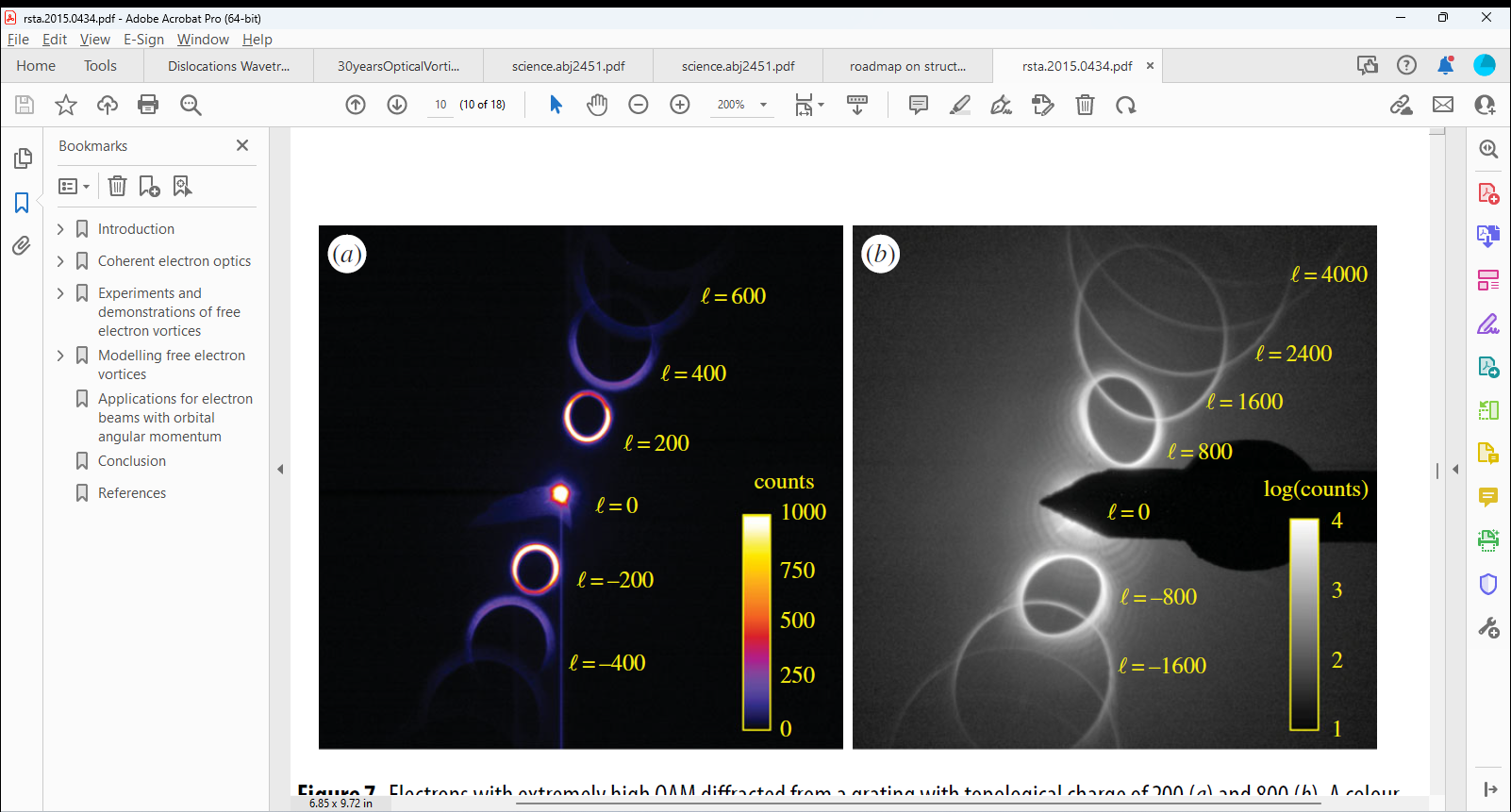 Electrons with extremely high OAM diffracted from gratings with topological charge of (a) 200 (a) and (b) 800. 
From B. J. McMorran et al., Phil. Trans. Roy. Soc. A 375, 20150434 (2017)
26
How can a particle twist around a central trajectory axis in the absence of external forces?
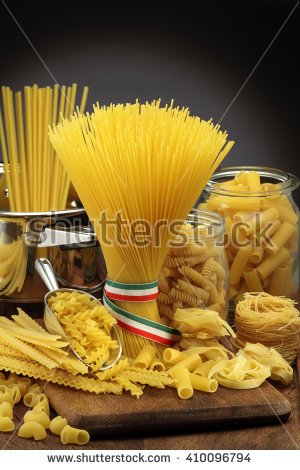 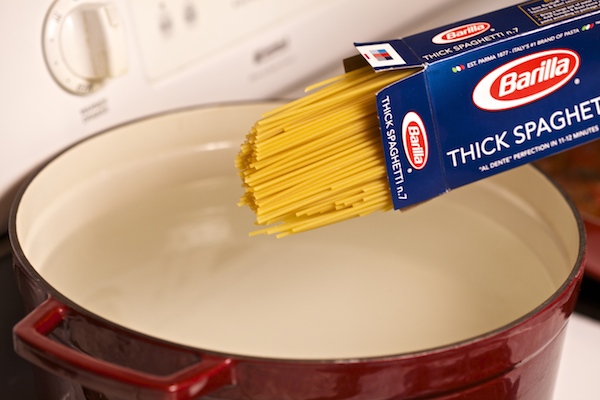 Image: Nicole Presley
27
Spiral motion is a superposition of linear trajectories
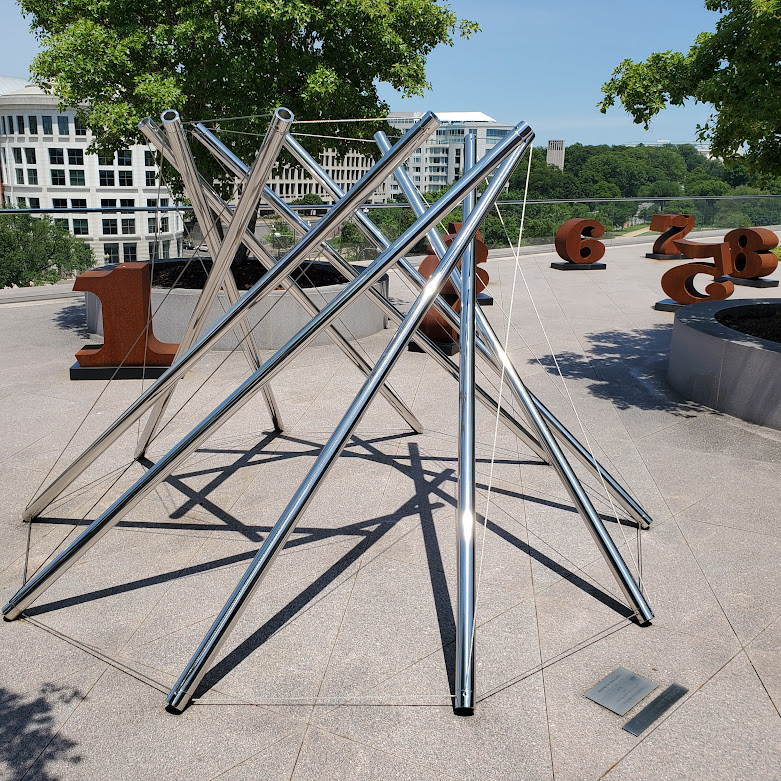 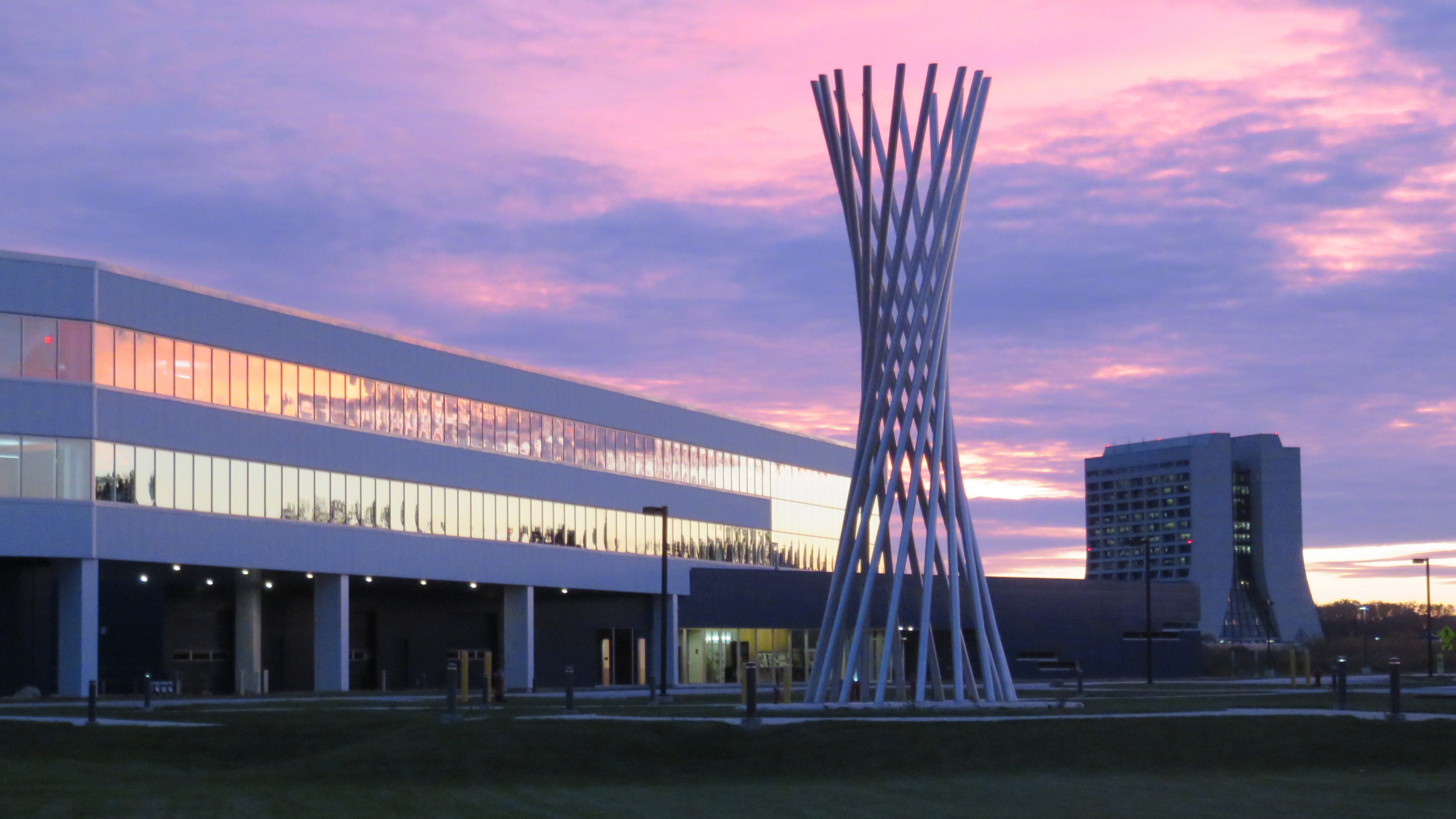 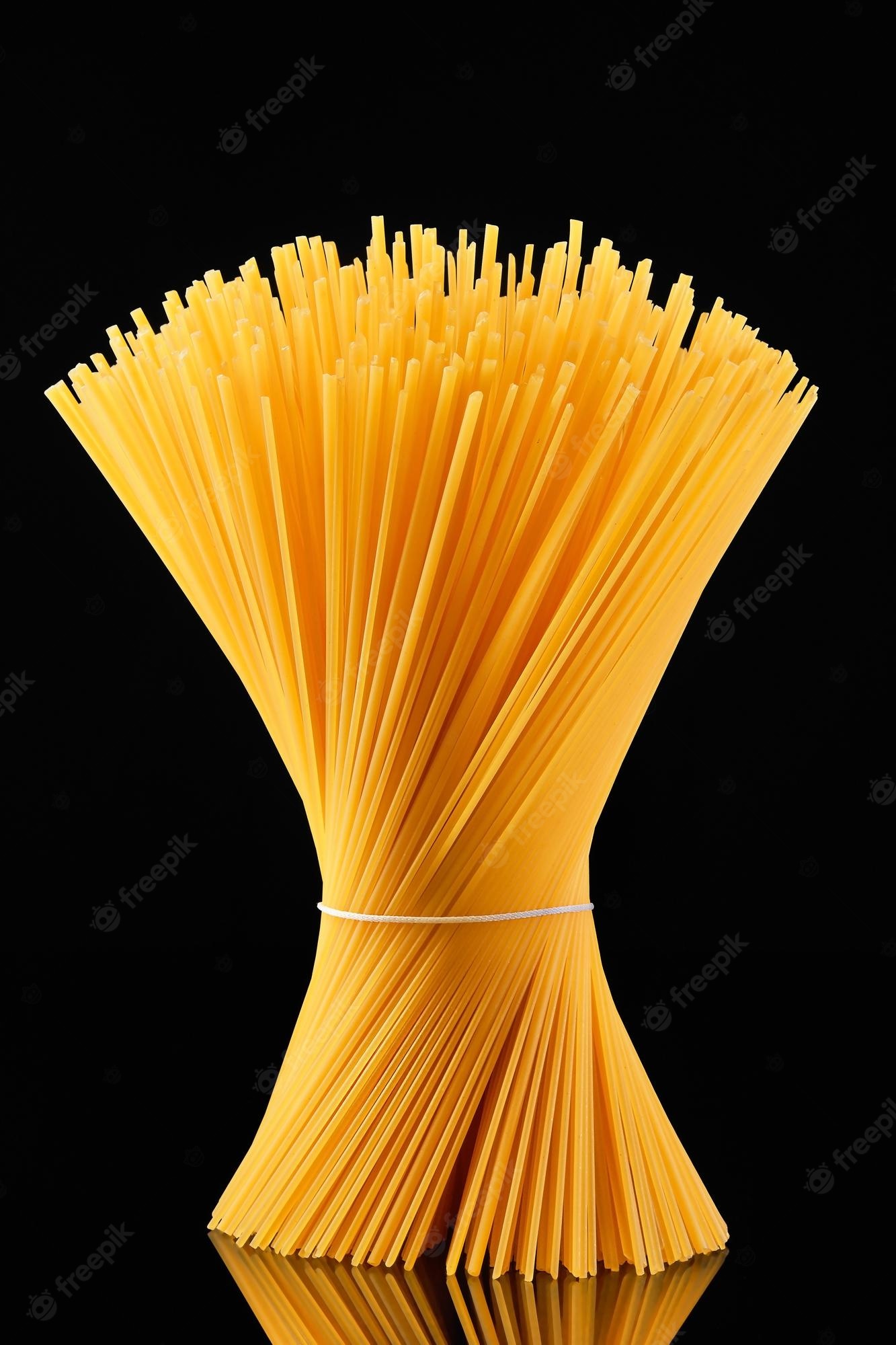 Tractricious
R. R. Wilson, 1988
Image: Nicole Presley
V-X
Kenneth Snelson, 1968
28
Waves 101: orbital angular momentum (OAM)
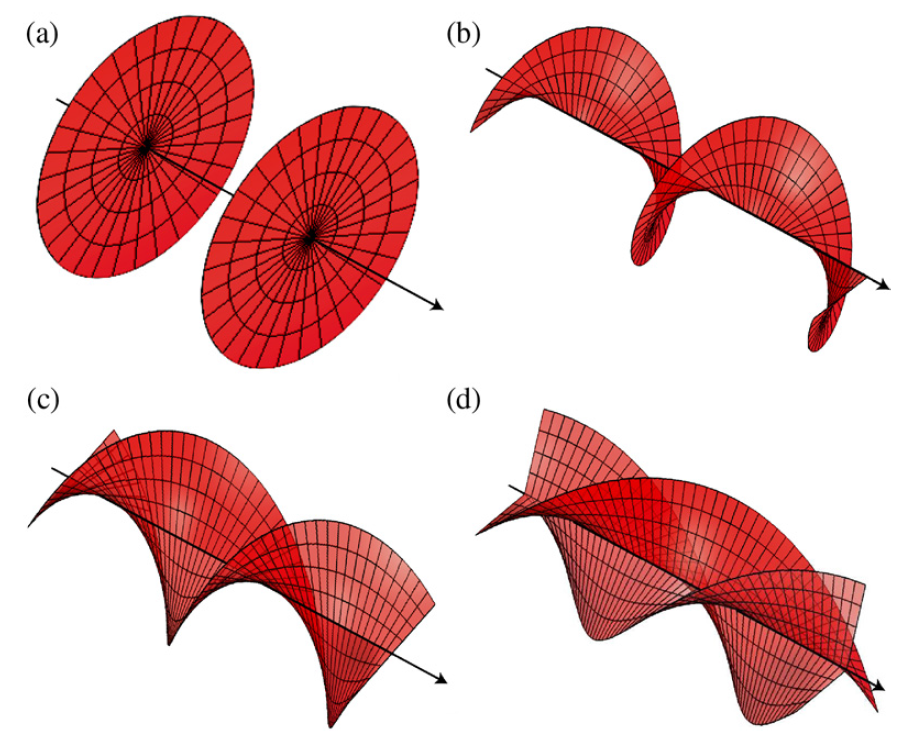 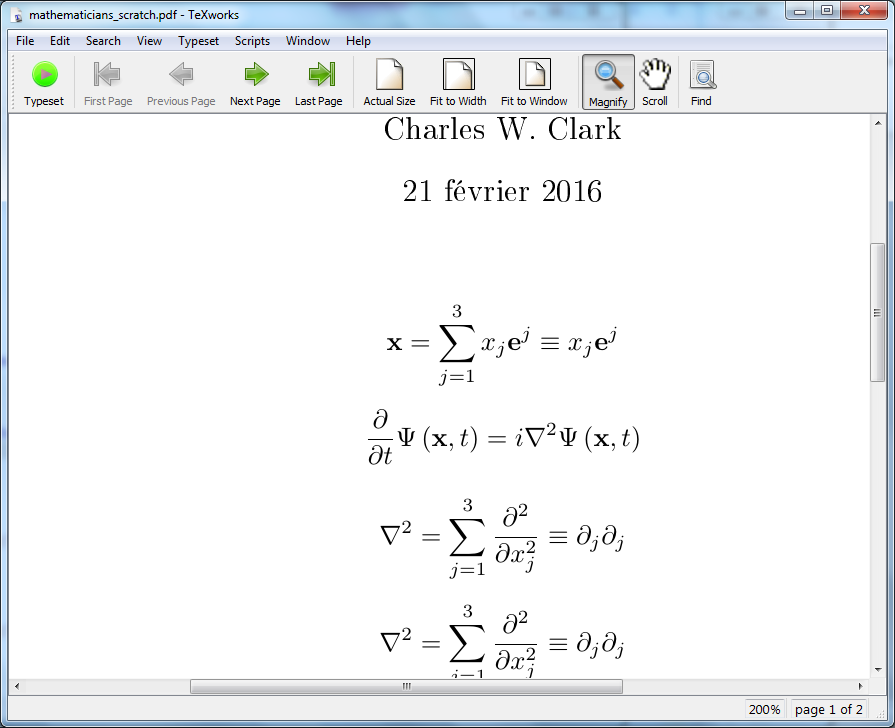 We can only sculpt in a limited range
Orbital angular momentum 
(OAM) waves
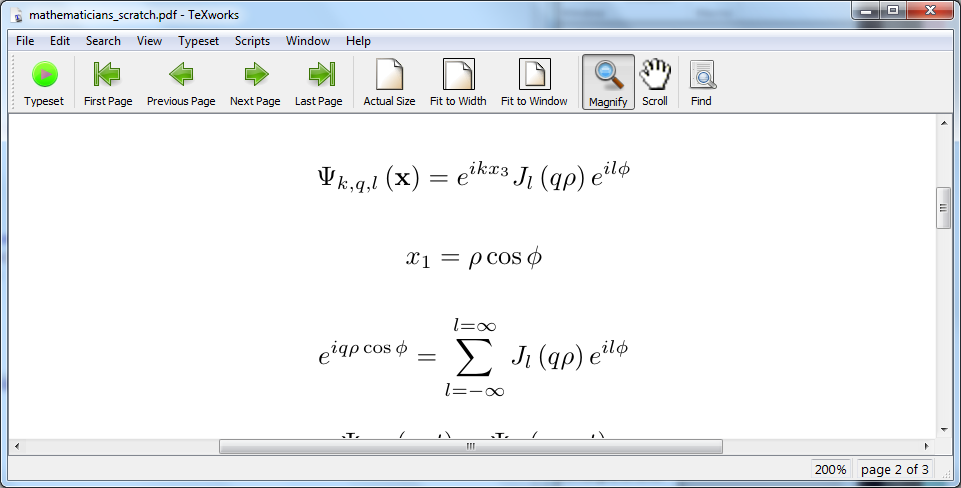 Implemented in light (1990), 
ultracold atoms (2006), 
electrons (2010), neutrons (2015), 
neutral atom beams (2021)
A. M. Yao and M. J. Padgett,  Adv. Opt. Photon. 3, 161–204 (2011)
Field amplitude carries a spiral phase exp (il) . Helical phase fronts for 
(a)  l = 0, (b) l = 1, (c) l = 2, and (d) l = 3.     l is the topological charge or the orbital angular momentum in units of the reduced Planck constant      = h/(2p)
29
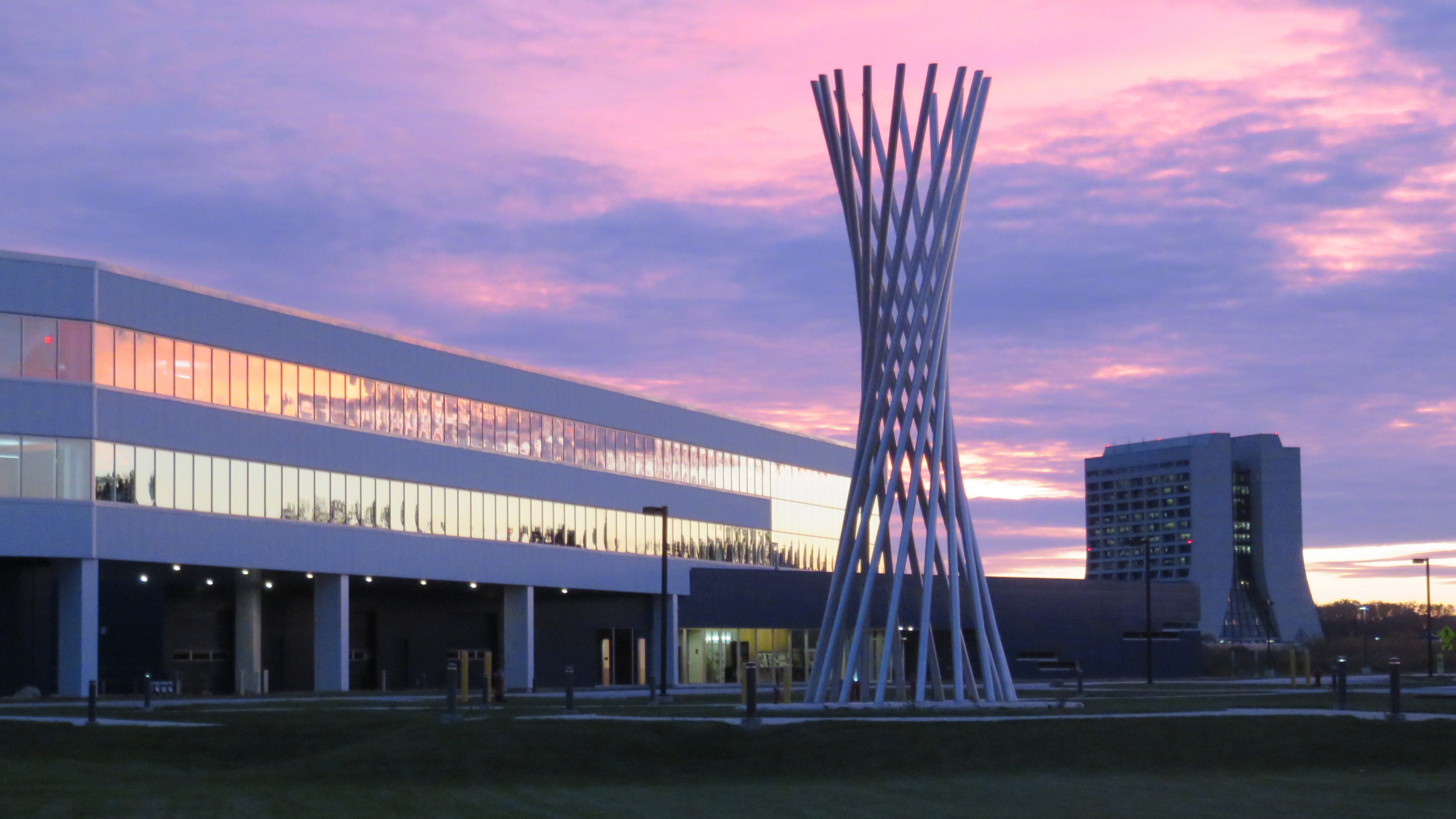 Generation and Detection of Twisted Waves of Neutrons and Light
A golden jubilee

A new twist

Waves 101

Neutron as particle

Neutron as wave

The latest twist
Tractricious
R. R. Wilson, 1988
FermiLab
30
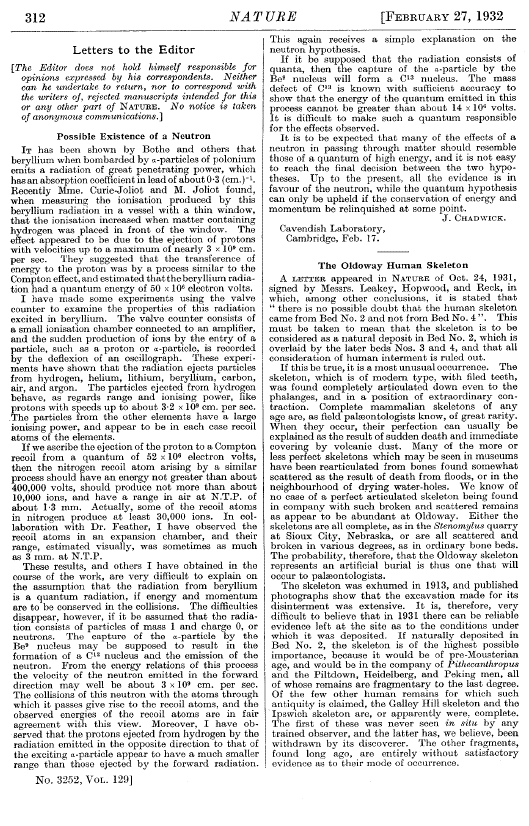 A zero-day attack!
Unanticipated in detail:

per Heisenberg (months later): the neutral neutron is a twin of the charged proton – isospin symmetry
Unique awesome power to penetrate all matter
31
31
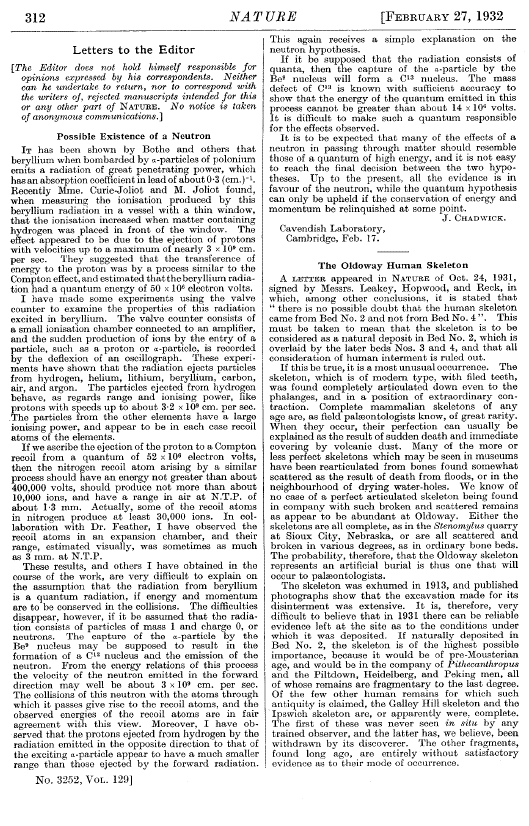 February 27, 1932
The most powerful source of energy yet known, from a wee particle discovered but 11 years before.
First controlled nuclear chain reaction attained with Chicago Pile 1.                 December 2, 1942
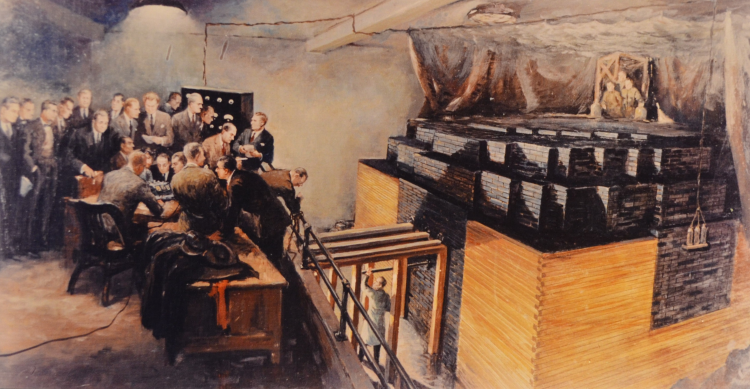 © Chicago Historical Society
32
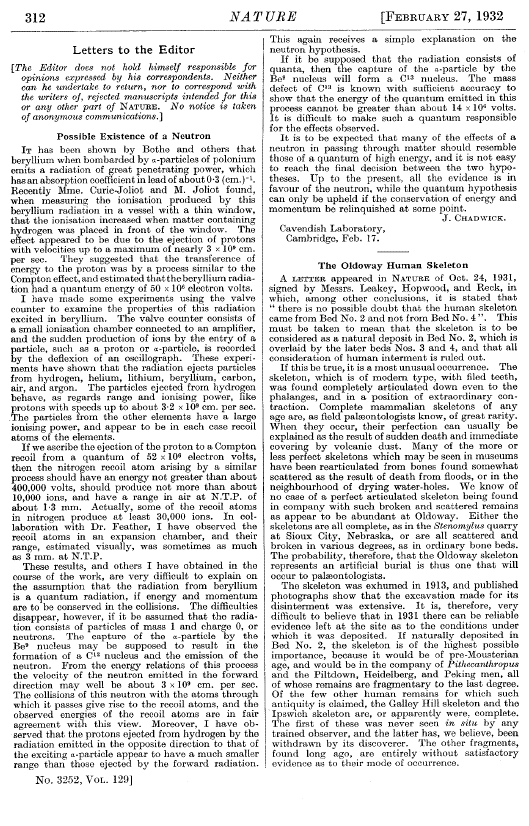 February 27, 1932
The most powerful source of energy yet known, from a wee particle discovered but 11 years before.
First controlled nuclear chain reaction attained with Chicago Pile 1.                 December 2, 1942
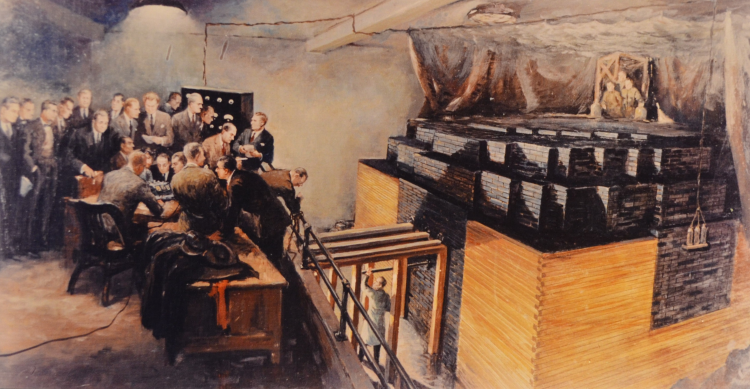 What notable event occurred just about a year previously, on December 6, 1941?
© Chicago Historical Society
33
Management of the Hanford Engineer Works in World War II
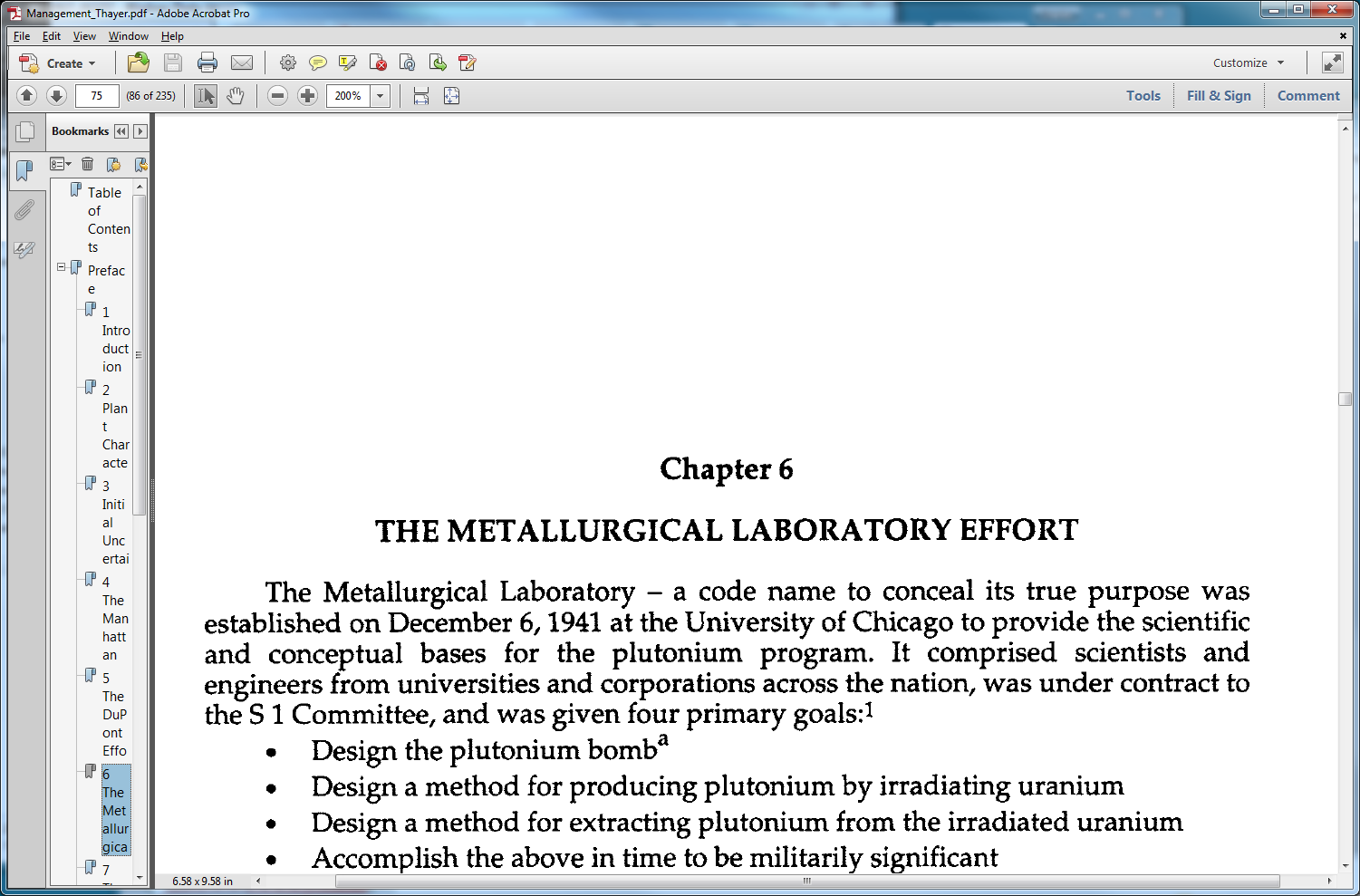 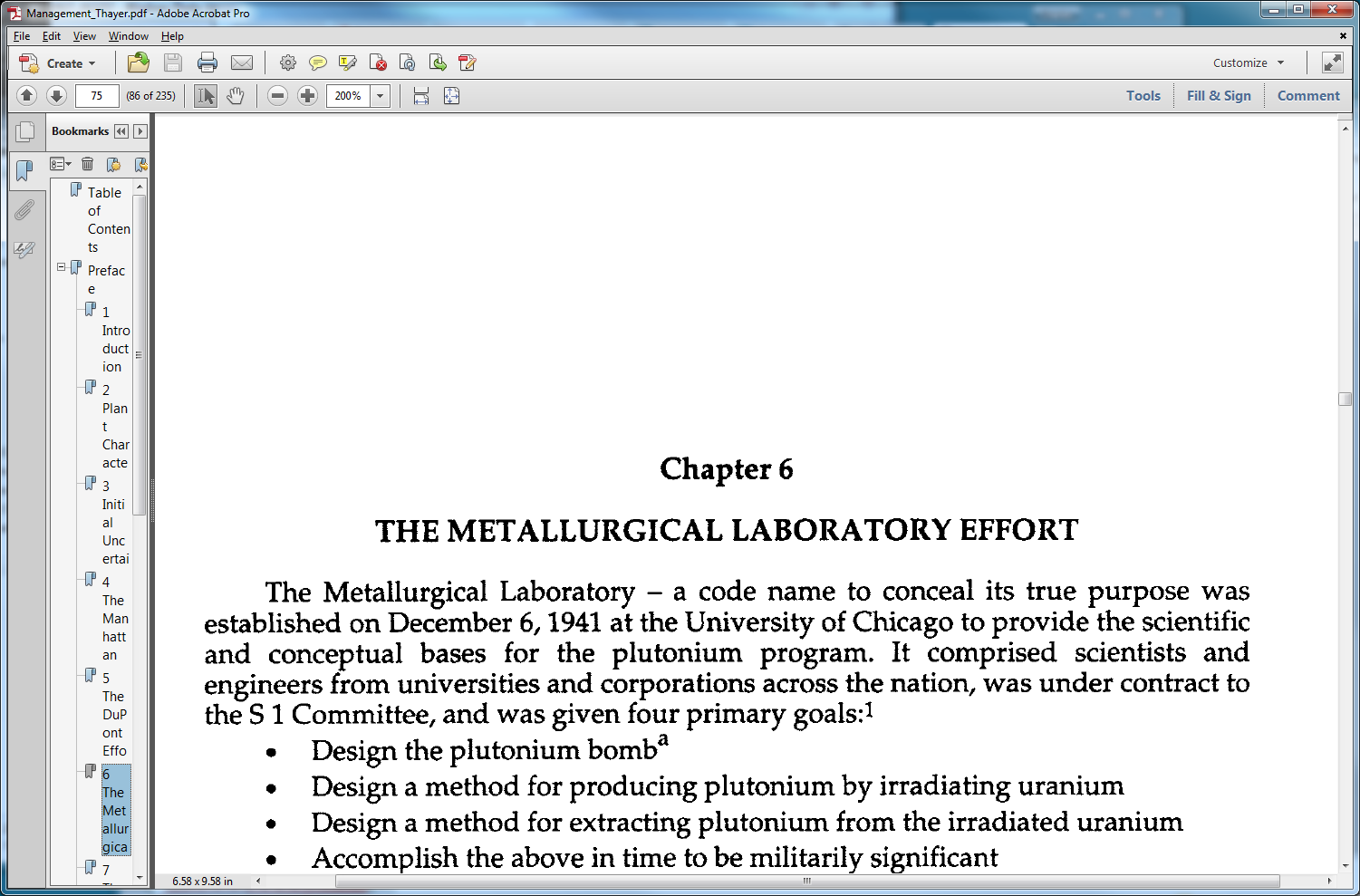 What could possibly go wrong?
34
Management of the Hanford Engineer Works in World War II
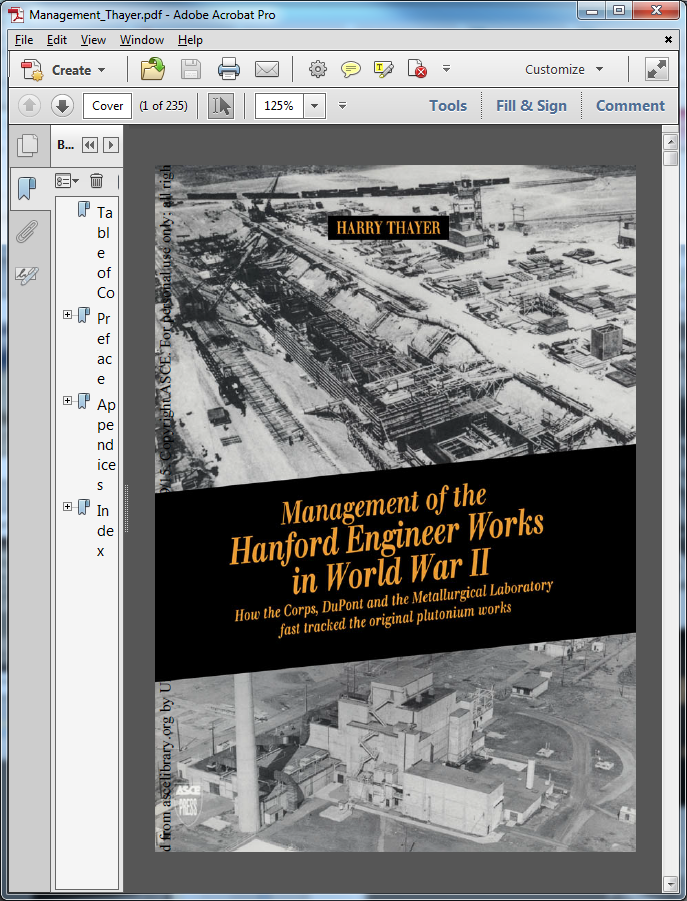 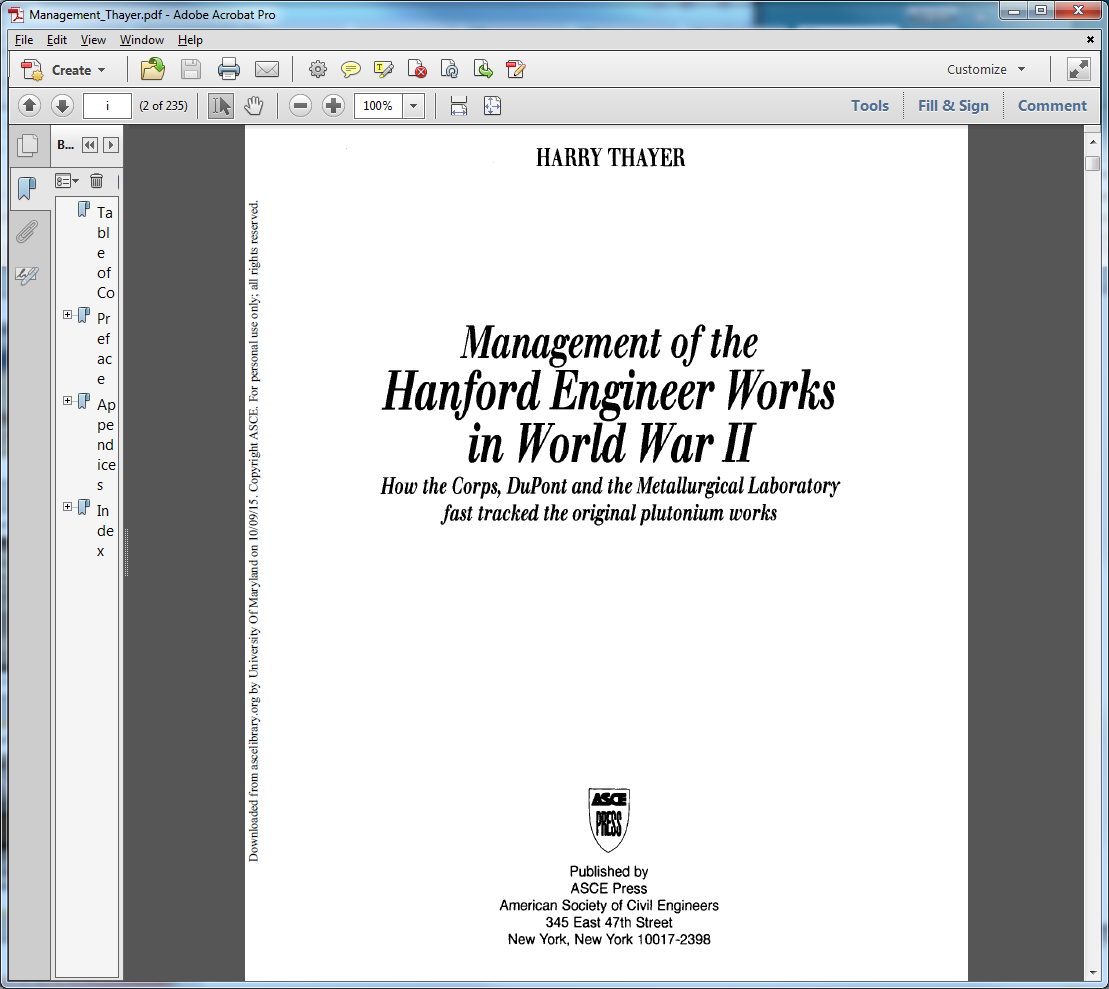 35
Management of the Hanford Engineer Works in World War II
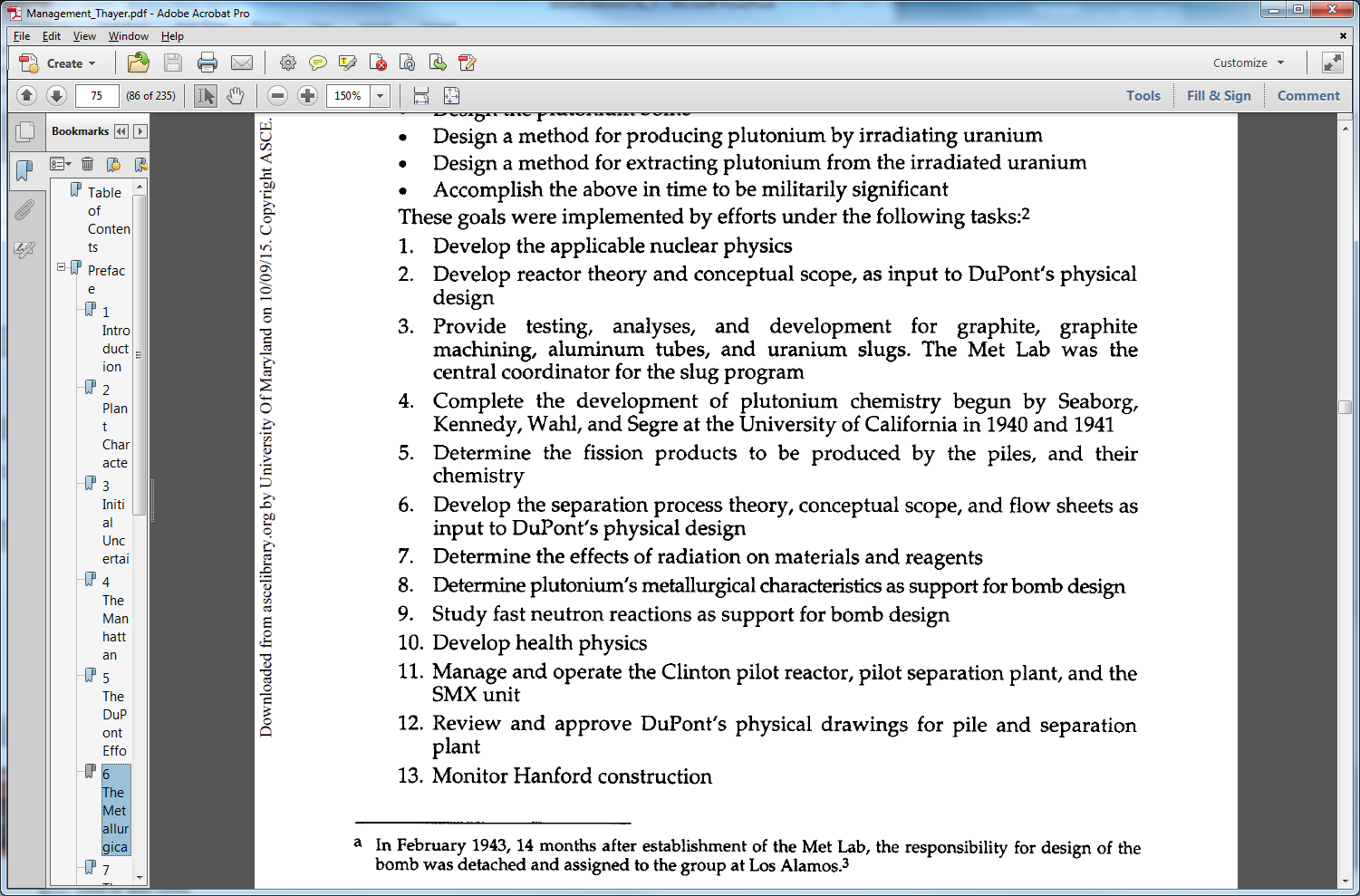 Mere details!
36
The Management Team
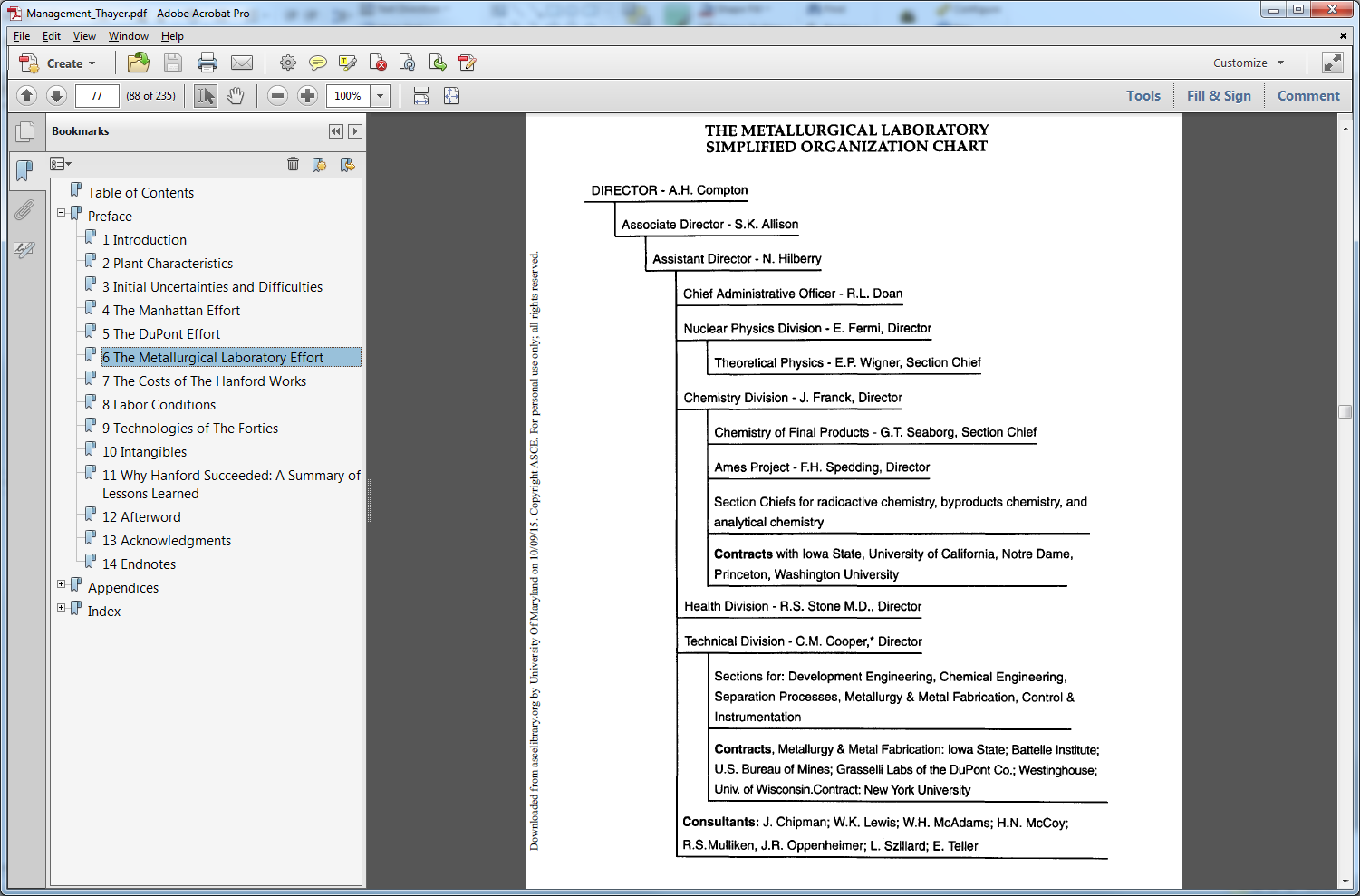 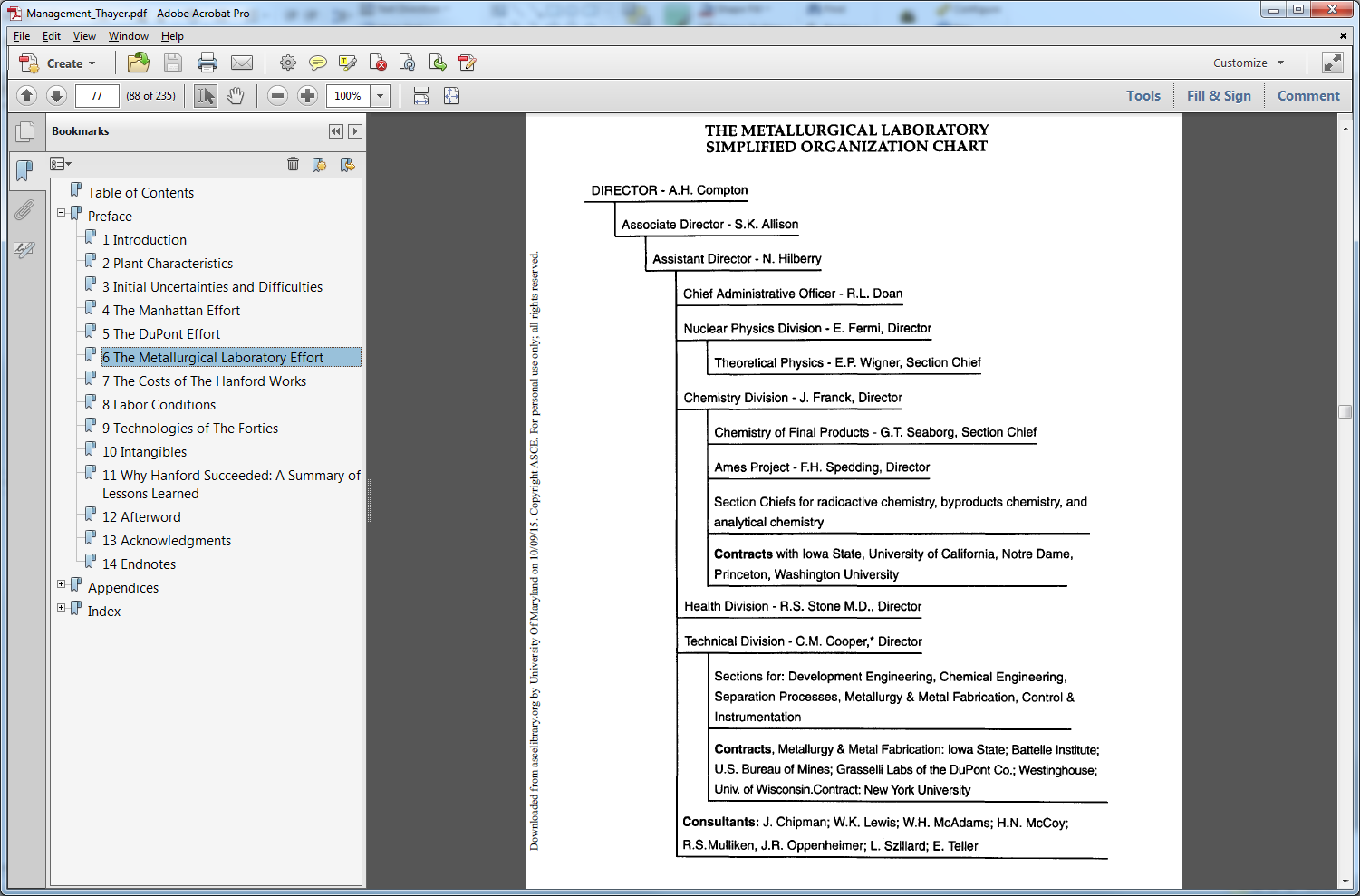 37
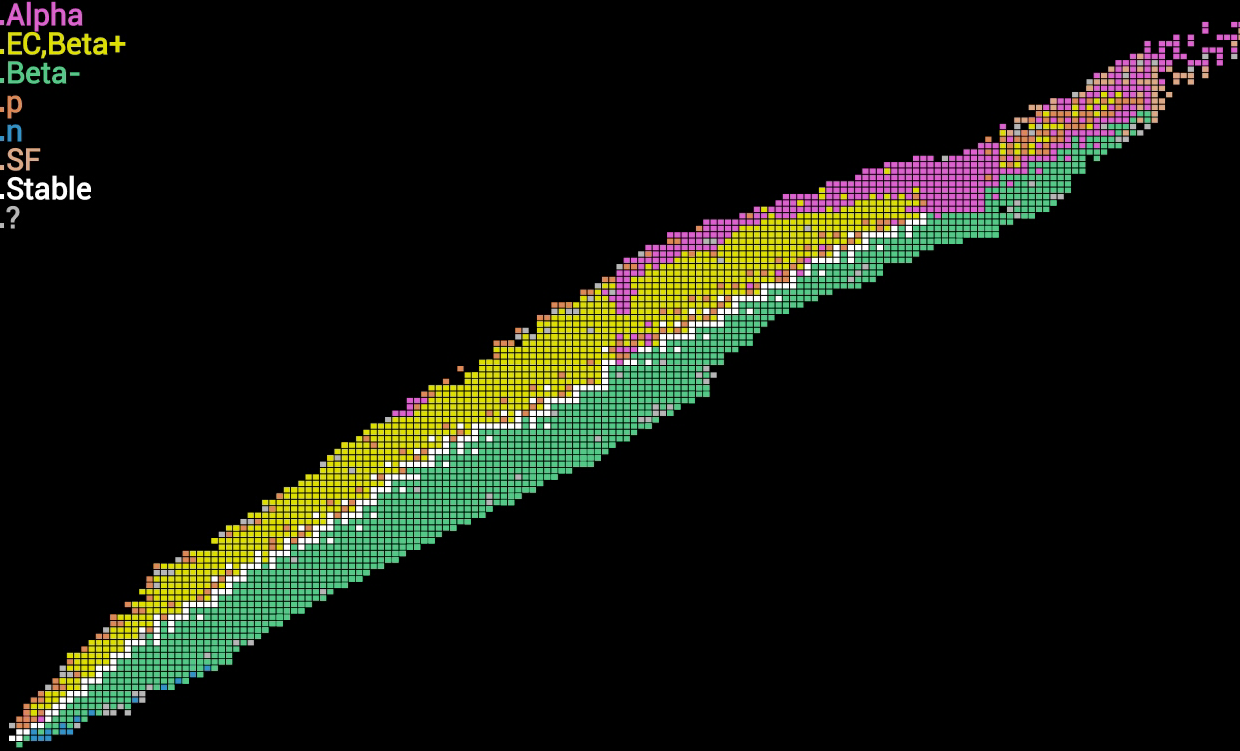 Chart of the Nuclides
IAEA Nuclear Data Section
Number of Protons Z 
38
Number of Neutrons  N 
38
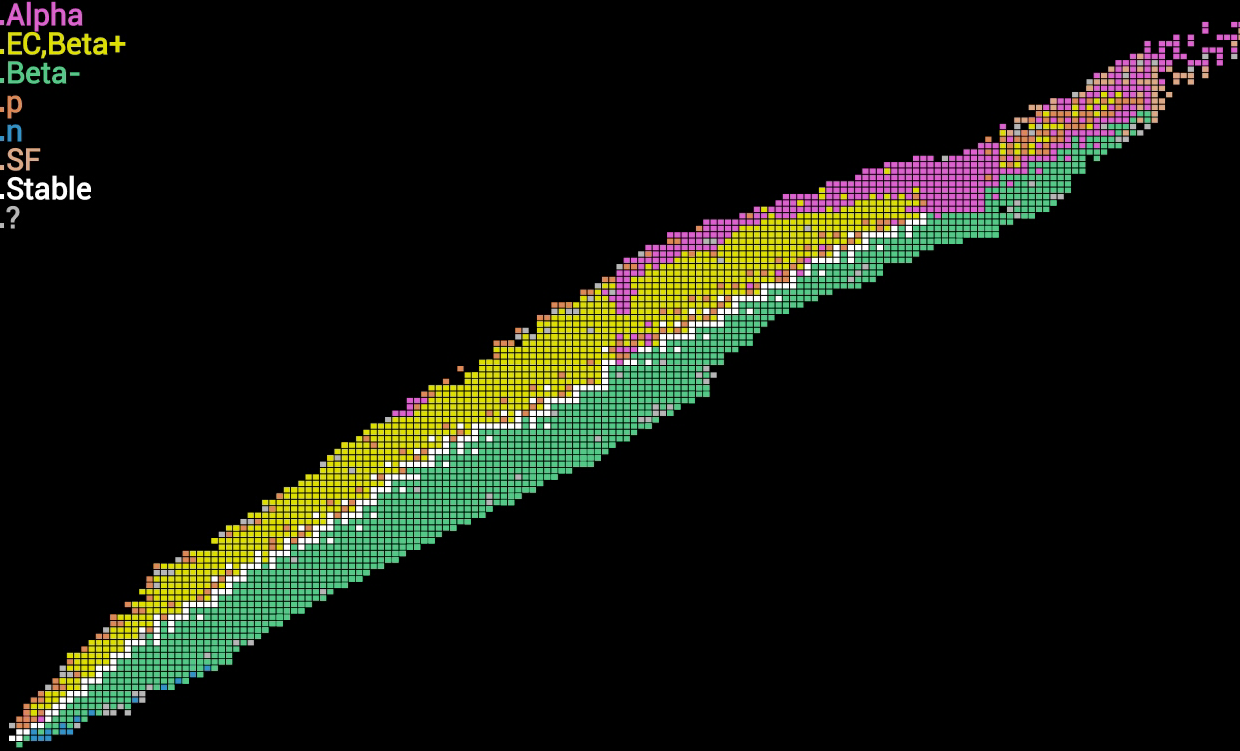 Chart of the Nuclides
IAEA Nuclear Data Section
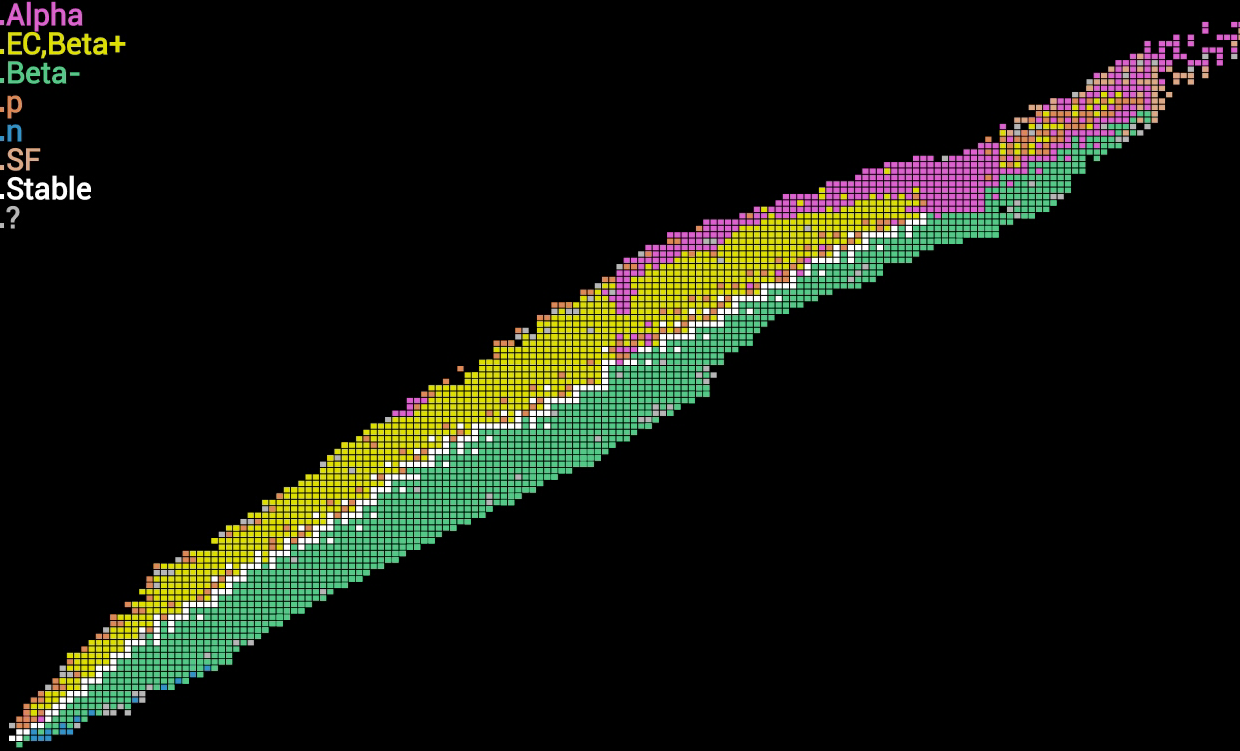 6Li
3He
4He
1H
2H
3H
Number of Protons Z 
39
Number of Neutrons  N 
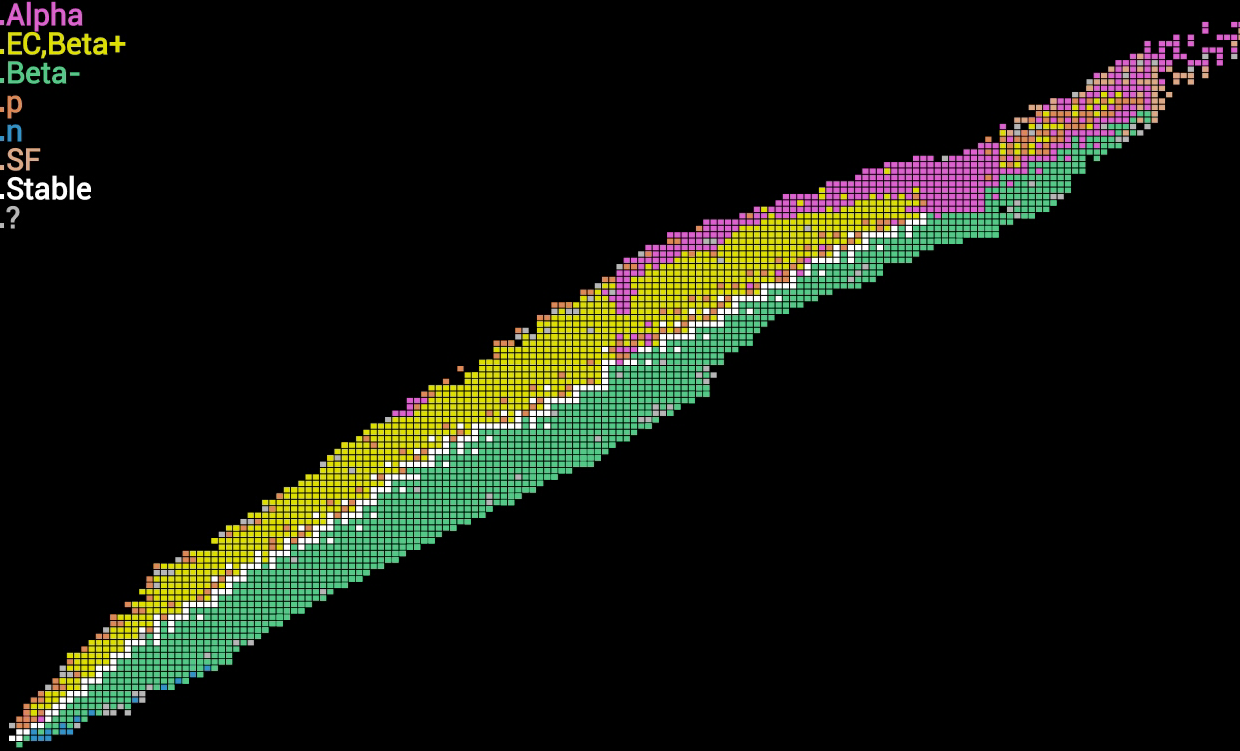 Chart of the Nuclides
IAEA Nuclear Data Section
Number of Protons Z 
The neutron is the only atomic nucleus that is electrically neutral, and thus able to penetrate matter at even the lowest energies.
40
Number of Neutrons  N 
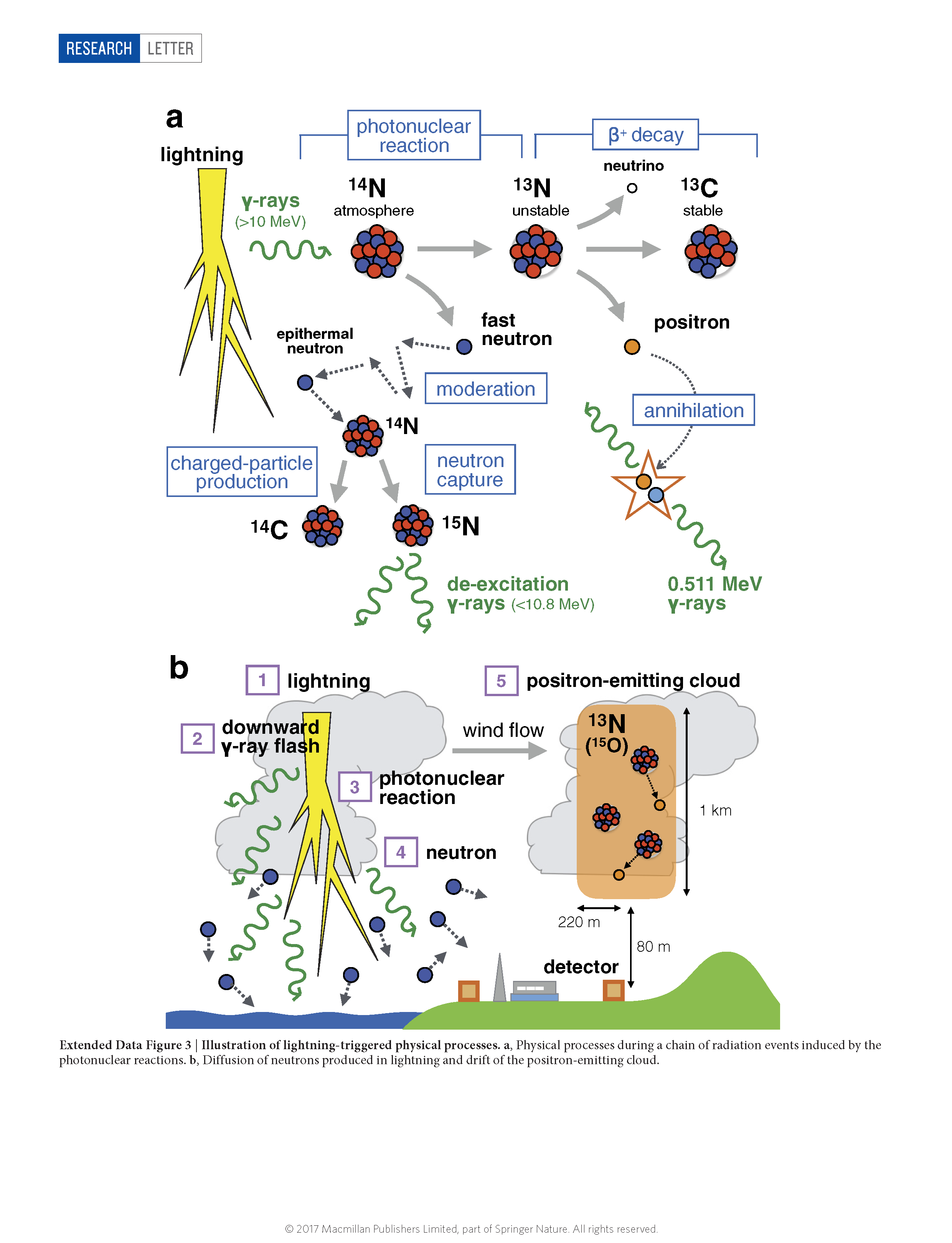 Photonuclear reactions triggered by lightning discharge
Teruaki Enoto, et al., Nature 551, 481 (2017)
The Philosopher’s Stone
Room-temperature neutrons effect transmutation of the elements:
n(14N,14C)p
This reaction, initiated by neutrons produced by cosmic-ray spallation in the Earth’s atmosphere, generates the unstable carbon-14 (t1/2 = 5700 years) used in dating applications.
20 million technicium diagnostic medical procedures/year made possible by thermal neutron-induced reactions.
41
41
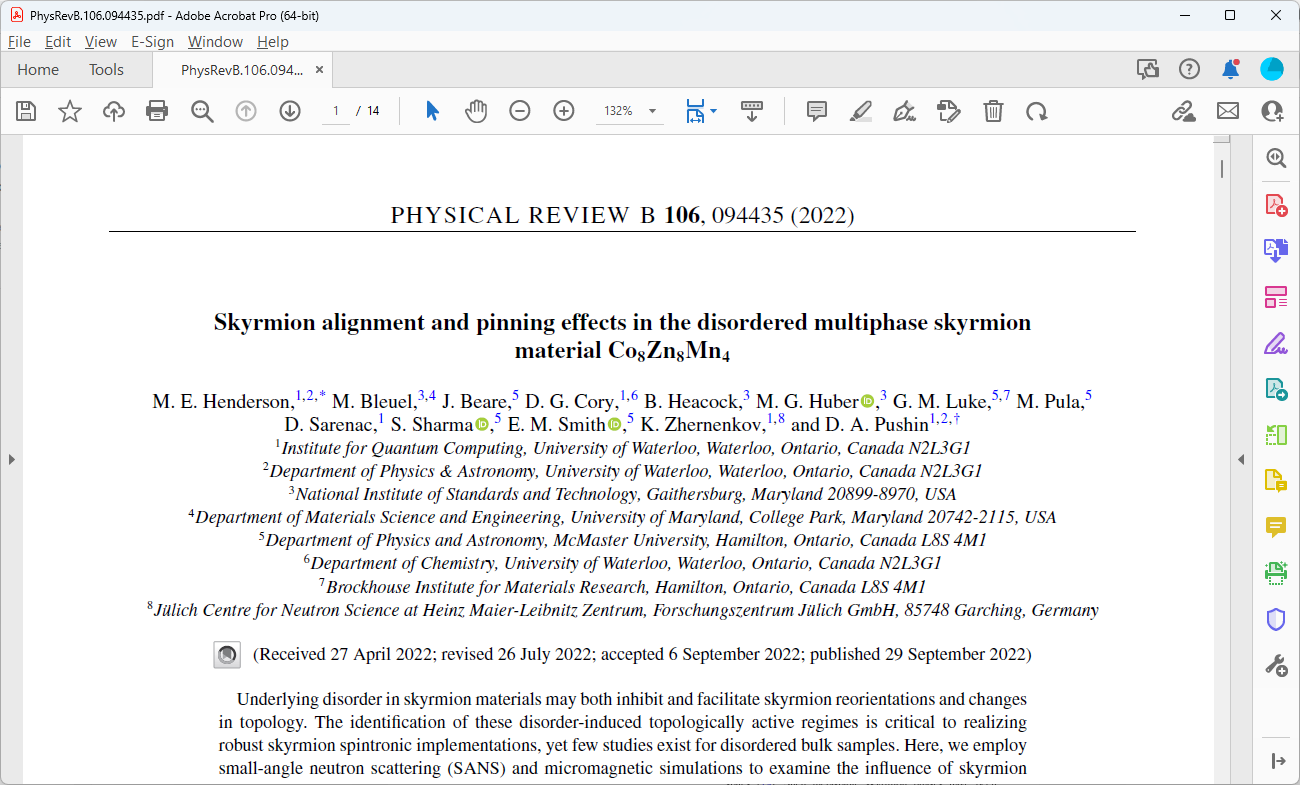 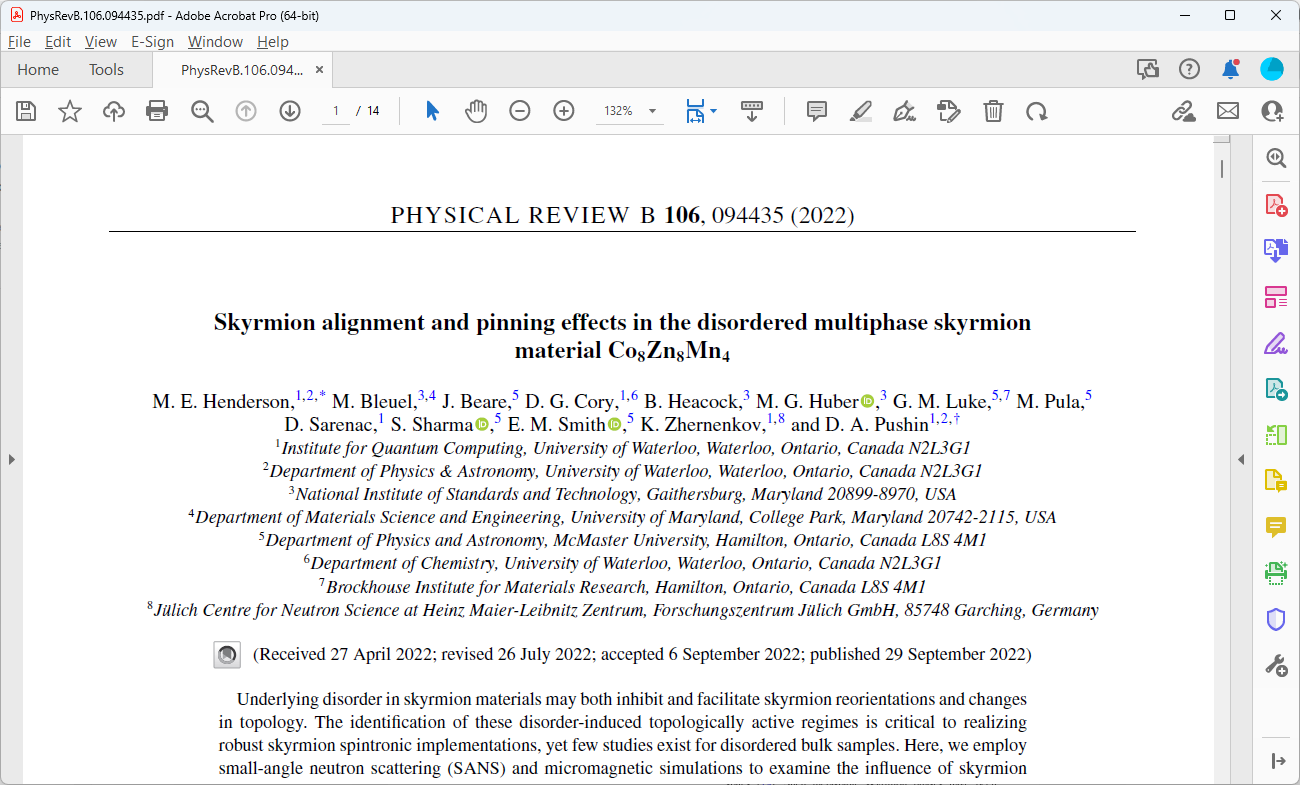 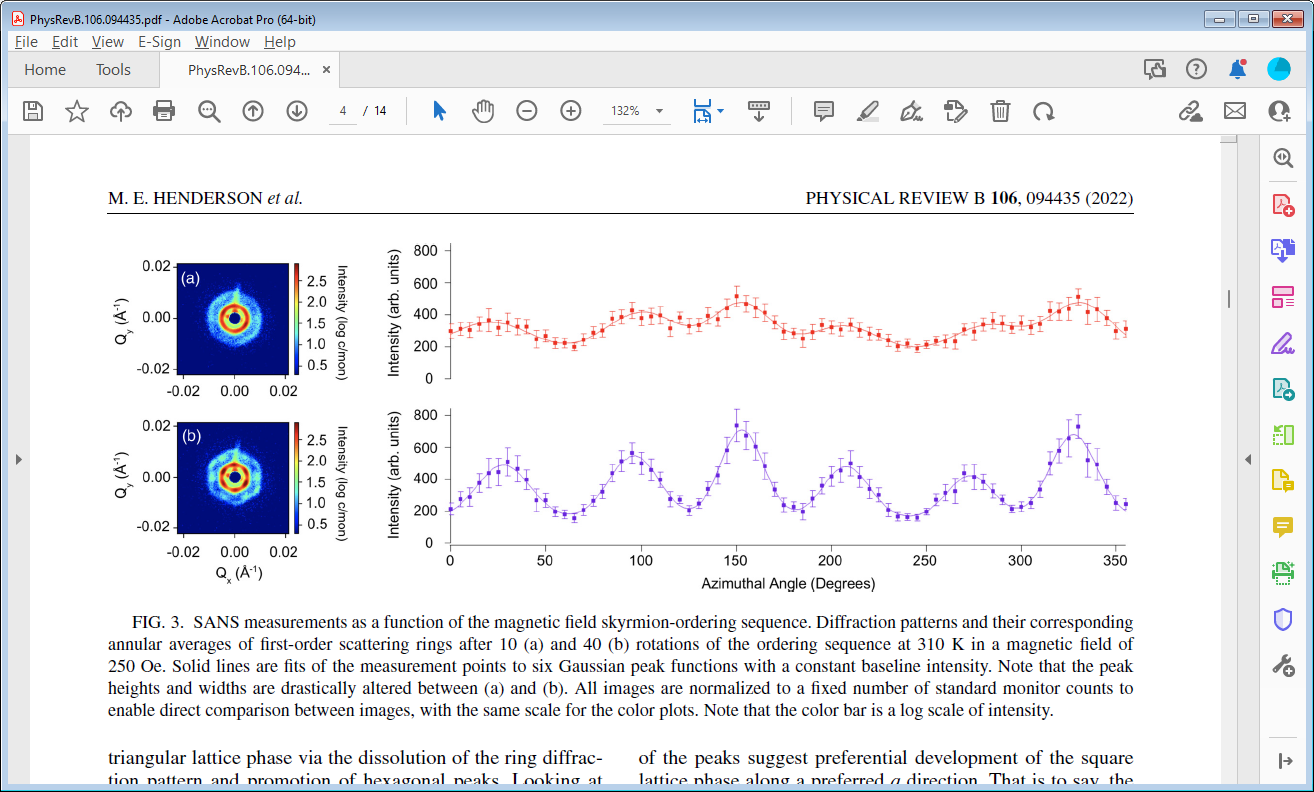 Small-angle neutron scattering (SANS) studies of skyrmions at the NIST Center for Neutron Research
42
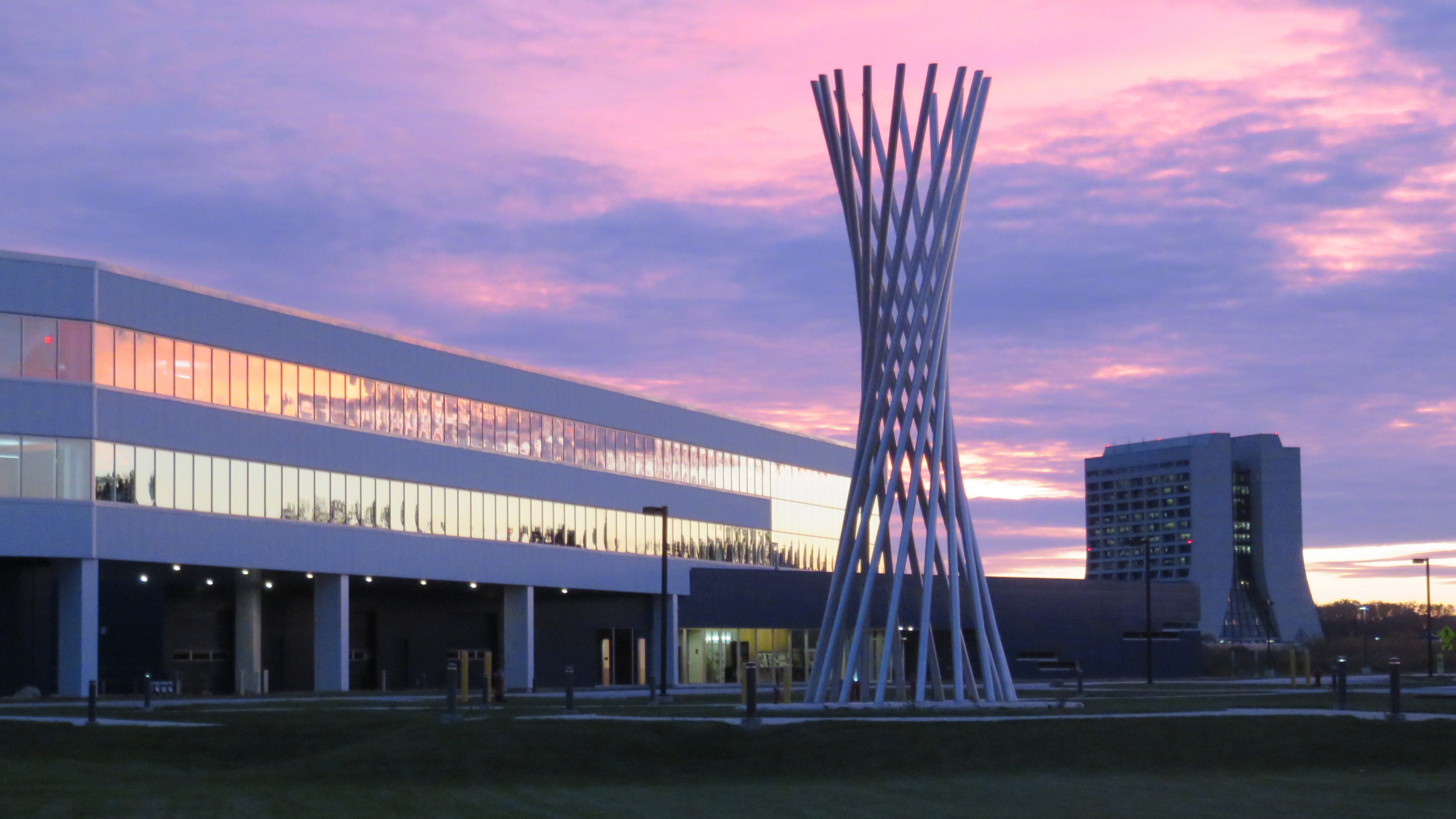 Generation and Detection of Twisted Waves of Neutrons and Light
A golden jubilee

A new twist

Waves 101

Neutron as particle

Neutron as wave

The latest twist
Tractricious
R. R. Wilson, 1988
FermiLab
43
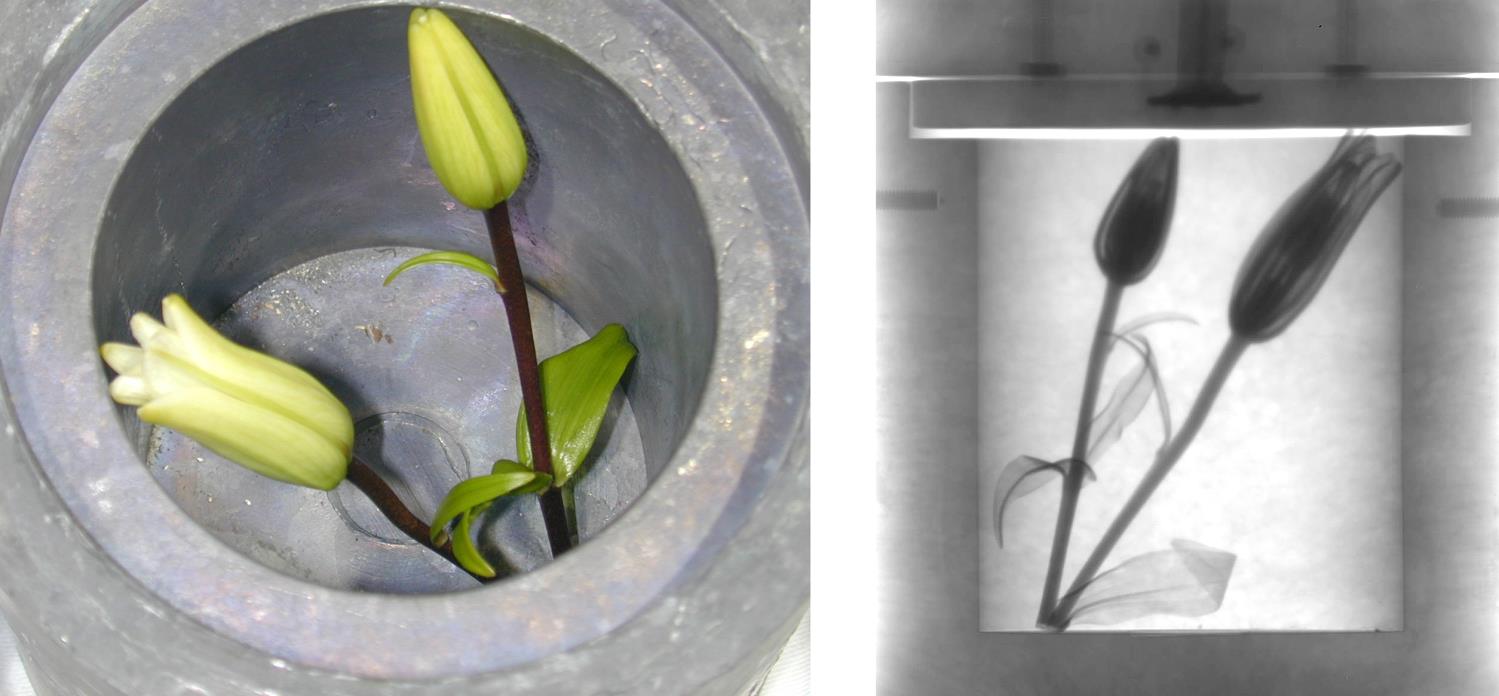 As seen from the side 
by neutron radiography
Daniel Hussey, NIST
Lilies in Pb cask, photographed from above
The neutron is the only atomic nucleus that is electrically neutral, and thus able to penetrate matter at even the lowest energies.
44
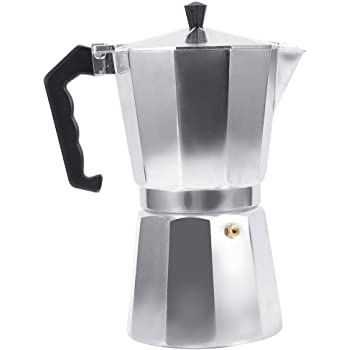 Amazon.com
Neutron radiograph by Paul Scherrer Institute
Moka Pot
The neutron is the only atomic nucleus that is electrically neutral, and thus able to penetrate matter at even the lowest energies.
45
Sam Werner’s Rule of Twos
A thermal neutron has:
speed of 2000 meter/second
kinetic energy of  20 meV        (millielectronvolt)
De Broglie wavelength of 2 Å  (Ångstrom unit)
Leona Woods Marshall Libby
1919-1986
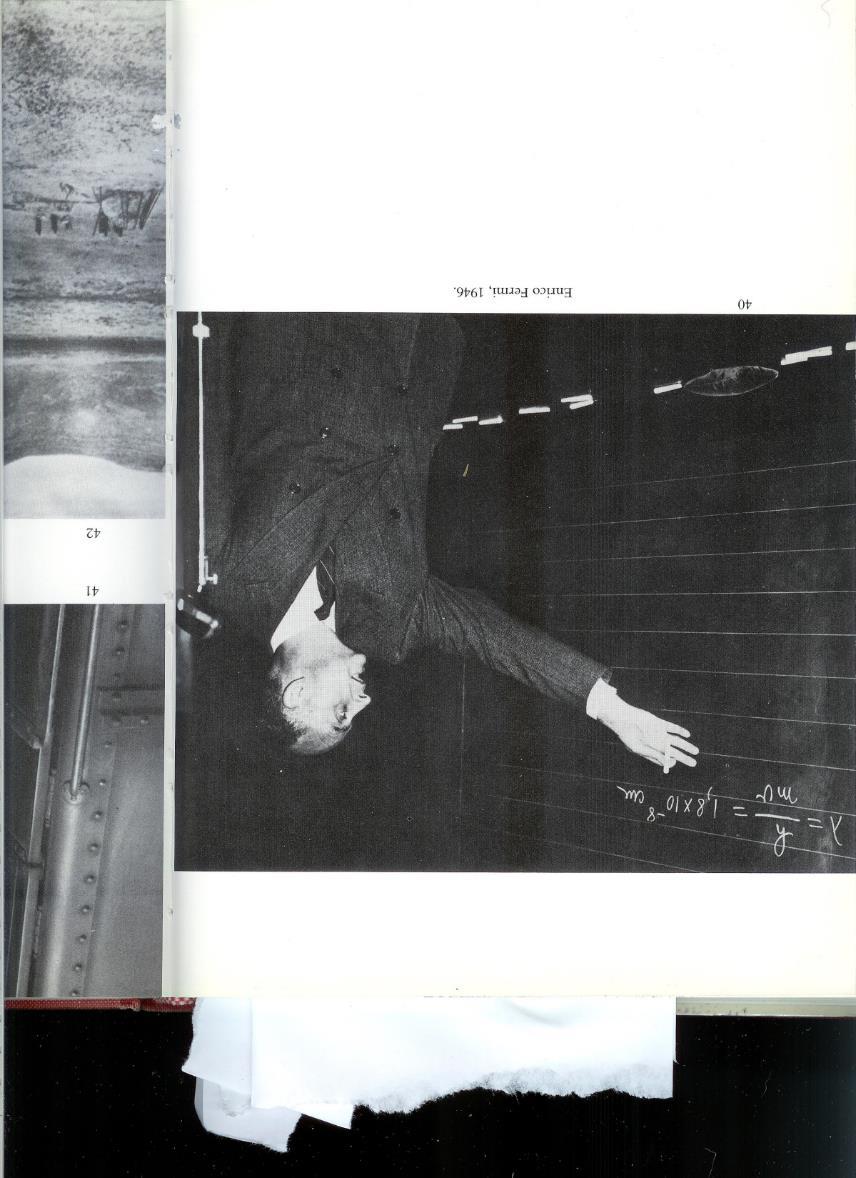 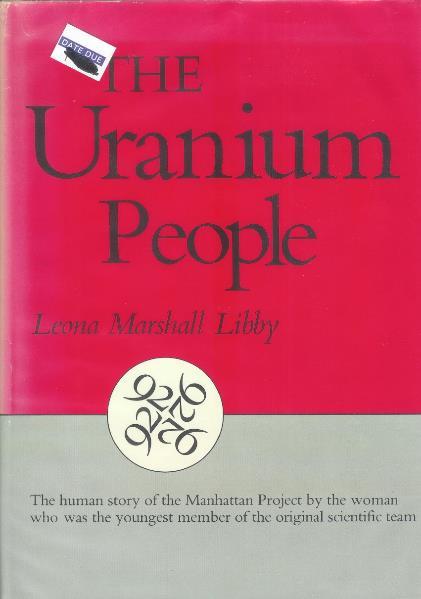 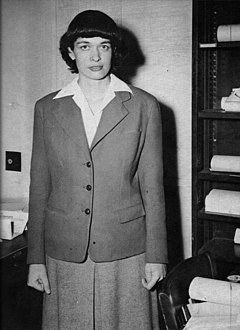 46
Sam Werner’s Rule of Twos
A thermal neutron has:
speed of 2000 meter/second
kinetic energy of  20 meV        (millielectronvolt)
De Broglie wavelength of 2 Å  (Ångstrom unit)
Leona Woods Marshall Libby
1919-1986
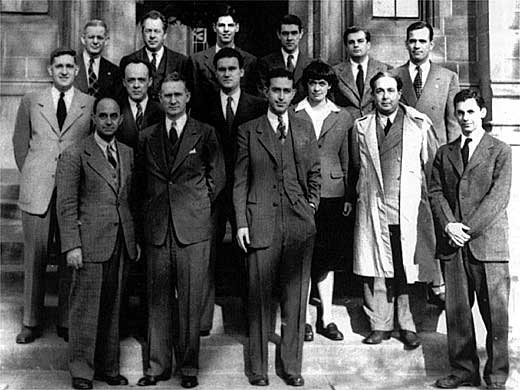 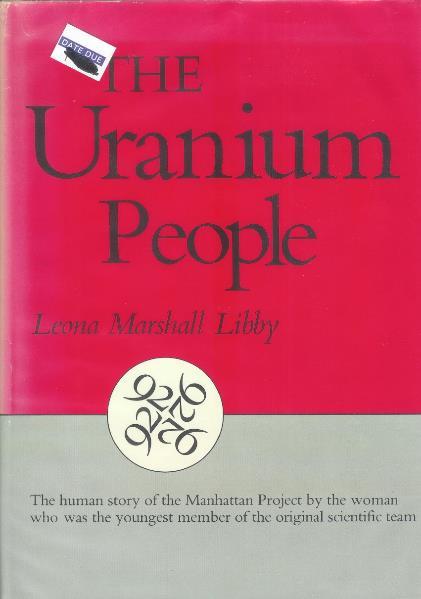 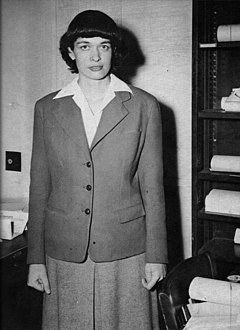 47
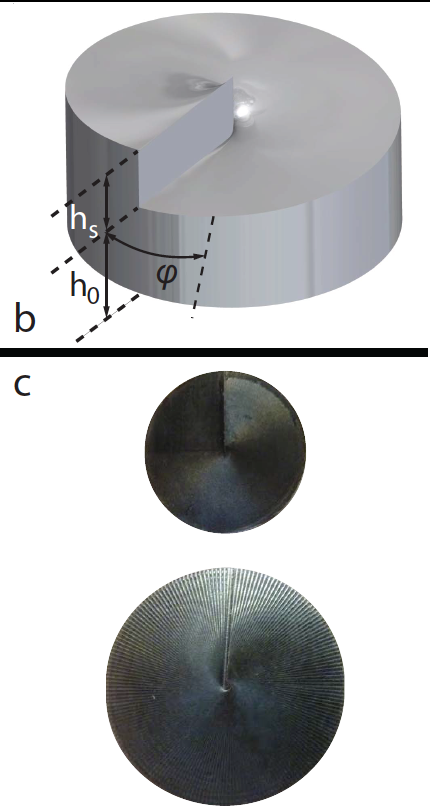 Propagation of these thermal/cold neutrons through matter is described by “neutron optics” in media with index of refraction n, where | n - 1 | ~ 10-6 .
Phase of wavefunction increases linearly with azimuthal angle .
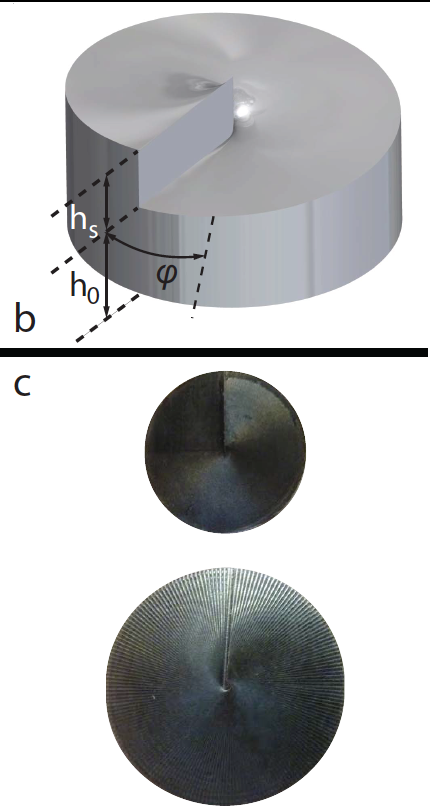 Two 4 SPPs as seen from above, 10 mm and 15 mm diameter respectively. Milled from Al 6061 dowel by CNC machine in NIST shops.
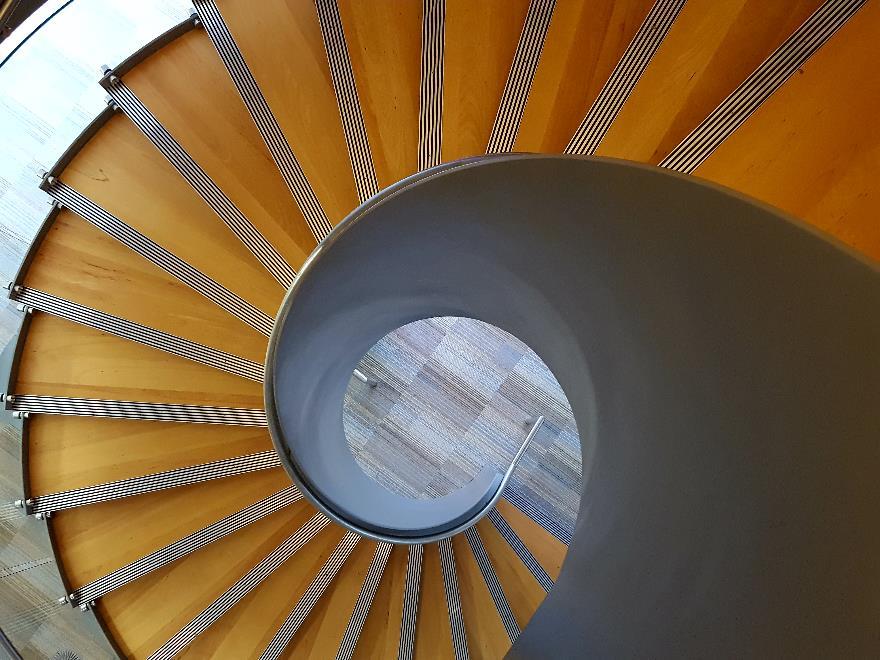 A spiral staircase at the Joint Quantum Institute, College Park, MD.
Index of refraction n = 1 – 2.43 x 10-6
Control phase of  =0.271 nm 
De Broglie wave with 0.1 mm dimensional figure!
48
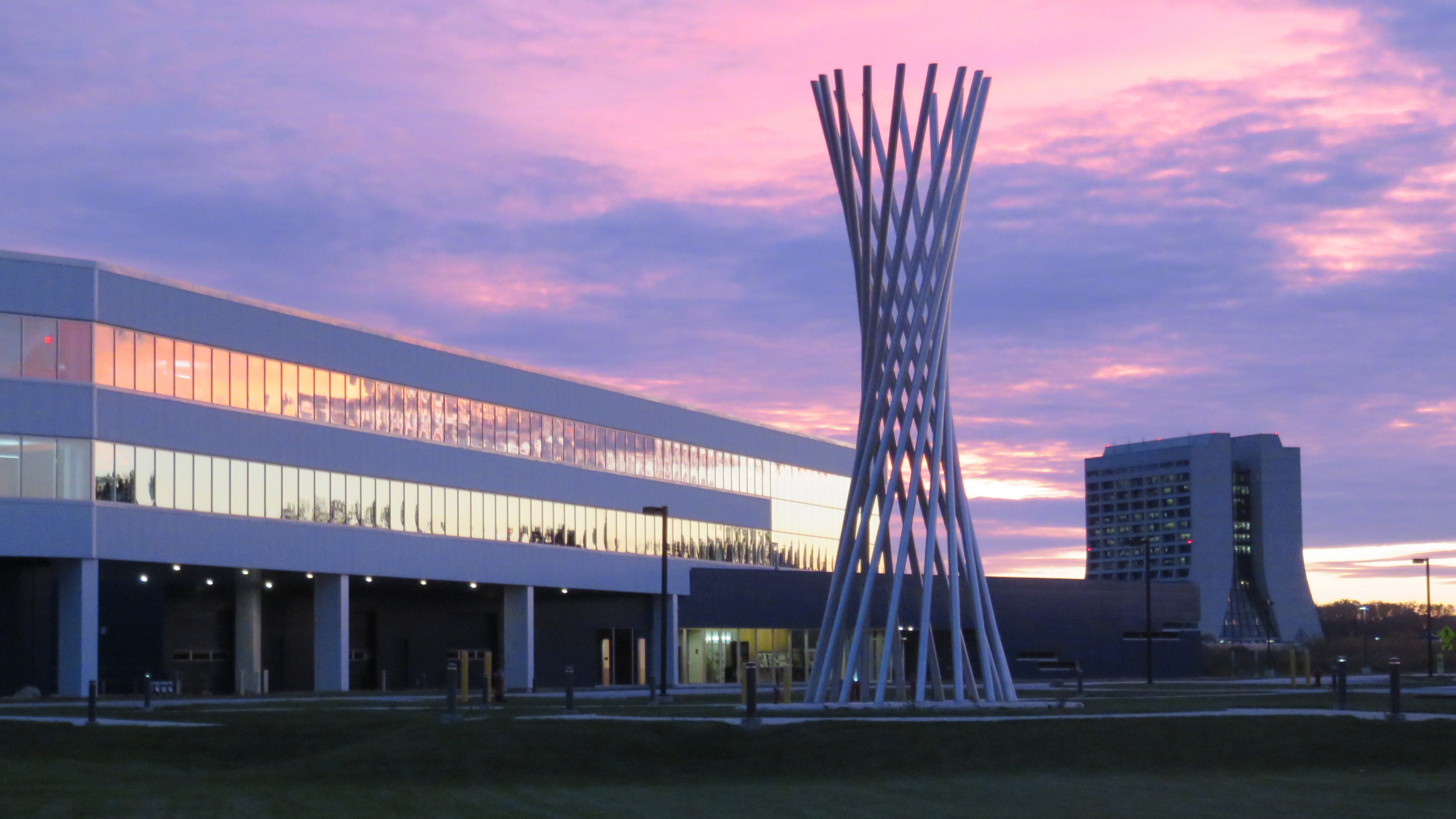 Generation and Detection of Twisted Waves of Neutrons and Light
A golden jubilee

A new twist

Waves 101

Neutron as particle

Neutron as wave

The latest twist
Tractricious
R. R. Wilson, 1988
FermiLab
49
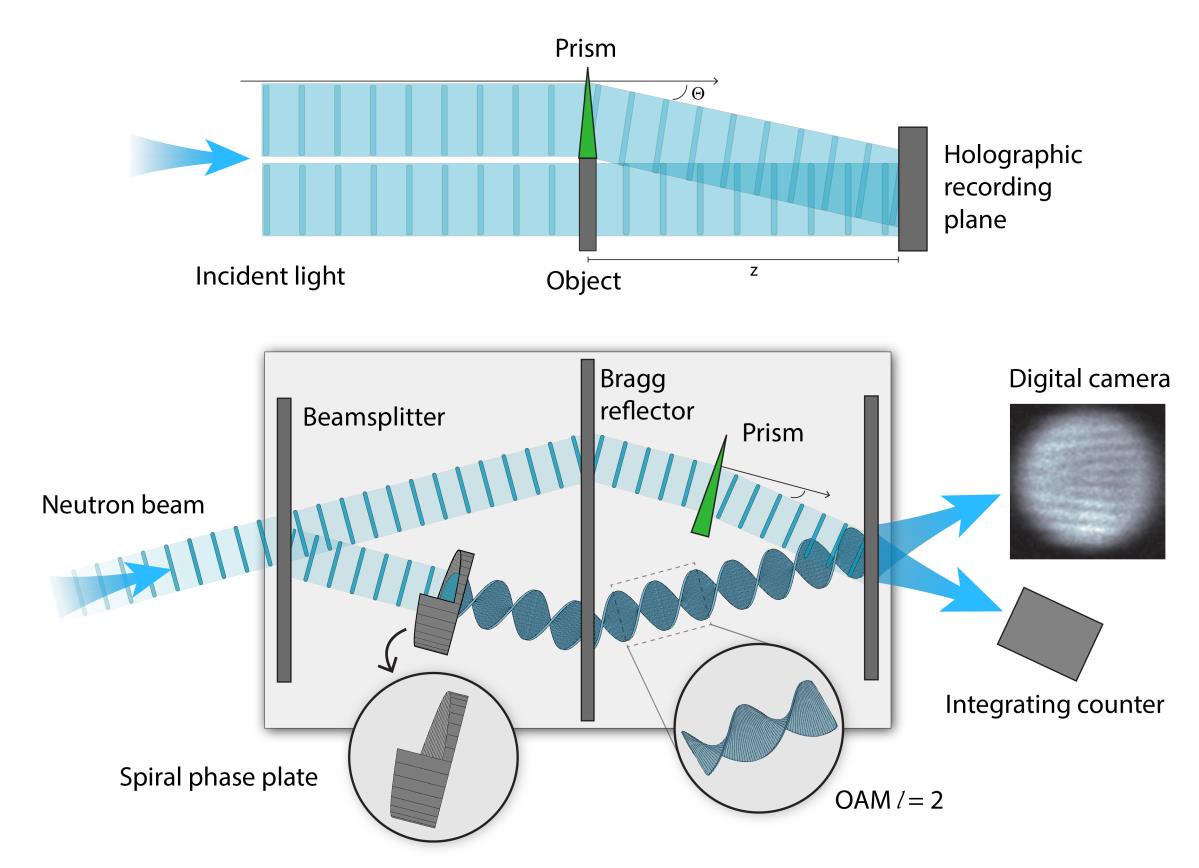 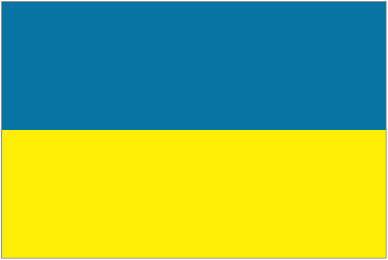 Neutron holography
Leith and Upatnieks configuration in a neutron interferometer
50
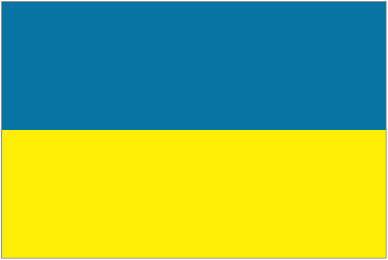 APS News Top Ten Physics Newsmakers of 2016
1. Ripples in Spacetime
2. Nobel Prizes
3. Rise and Fall of the 750 GeV Bump
4. Celebrity Elements
5. Neutron Holography
6. The Solar System’s 9th Resident?
7. Kokabee Freed
8. CERN’s First Female Director
9. Rosetta’s Last Signal
10. In Memoriam
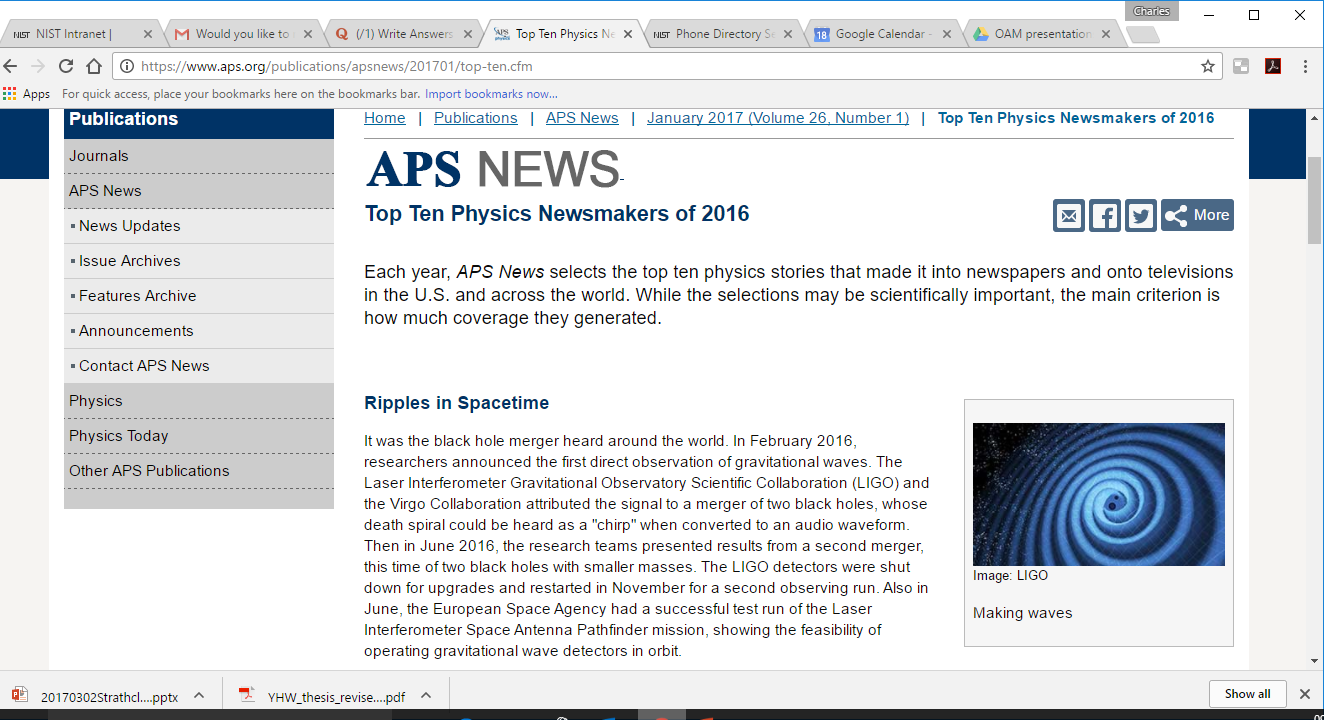 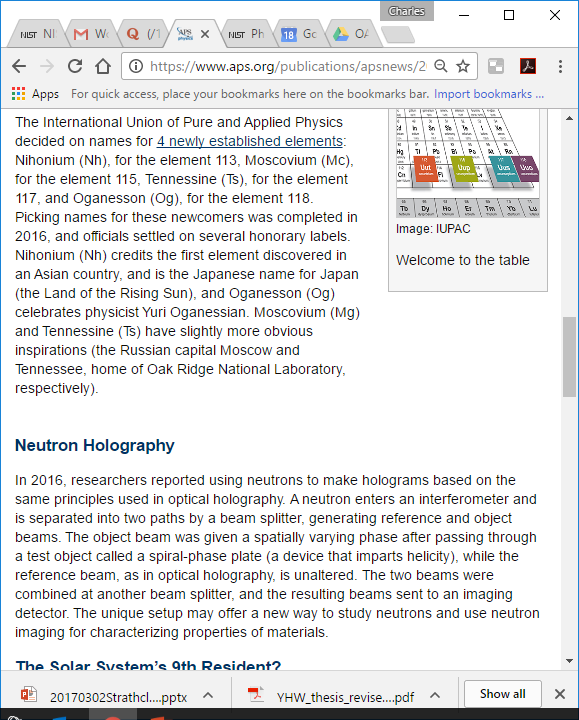 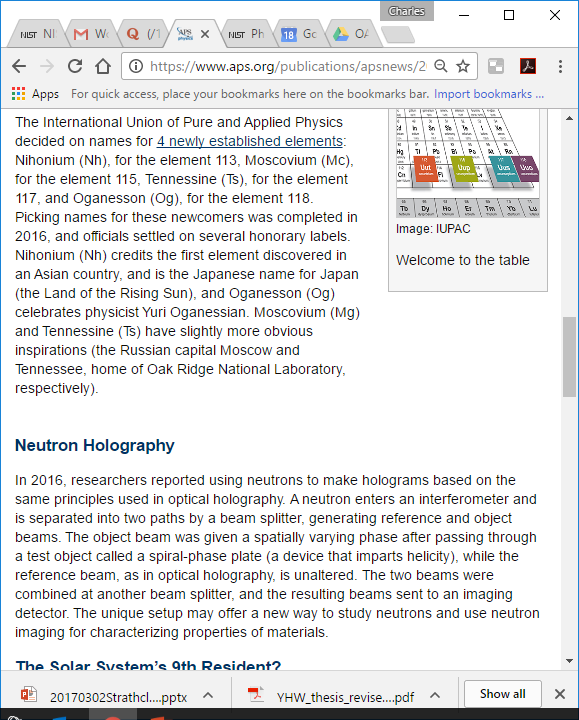 51
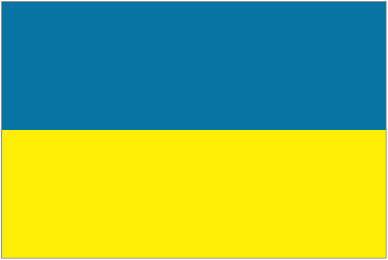 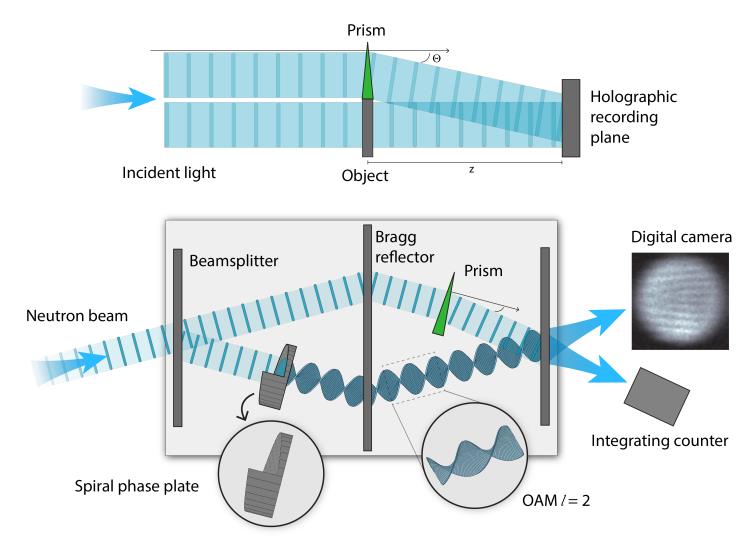 Holography with a neutron interferometer
D. Sarenac, M. Arif†,  C. W. Clark, 
D. G. Cory, B. Heacock, M G. Huber, 
C. Shahi and D. A. Pushin, 
Optics Express 24, 22528  (2016)
Coherence length of neutron beams of  1 micron significantly diminishes contrast.
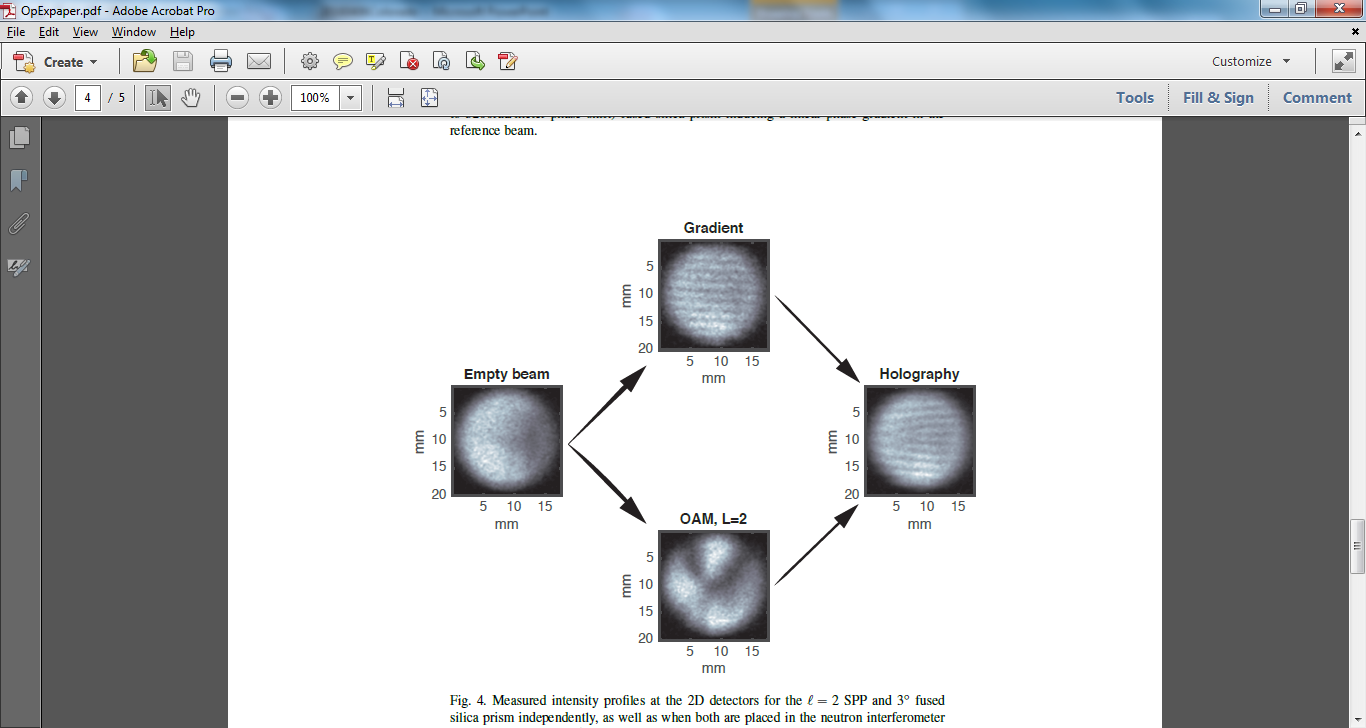 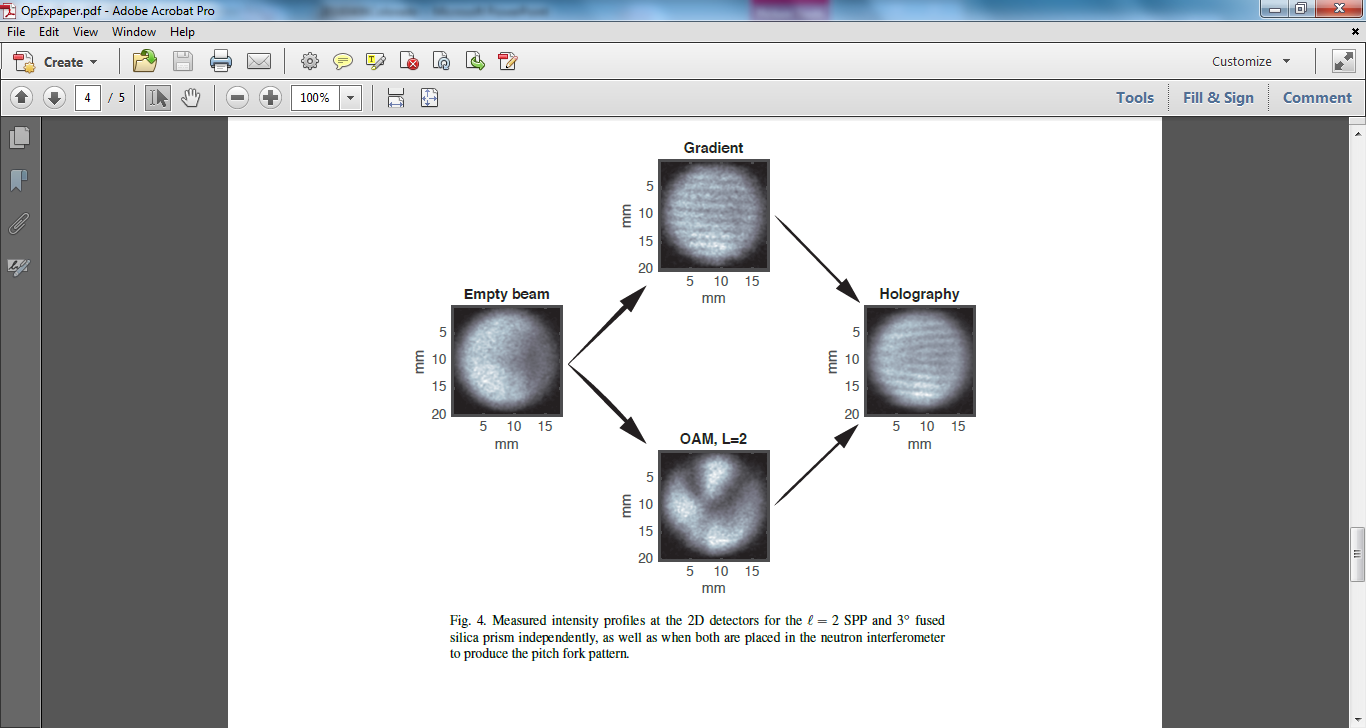 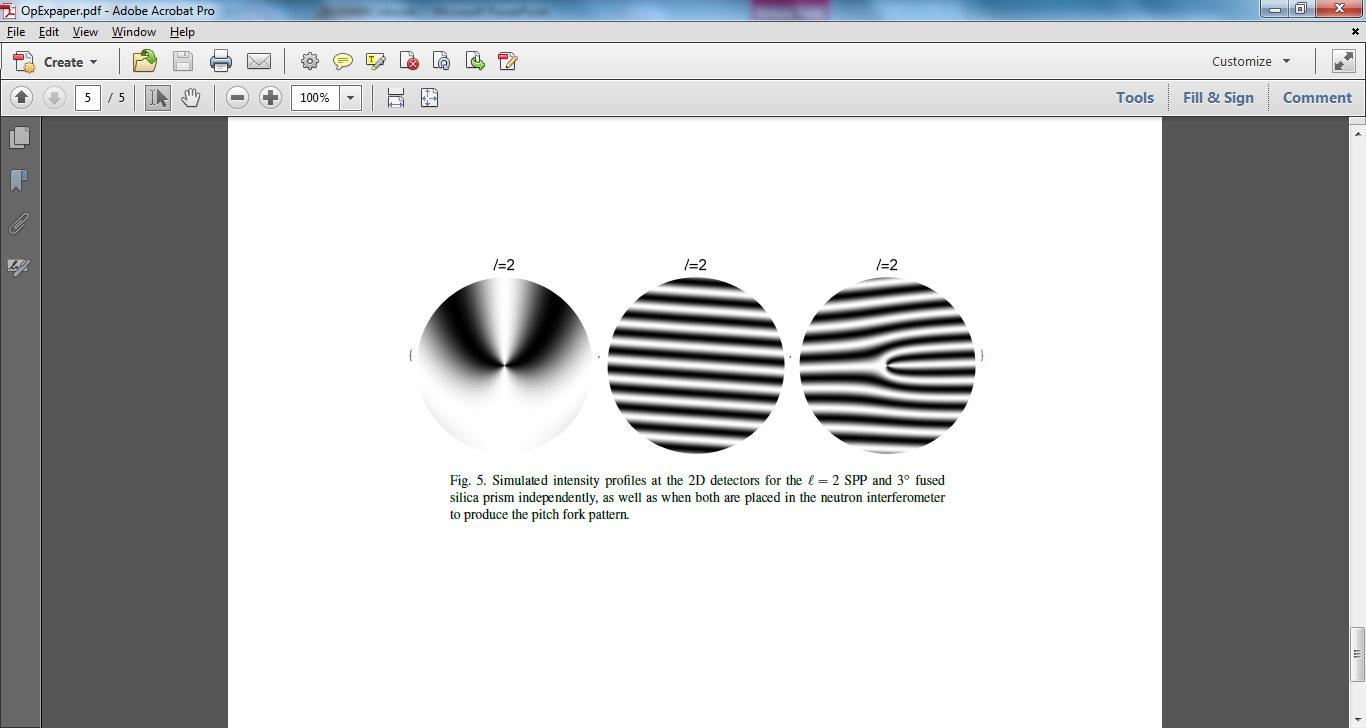 Ideal
Observed
52
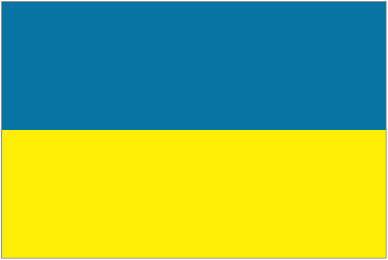 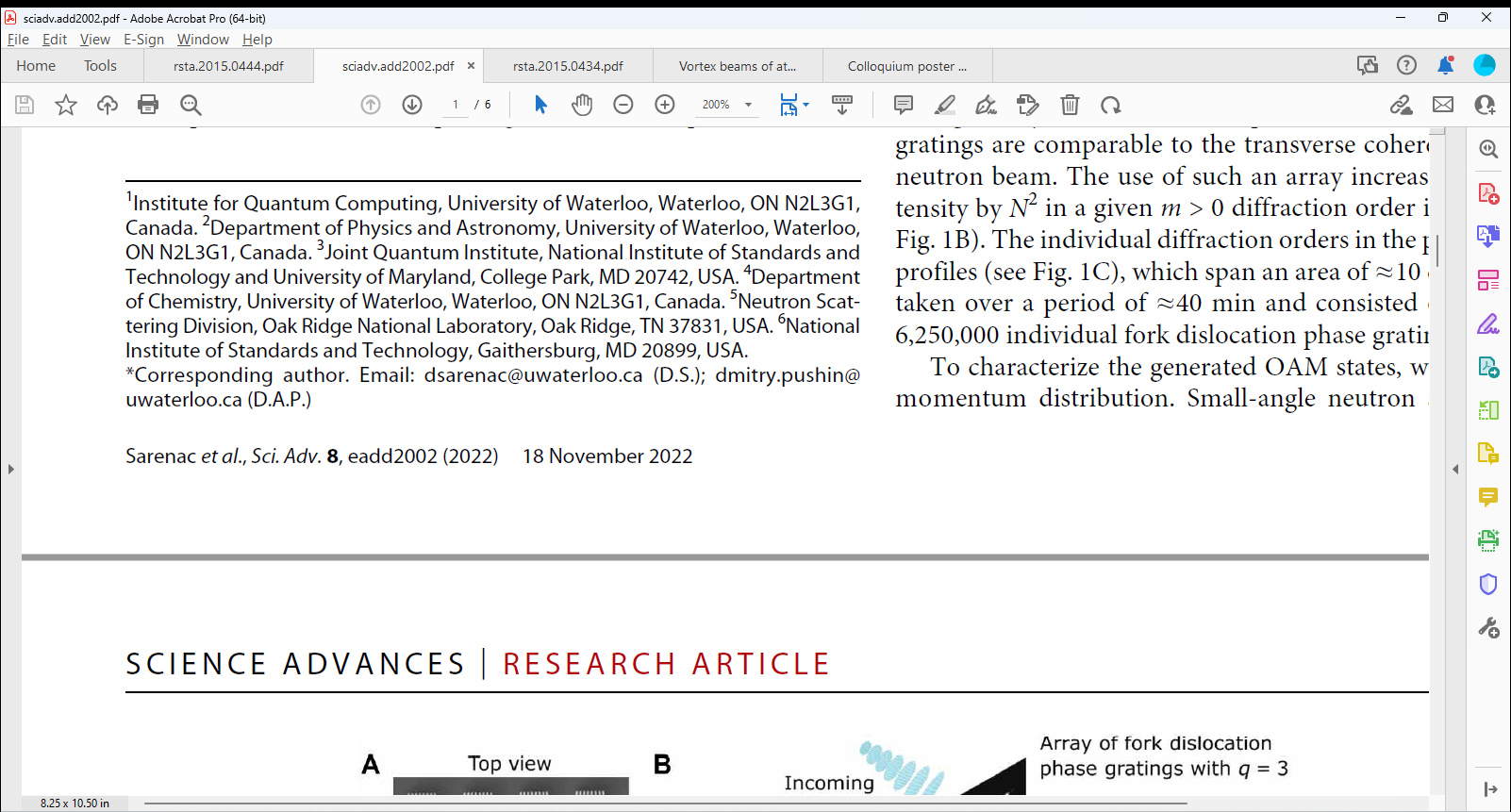 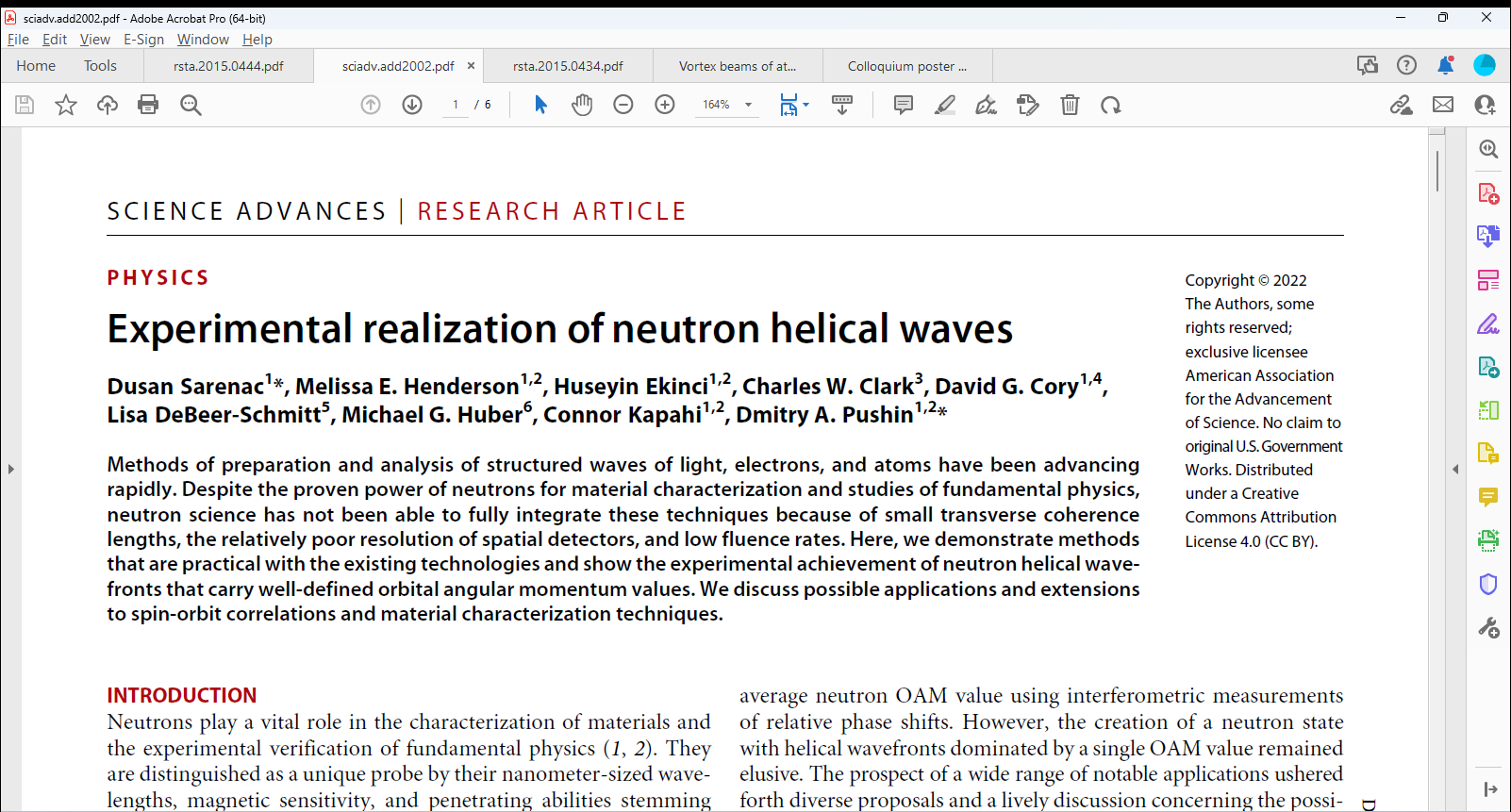 We construct a synthetic hologram of forked dislocation gratings with critical dimensions matched to the neutron coherence length.
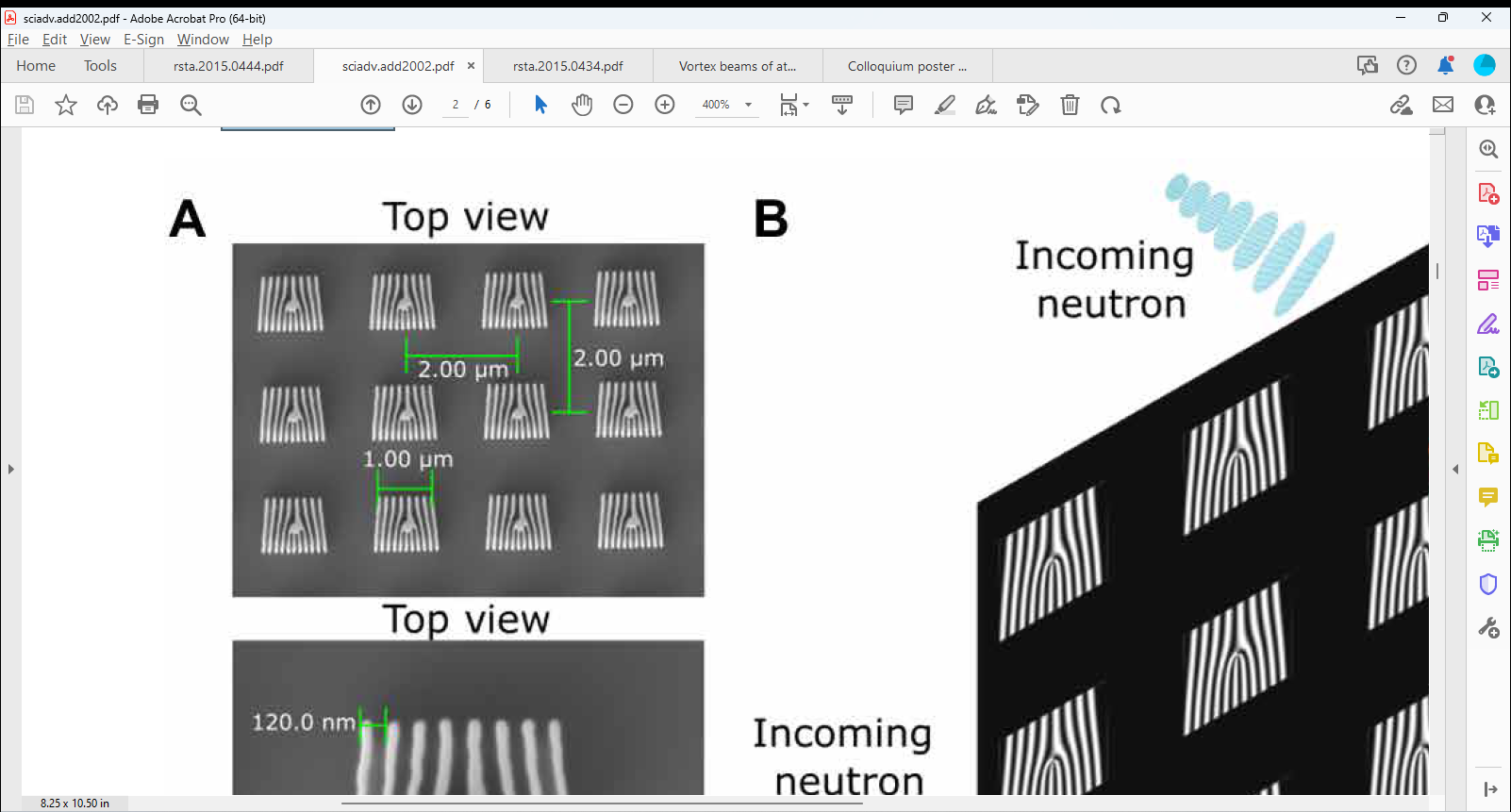 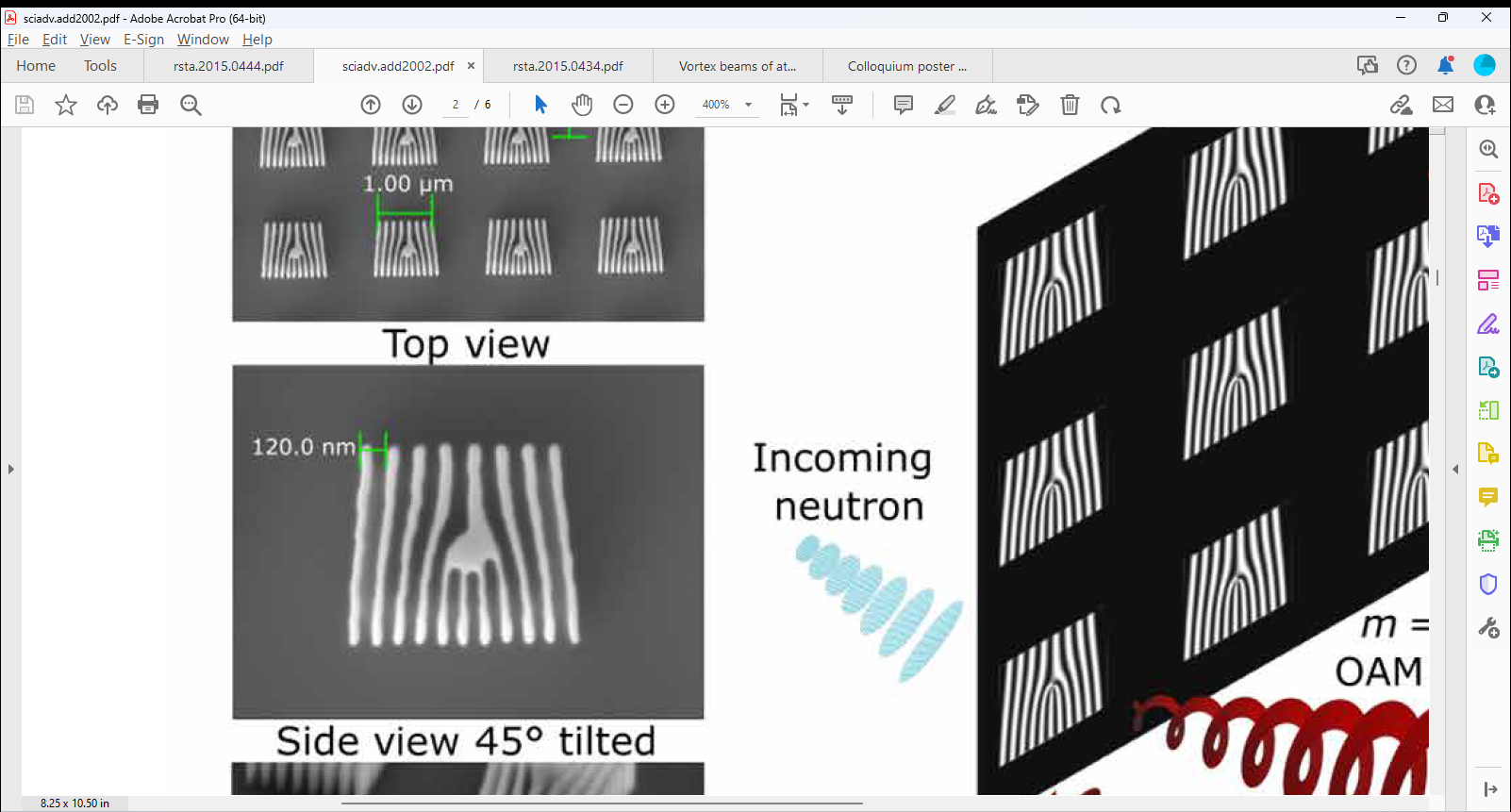 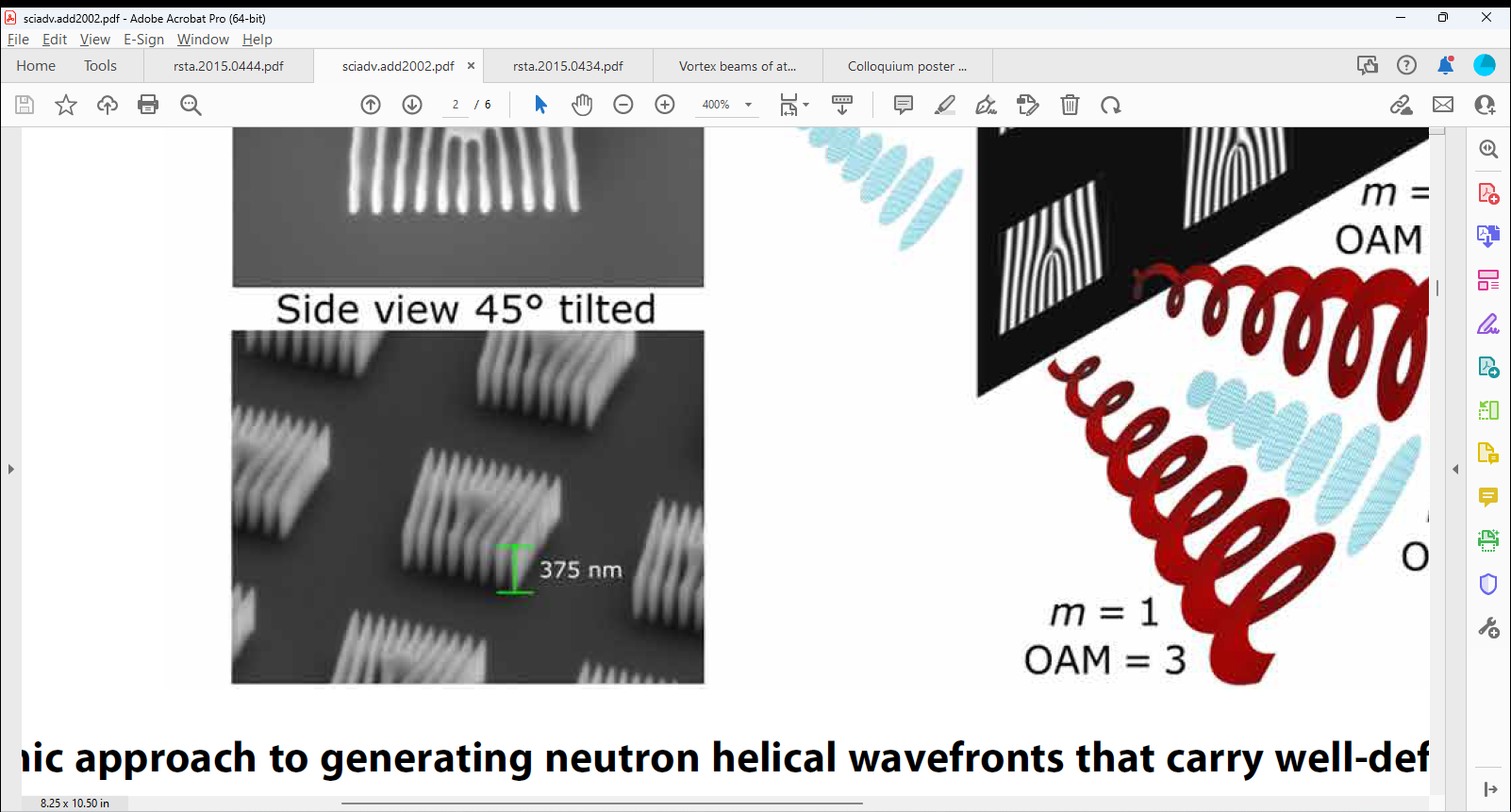 53
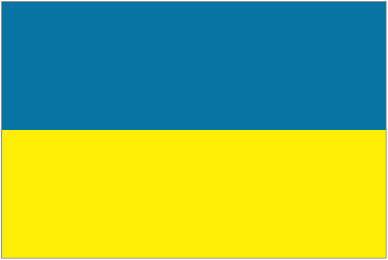 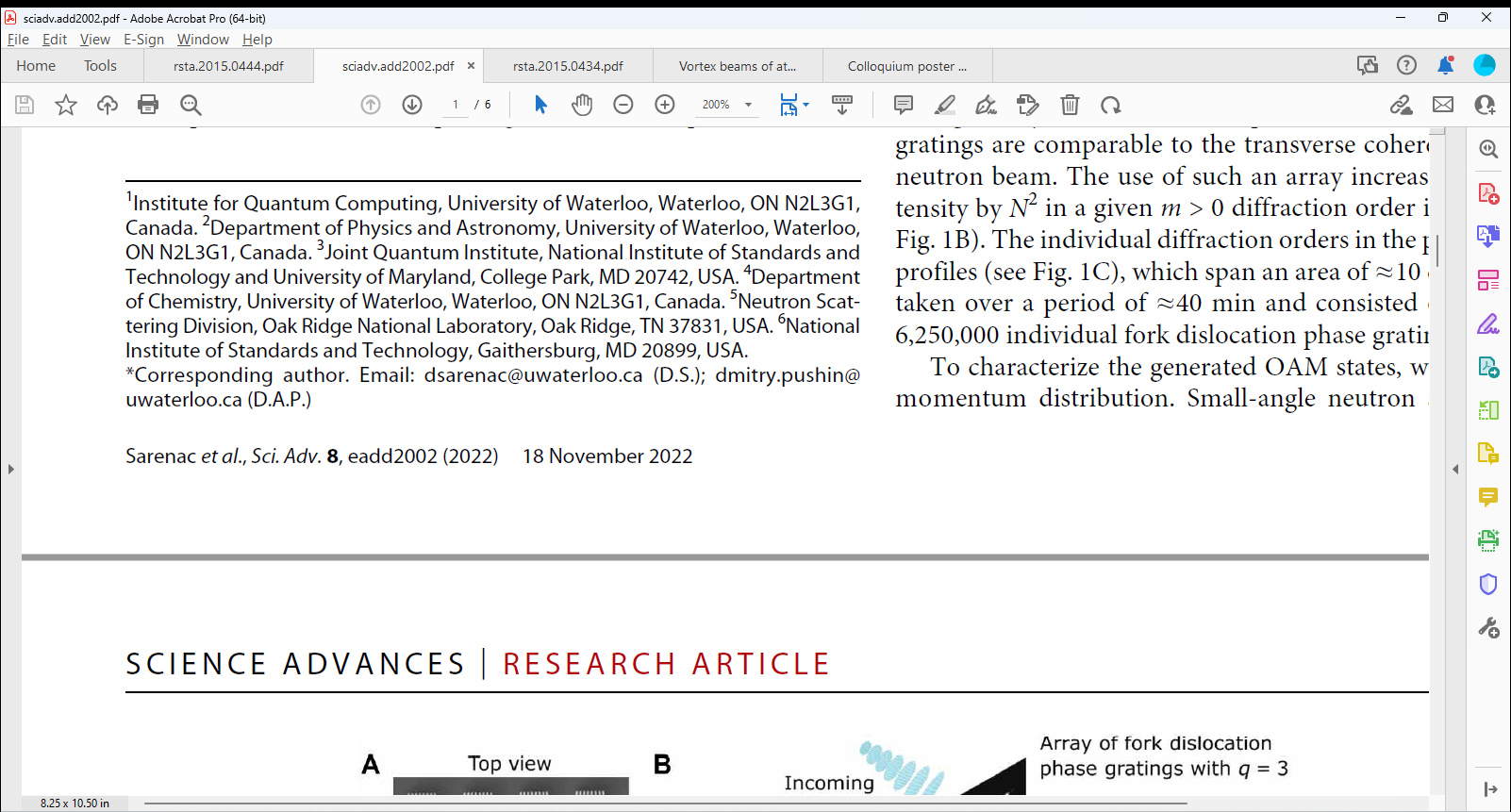 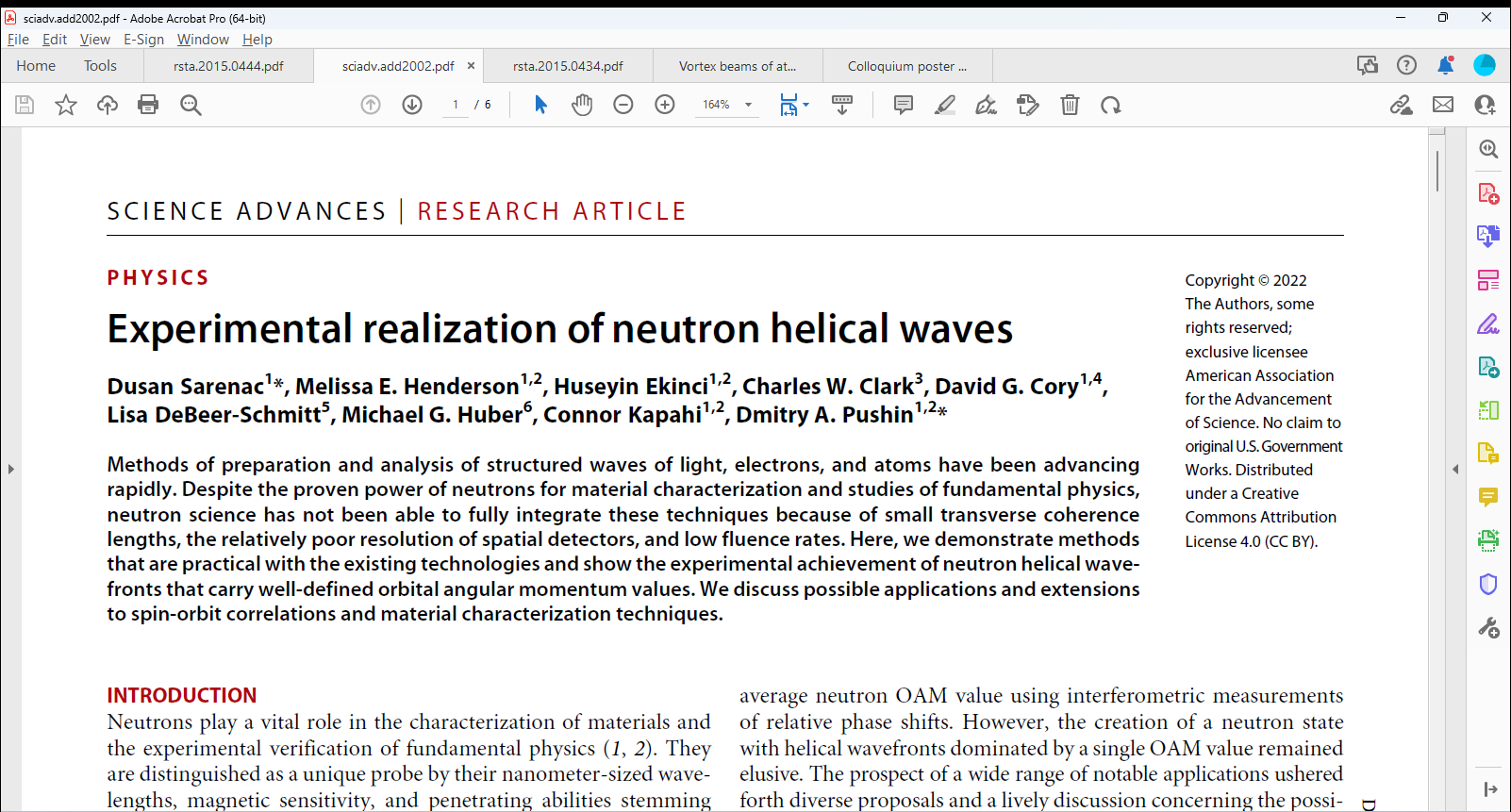 A 2,500 x 2,500 array of 6,250,000 forked dislocation gratings of micron-scale critical dimensions.
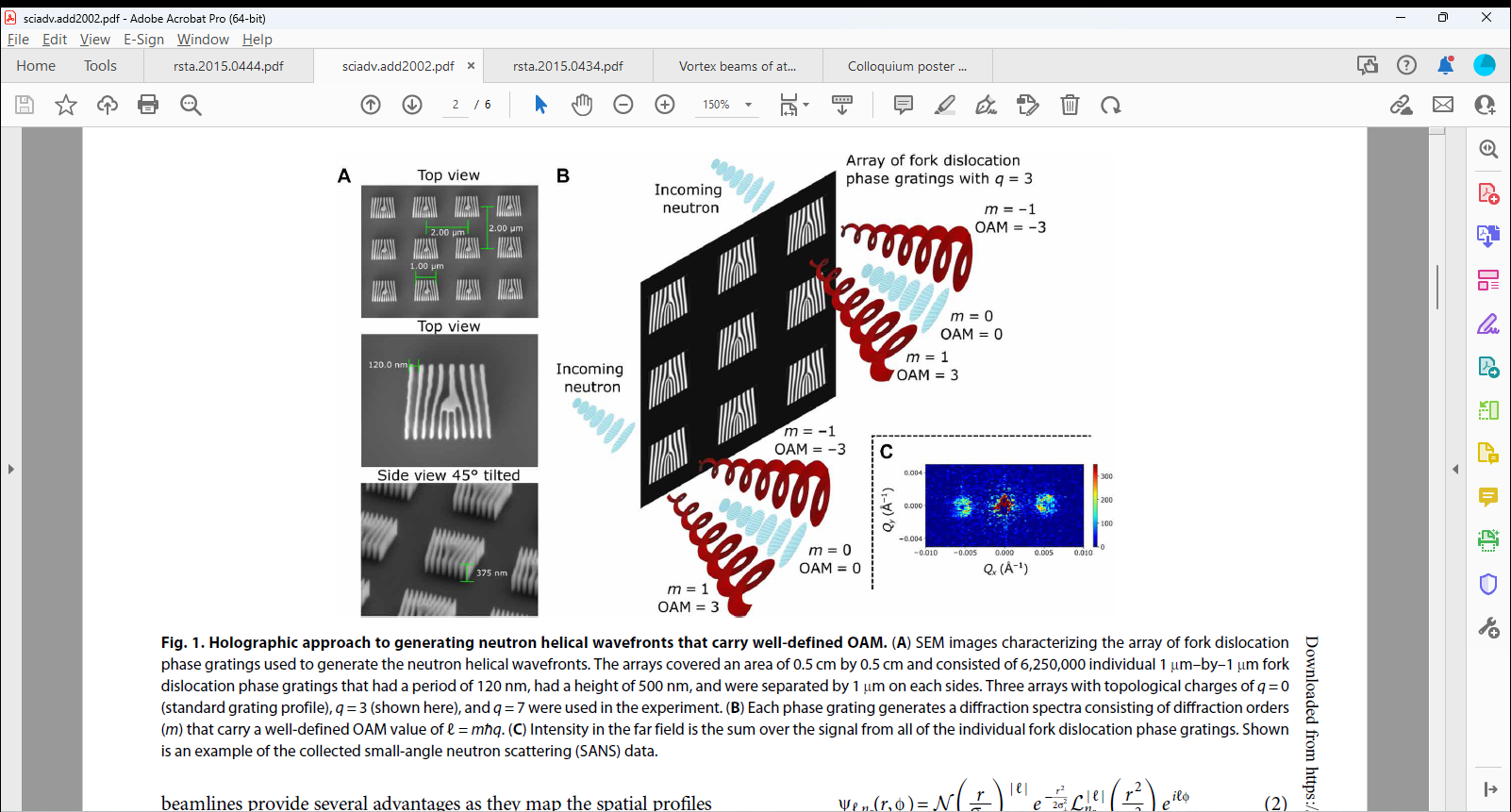 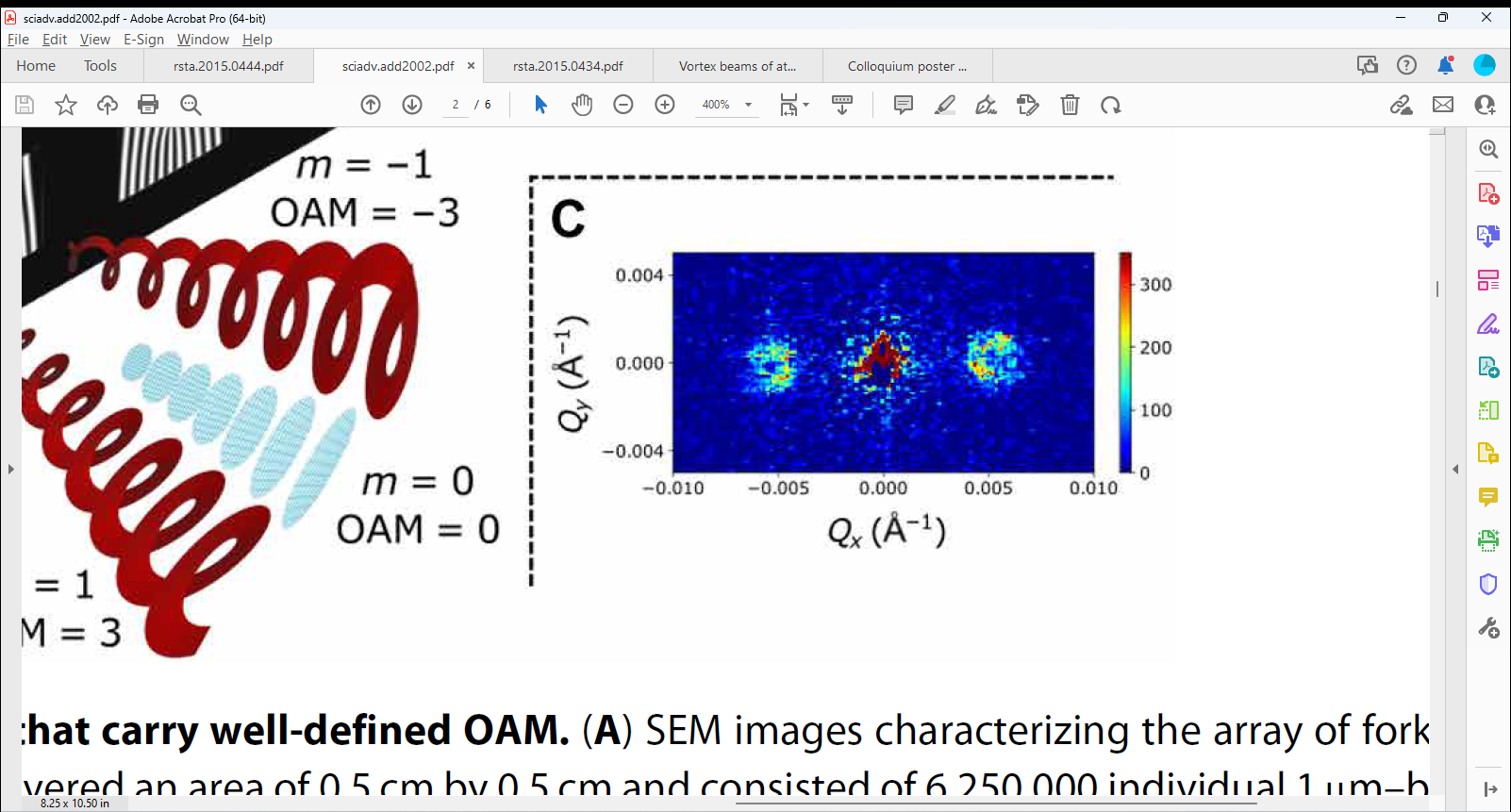 Far-field image hints at true vortex structure.
54
Spin-orbit coupling of neutron beams for analysis of chiral magnetic materials
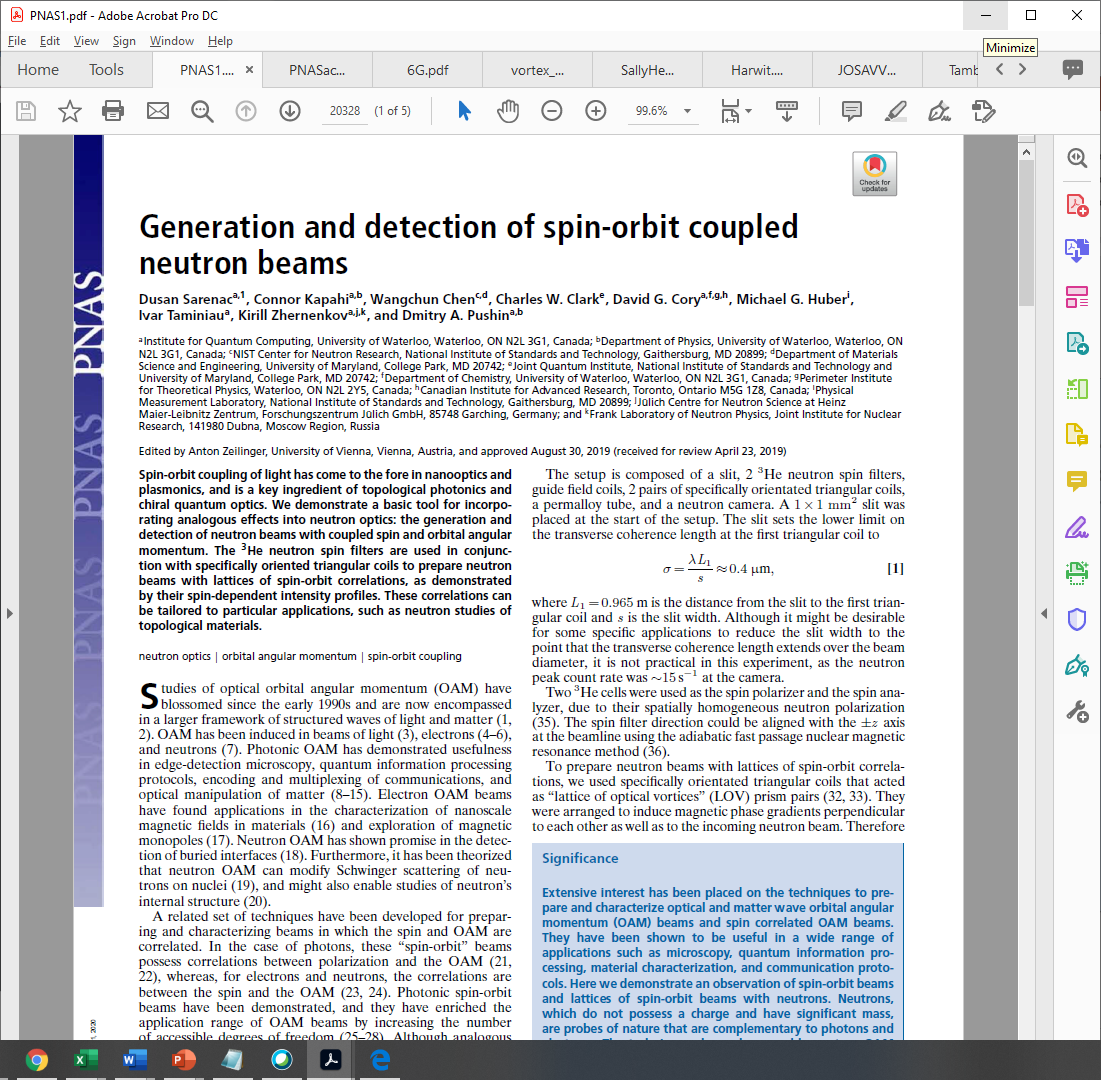 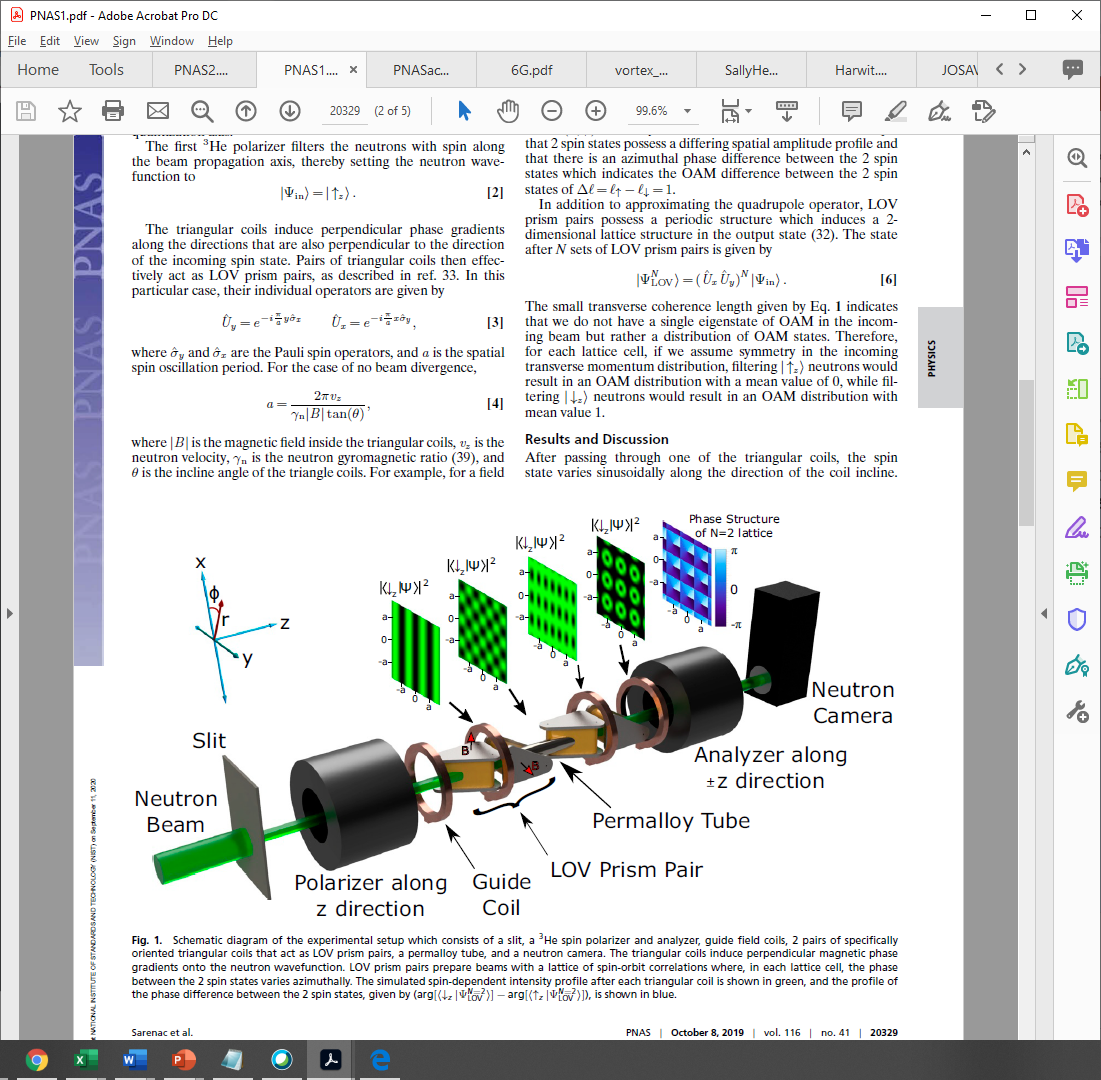 PNAS | October 8, 2019 | vol. 116 | no. 41 | 20329
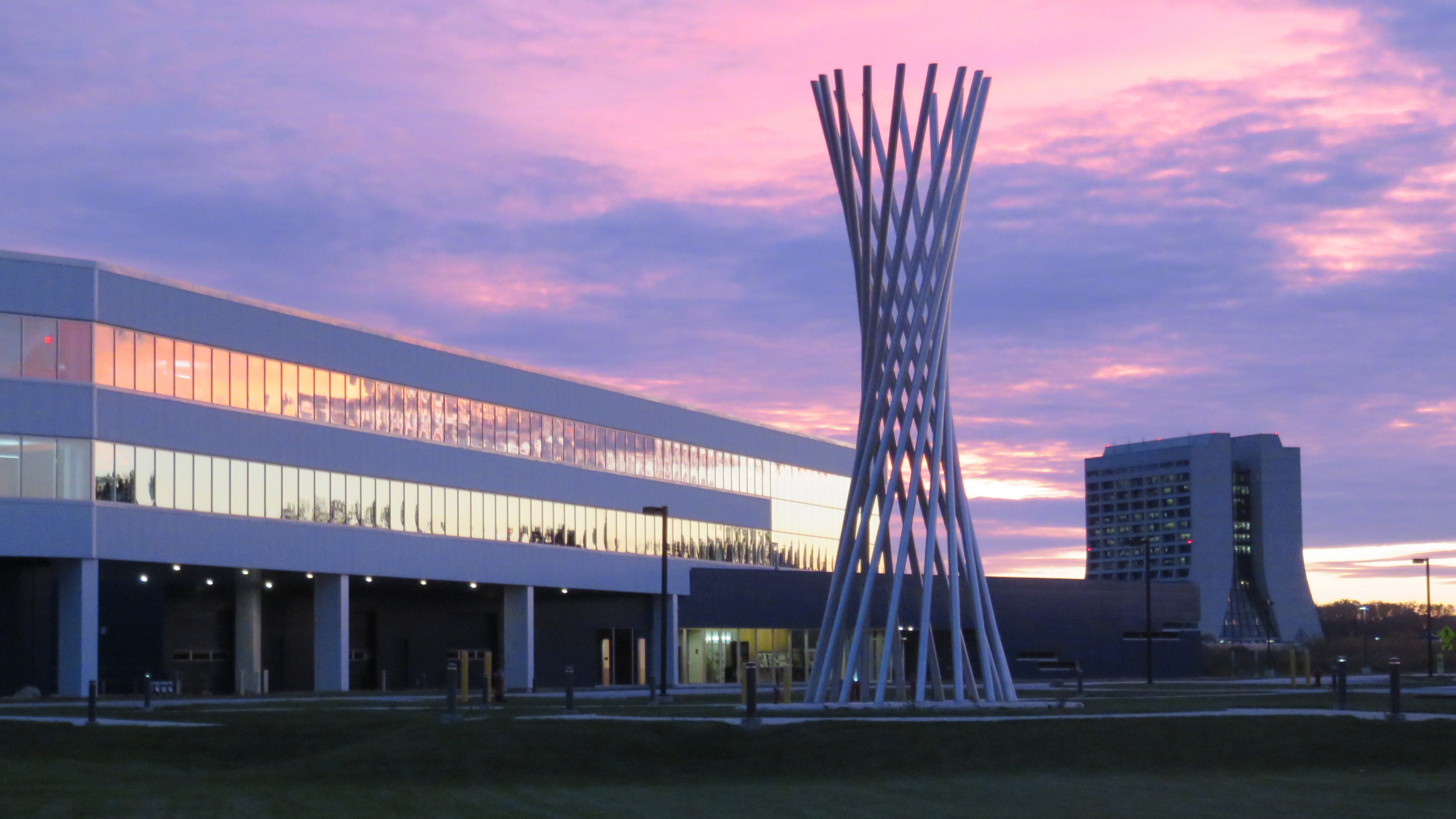 Generation and Detection of Twisted Waves of Neutrons and Light
A golden jubilee

A new twist

Waves 101

Neutron as particle

Neutron as wave

The latest twist
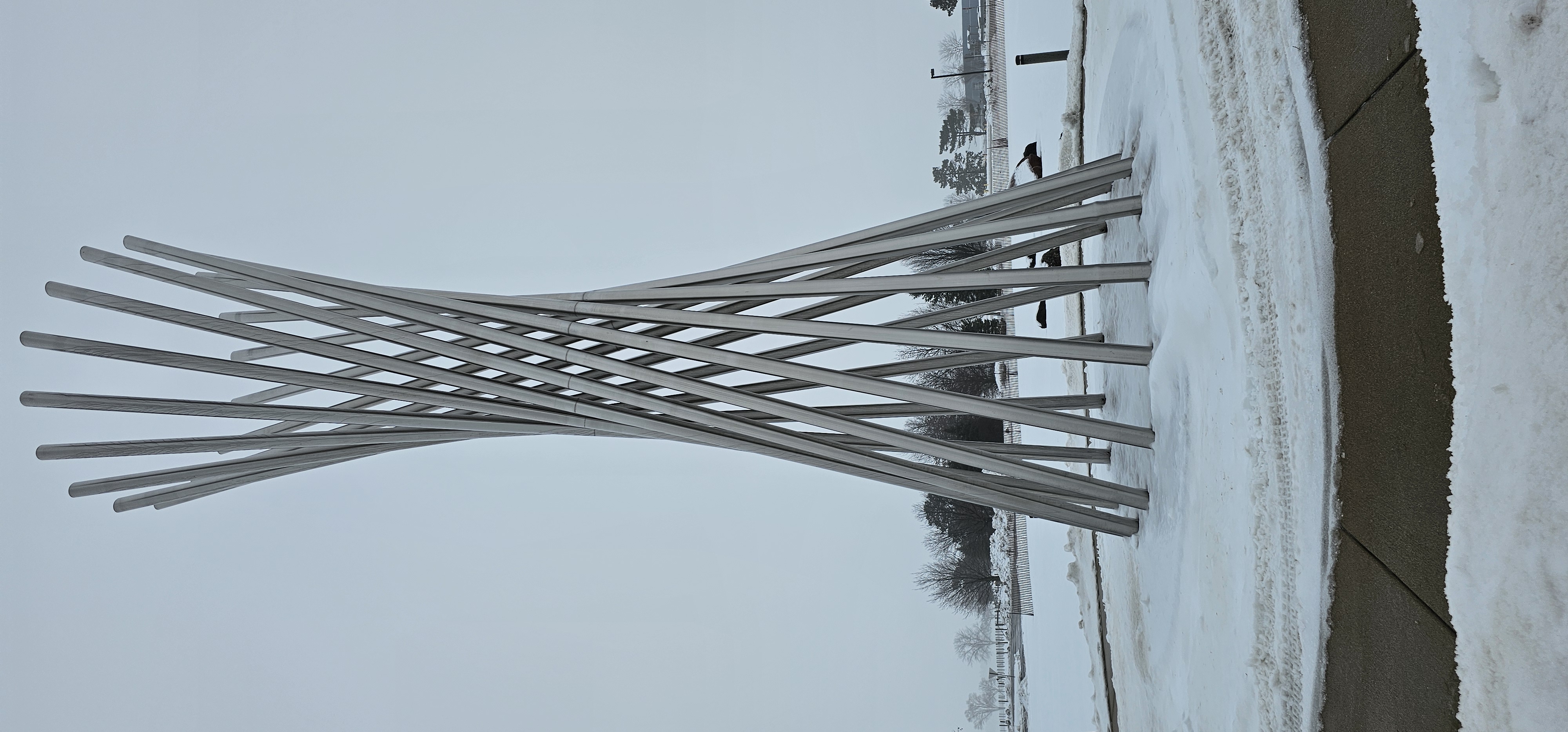 Tractricious
R. R. Wilson, 1988
FermiLab
56
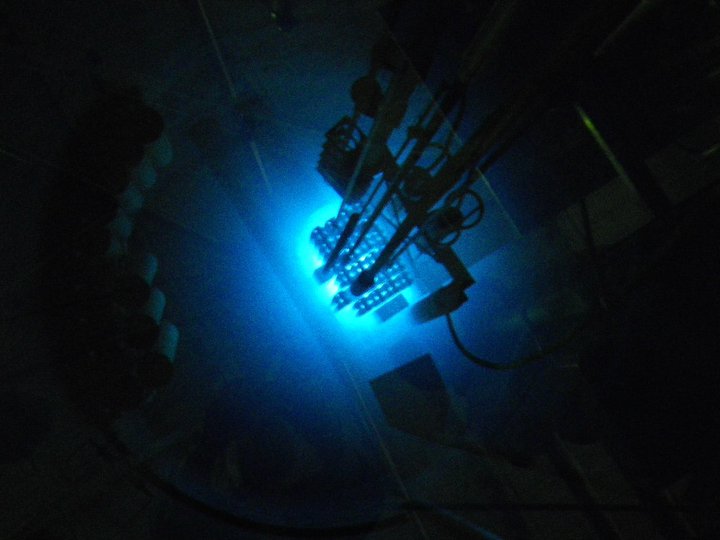 Photo: Etsy
Maryland University Training Reactor
University of Maryland, College Park
Licensed power: 0.25 MWt
57
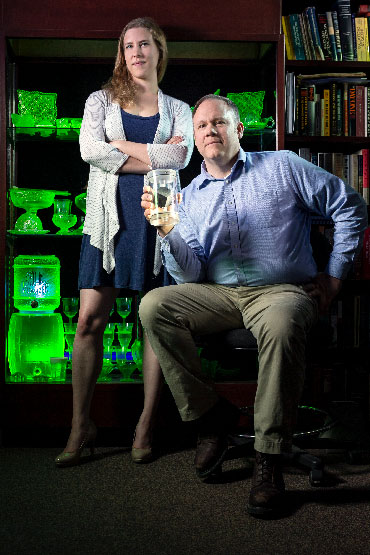 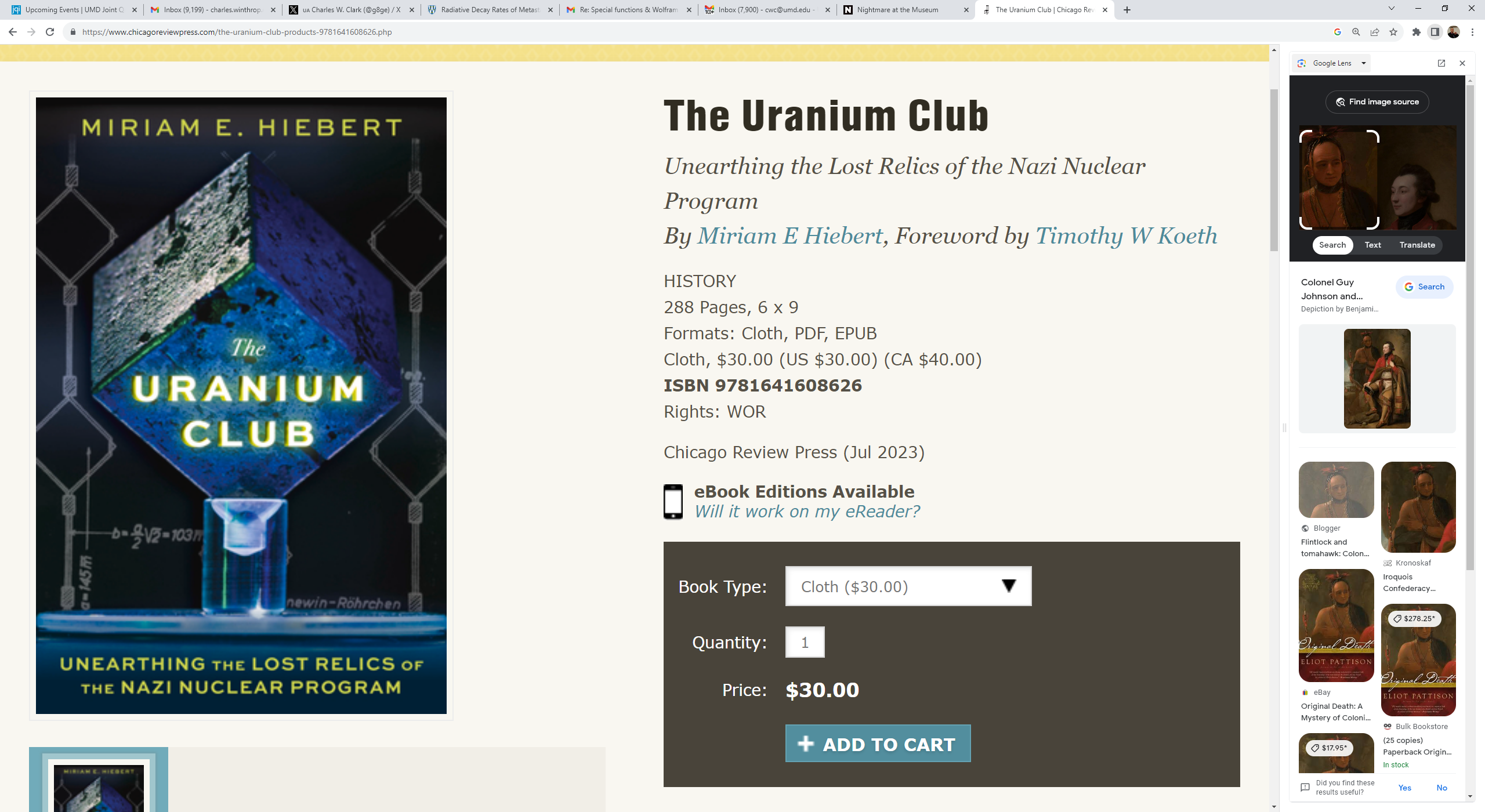 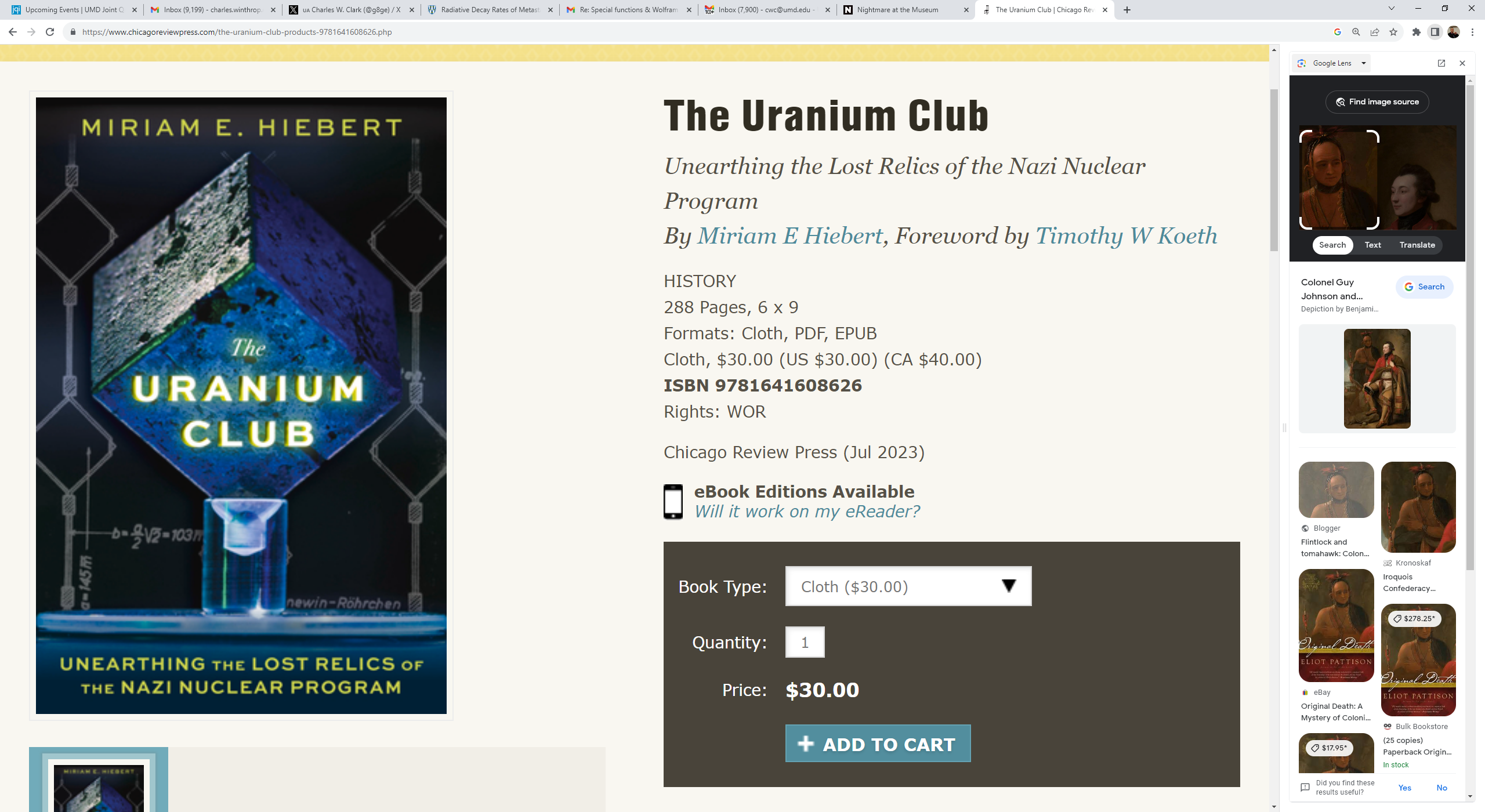 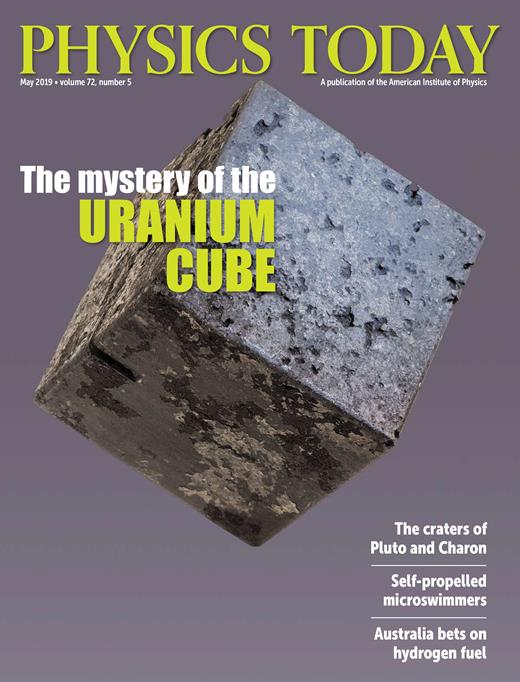 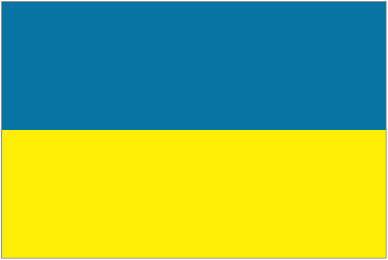 Just how electrically neutral is the neutron?
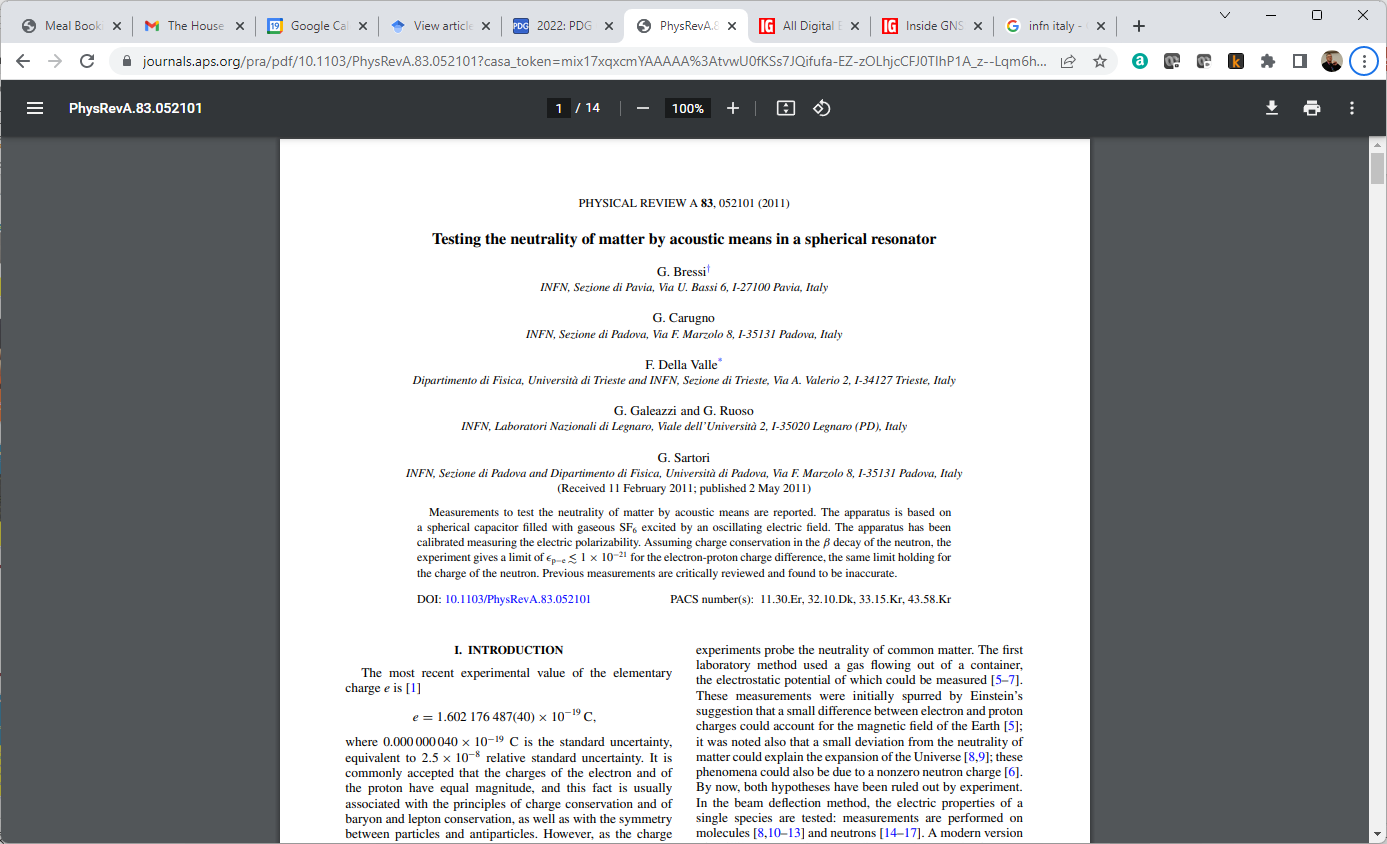 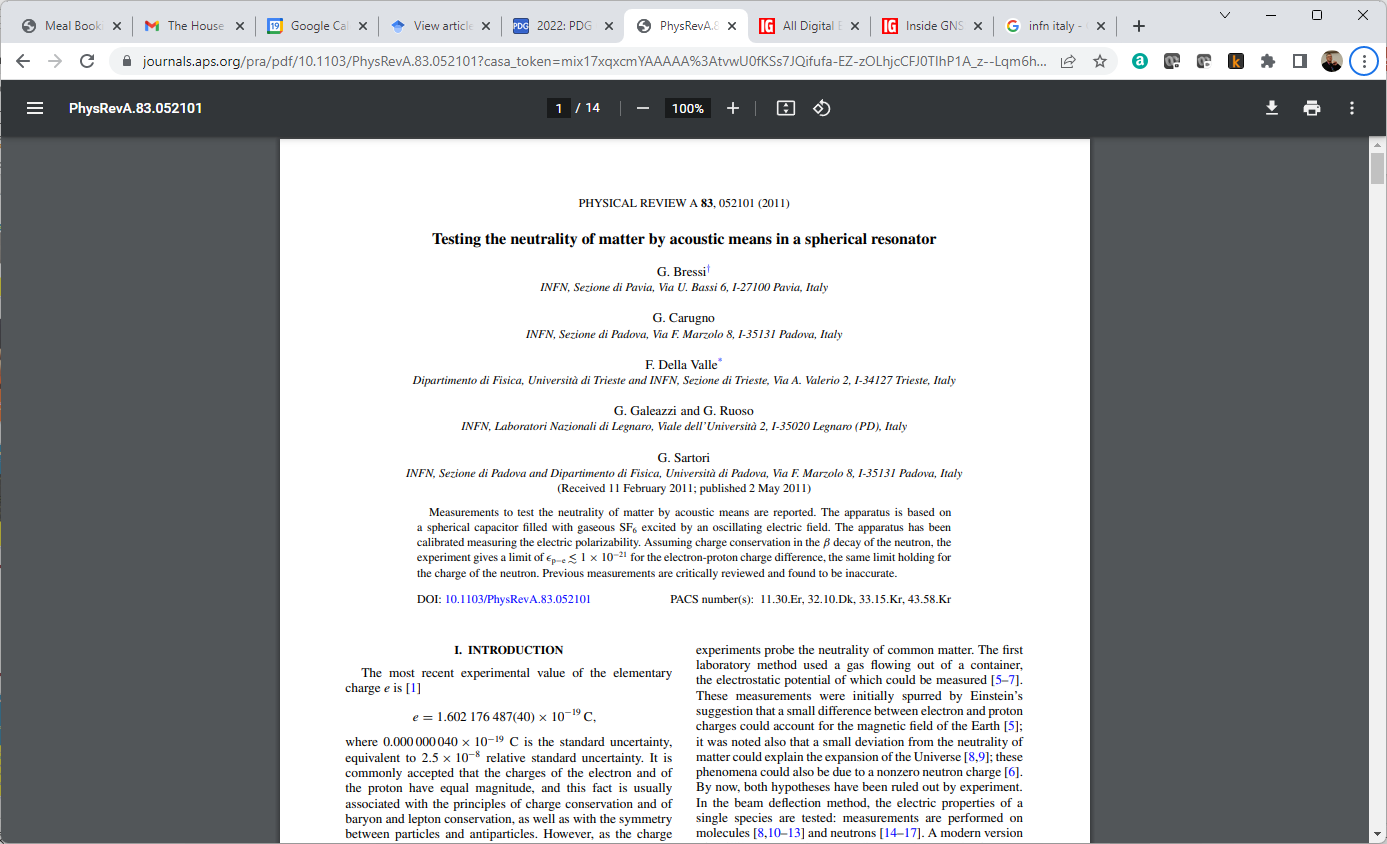 Particle Data Group
Prog. Theor. Exp. Phys. 2022, 083C01 (2022)
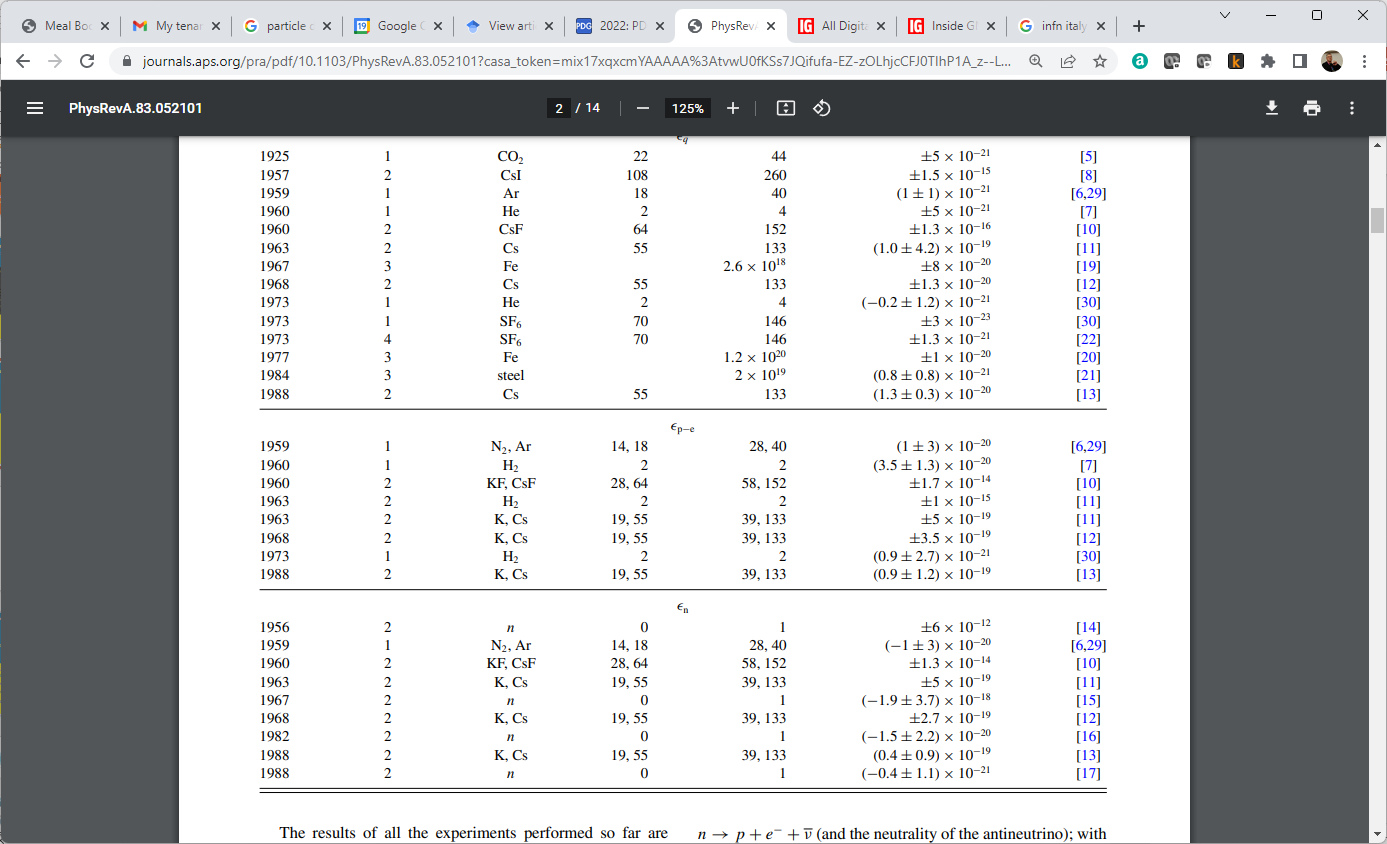 59